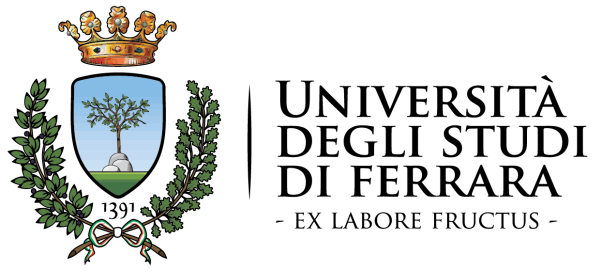 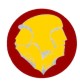 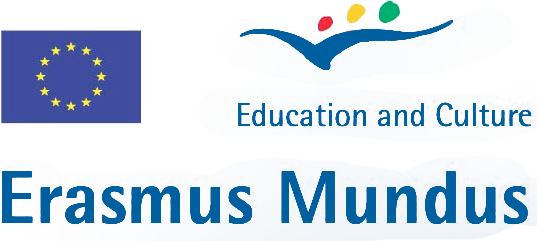 Laurea Magistrale in QUATERNARIO, PREISTORIA E ARCHEOLOGIA
Master in PREISTORIA E QUATERNARIO
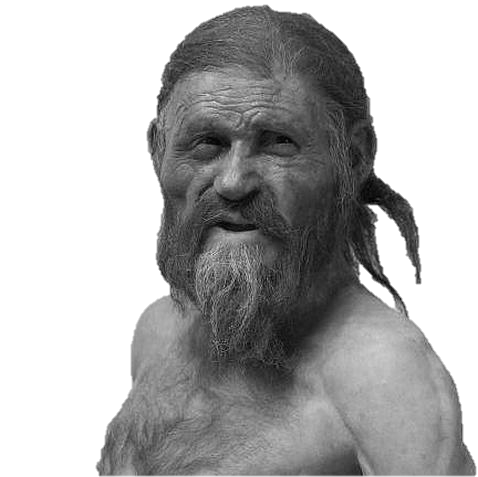 Homo sapiens
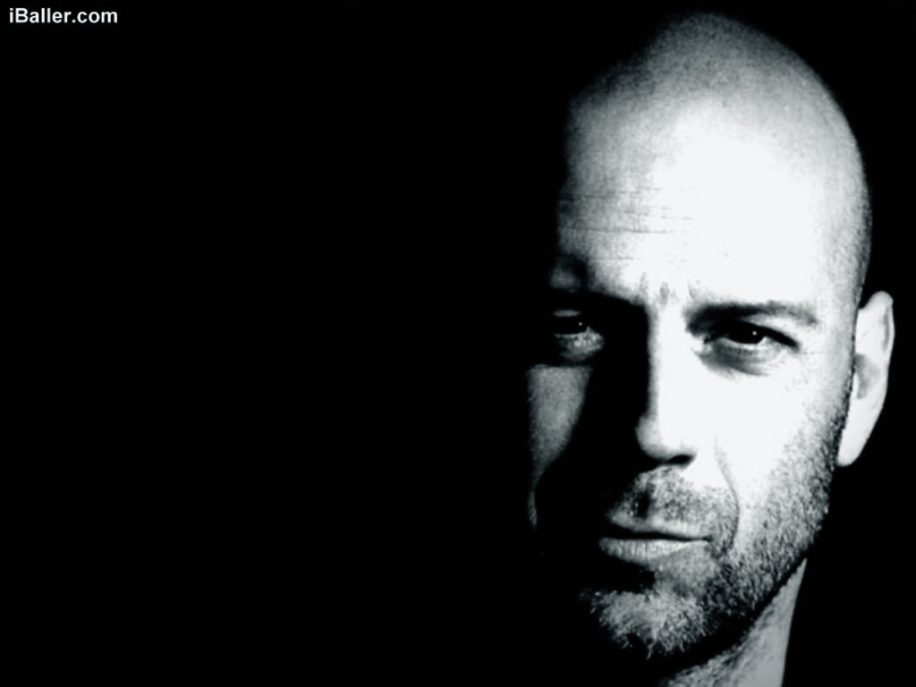 Julie Arnaud
Julie.arnaud@unife.it
Slides (Marta Arzarello & Florent Detroit)
Definizione della specie Homo sapiens basata sui criteri morfologici (Definizione paleontologica della specie)
Day & Stringer (1982)
 Volta cranica corta ed elevata
 Ossa parietali nel piano sagittale lungi e curvi
 Volta parietale nel piano coronale alta e larga
 Osso occipitale lungo e stretto, senza proiezione
 Osso frontale elevato
 Complesso sopra-orbitale non continuo
 Presenza di una fossa canina
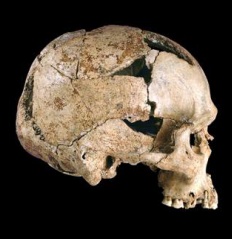 Vandermeersch (1981, 2005)
 Forma arrotondata del cranio
 Capacita cranica elevata
 Diminuzione della robustezza (riduzione / scomparsa delle superstrutture)
 Volta cranica elevata, con le parete laterale paralleli o divergente (verso l’alto)
 Osso occipitale regolarmente arrotondato
 Faccia corta
 Tendenza ad una riduzione delle dimensione dentarie
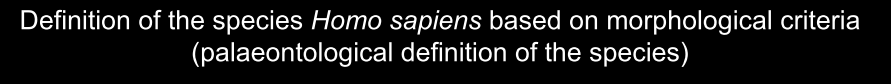 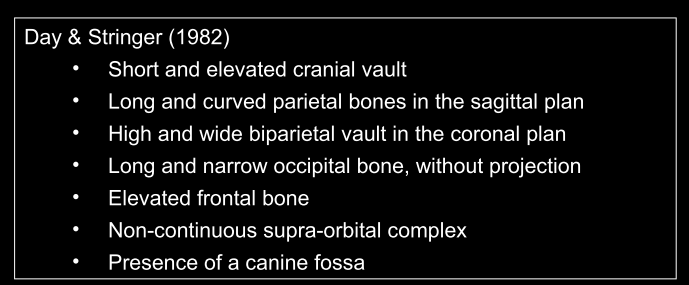 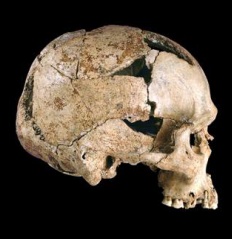 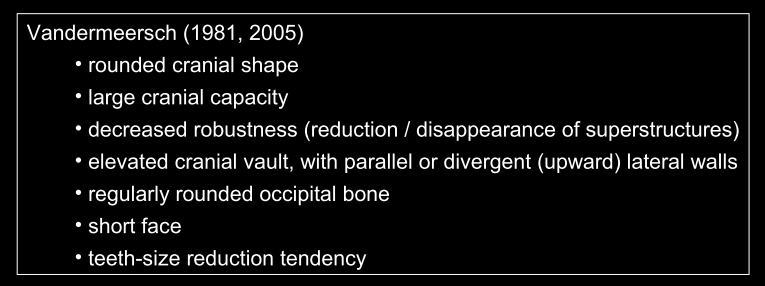 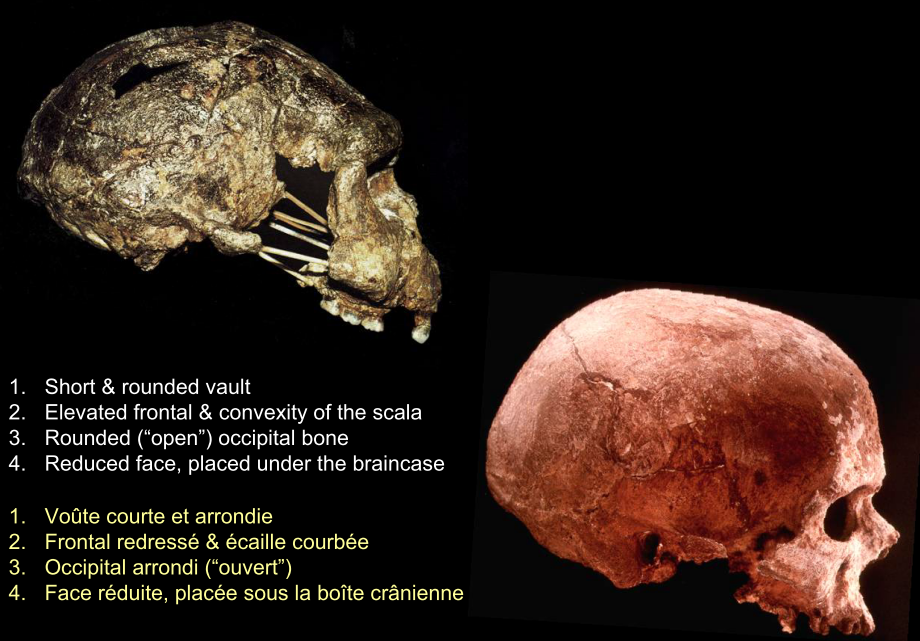 Volta cranica corta e arrotondata
Frontale elevato & squama convessa
Occipitale arrotondato (« aperto »)
Faccia ridotta, situata sotto la scatola cranica
Riduzione globale della robustezza
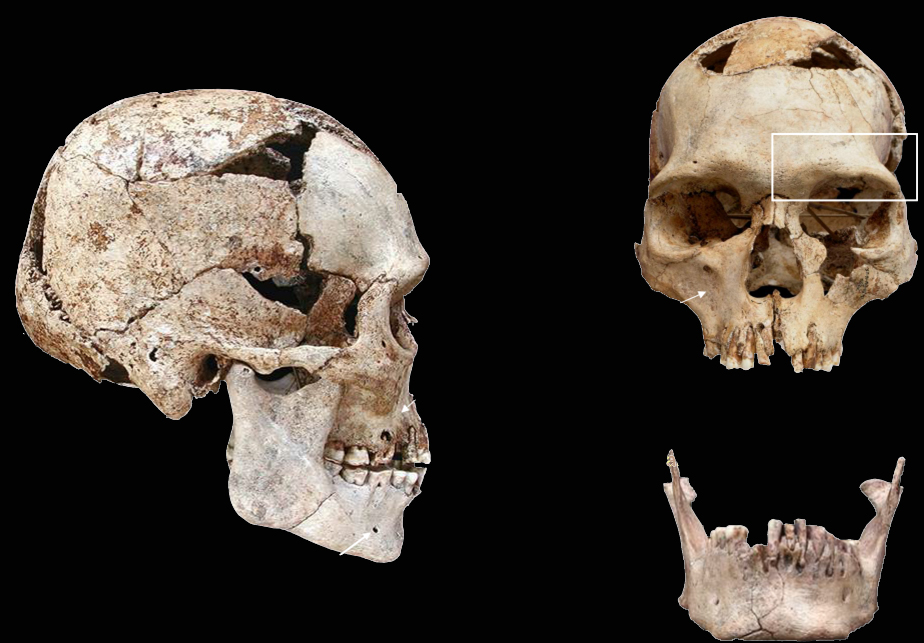 Frontale raddrizzato & squama curva
Rilievi sopra-orbitali ridotti (elementi separati)
Fossa canina
Linee nucali ridotte
Corona dentaria di dimensione ridotta (particolarmente nei denti anteriori)
Processo mastoideo individualizzato e relativamente sviluppato
Mento marcato (trigono mentoniero)
Foro mentoniero sotto i premolari
Global decrease of robustness
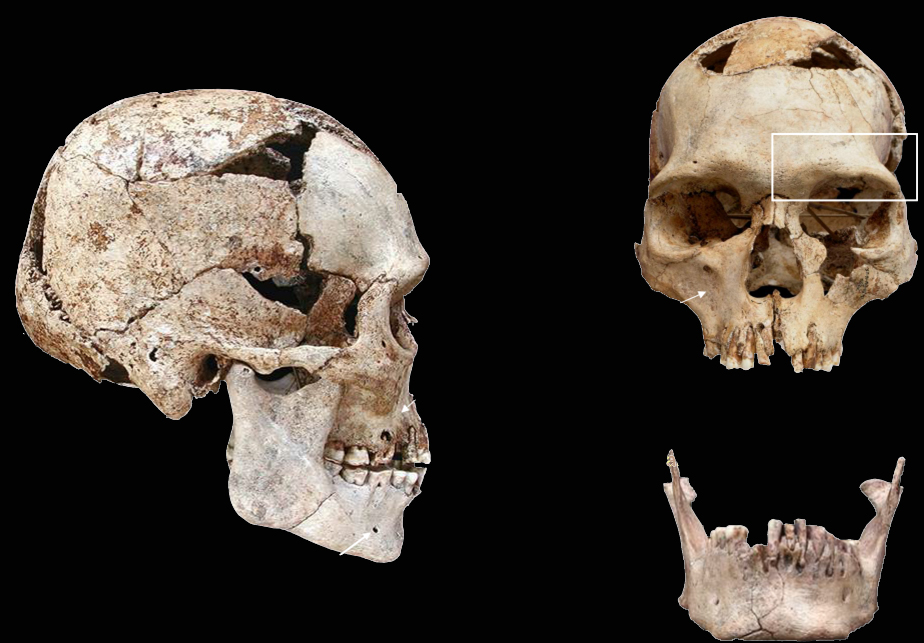 Elevated and convex frontal bone
Reduced supra-orbital relief (separated elements)
Canine fossa
Reduces relief of nuchal lines
Dental crowns reduced in size (particularly anterior teeth)
Individualized and well developped mastoid process
Marked chin (mental trigone)
Mental foramen located under the premolar
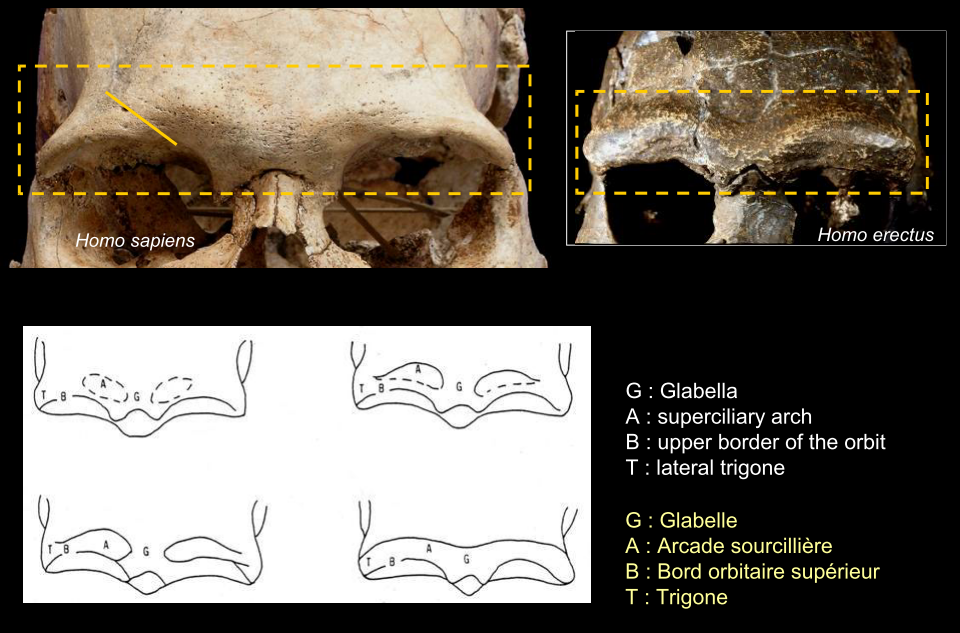 G: Glabella
A: Arcata sopraciliare
B: Bordo orbitale superiore
T: Trigone
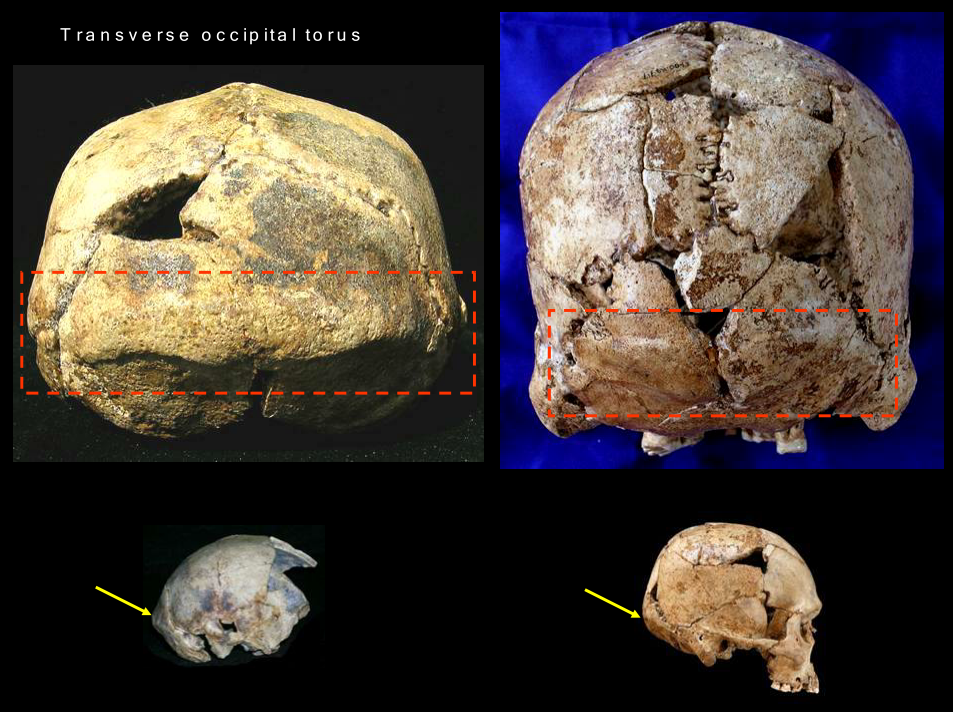 Tronco e bacino stretti

 Massa corporea poco elevata in confronto alla statura

 Centro di gravita situato al livello della seconda vertebra sacra

 Colonna vertebrale a convessità secondarie (verso l’avanti) marcate

 Arti lungi in confronto al tronco

 Arti inferiori robusti ed allungati

 Allungamento delle porzione distale dei arti

 Spessore ridotta dell’osso corticale ed allargamento delle cavita midollare in confronto a Homo erectus
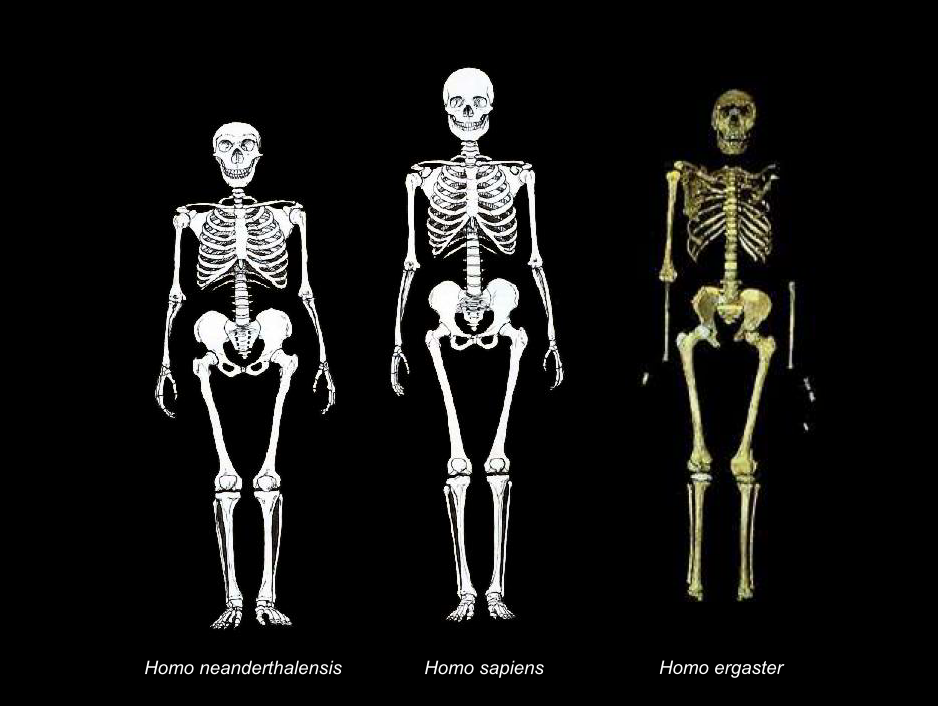 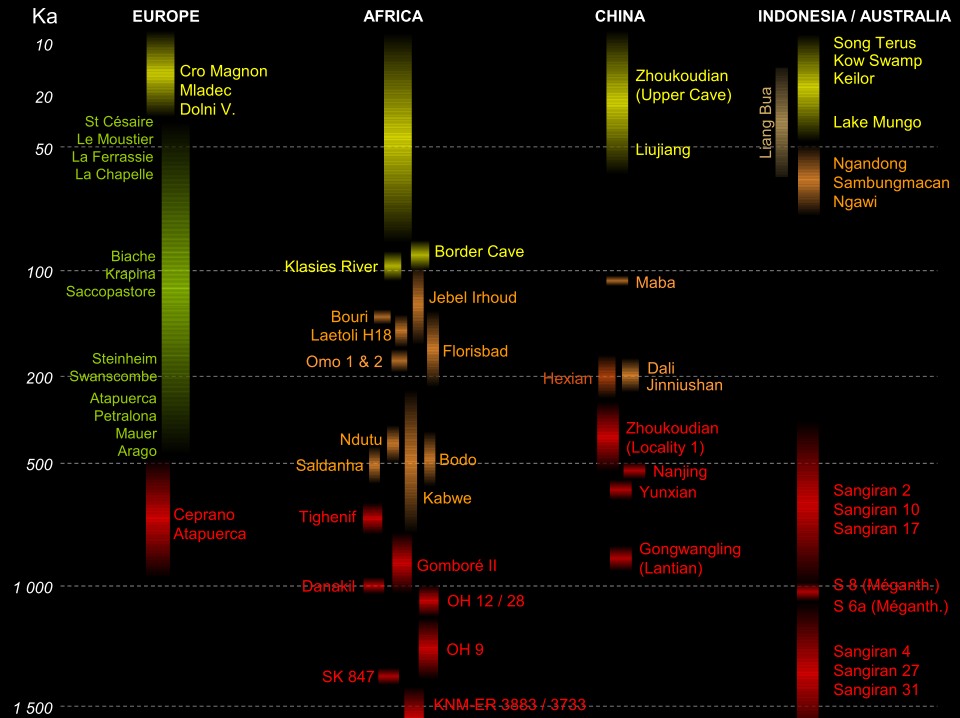 Origine
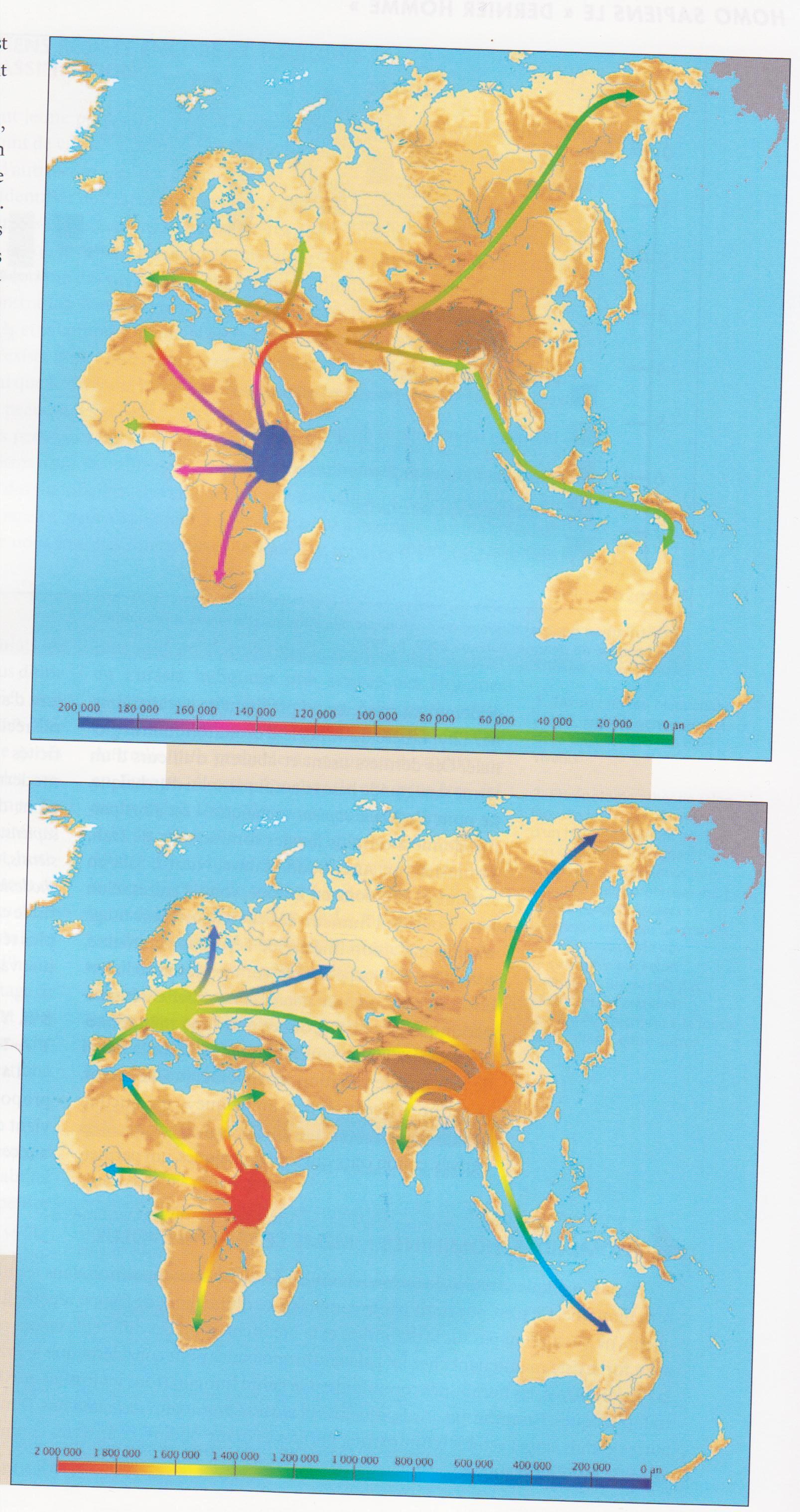 Modello « Out of Africa » o modello di sostituzione
« Out of Africa » model or replacement model
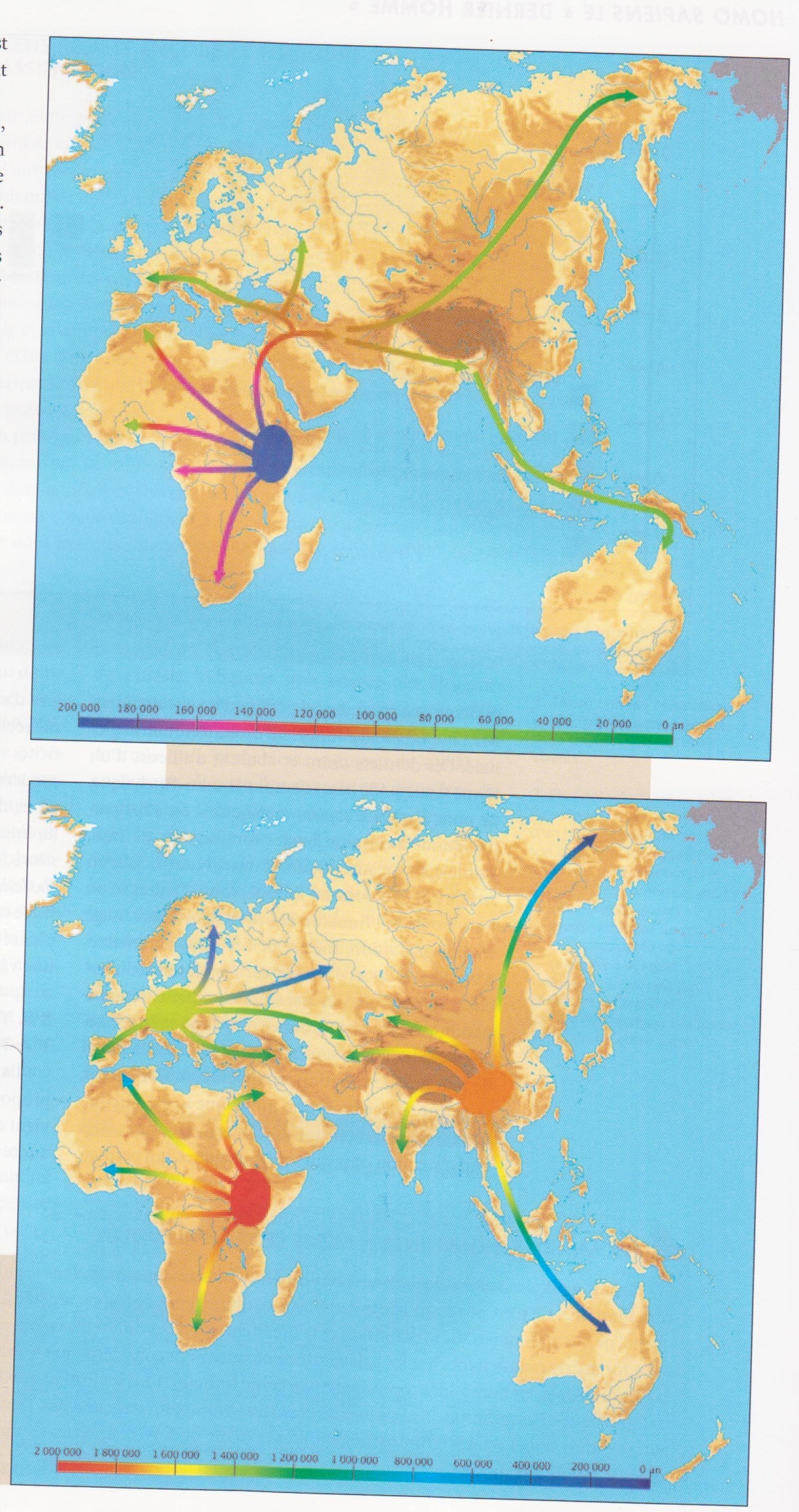 Modello multiregionale
Multiregional model
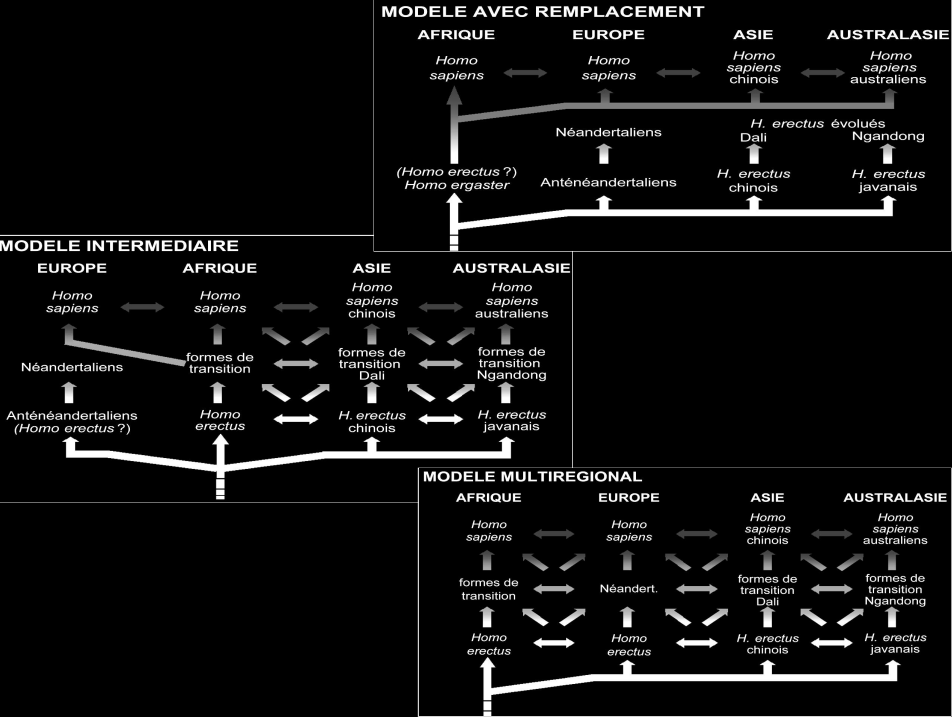 Teorie sull’evoluzione dell’umanità moderna
Origine africana recente
       Eva africana
Evoluzione multiregionale
Modello della “sostituzione parziale”
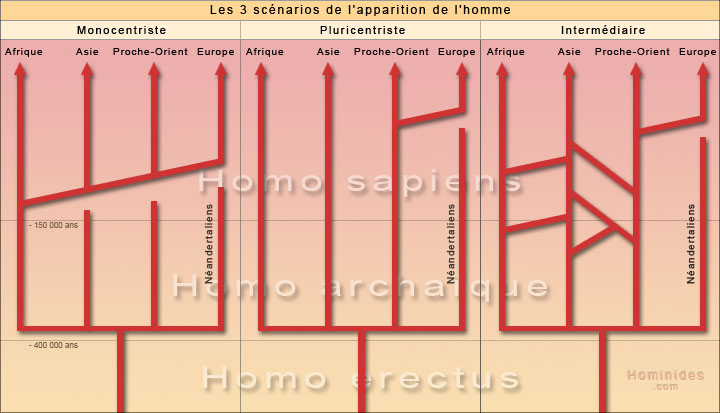 William Howells, Christopher Stringer et Peter Andrews
Wolpoff et alii 1984
Trinkaus et alii
Modello del Multiregionalismo
Le principali basi della teoria multiregionalista sono:
Specifiche similitudini regionali tra le forme arcaiche di Homo sapiens e quelle moderne;
Le principali critiche al multiregionalismo sono:
 Assenza di forme di transizione in Asia e Europa
 Prove genetiche
 La teoria richiede un continuo gene flow  tra le popolazioni regionali
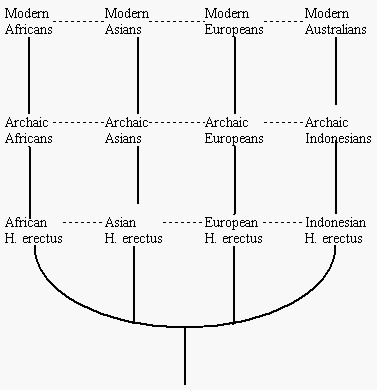 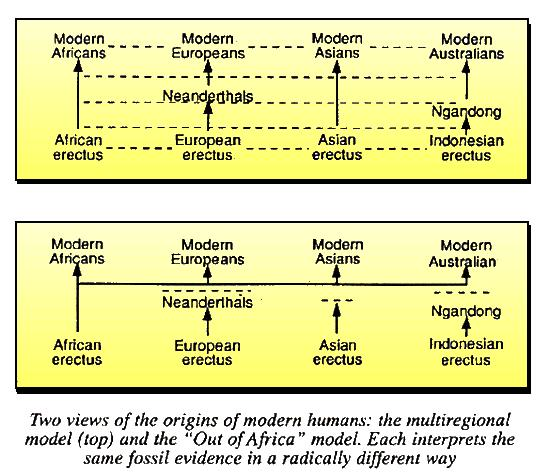 Stringer, 1990
Multiregionalism model
The principal bases of the multiregionale theory are:
 Specific regional similarity between archaic Homo sapiens and modern one; 

Principal criticism :
 Lack of transizione shape in Asia and Europe
 Genetical proof
 This theory request a continuous gene flow between the regional population
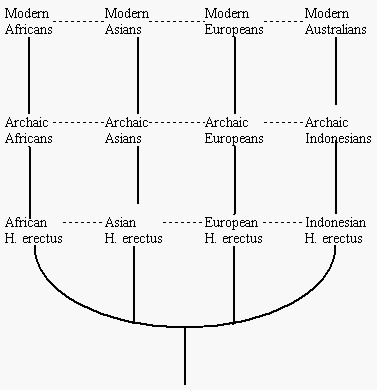 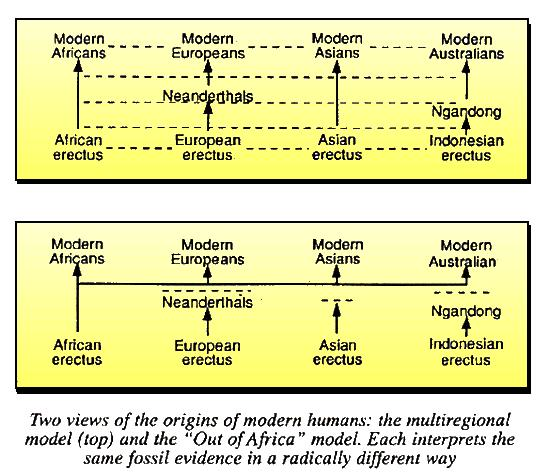 Stringer, 1990
Modello della “sostituzione parziale”
Teoria dell’assimilazione (Smith 1987) o del parziale rimpiazzo: assimilazione da parte delle popolazioni europee  del patrimonio genetico dell’uomo moderno, per flusso genico*. Prove paleontologiche: fossili dell’Europa orientale (Vindija)


Teoria dell’ibridazione (Trinkaus): incrocio nelle varie aree geografiche dell’umanità moderna con le popolazioni preesistenti.
*Il flusso genico è la diffusione dei geni fra popolazioni, per migrazioni di individui in età riproduttiva. Il flusso genico può introdurre in una popolazione nuovi alleli o può cambiare le frequenze alleliche. L'effetto globale del flusso genico è quello di ridurre le differenze genetiche medie tra le popolazioni e quindi di limitarne l'evoluzione. D'altra parte, il flusso genico può aumentare la variabilità interna di una popolazione, aumentandone il polimorfismo.
Partial substitution model
Theory of integration(Smith, 1987) or partial replace:
Integration from european population of the genetic patrimoni of modern human, bu genetic flow*. Paleontological proof: fossils from eastern Europe (Vindija)

Hybridation theory (Trinkaus): Interbreeding in the various geographic area of modern human and preexisting population
*Genetic flow is the diffusion of gene between population, by migration of individual in reproductive aige. The genetic flow can introduce in a population new allel and can change the allelic frequence. The global genetic effect is the reduction of genetic differences between population and then limit the evolution. In another hand, genetic flow can increase the internal variabilità of a population, increasing the polymophism.
Le prove genetiche / Genetic evidence
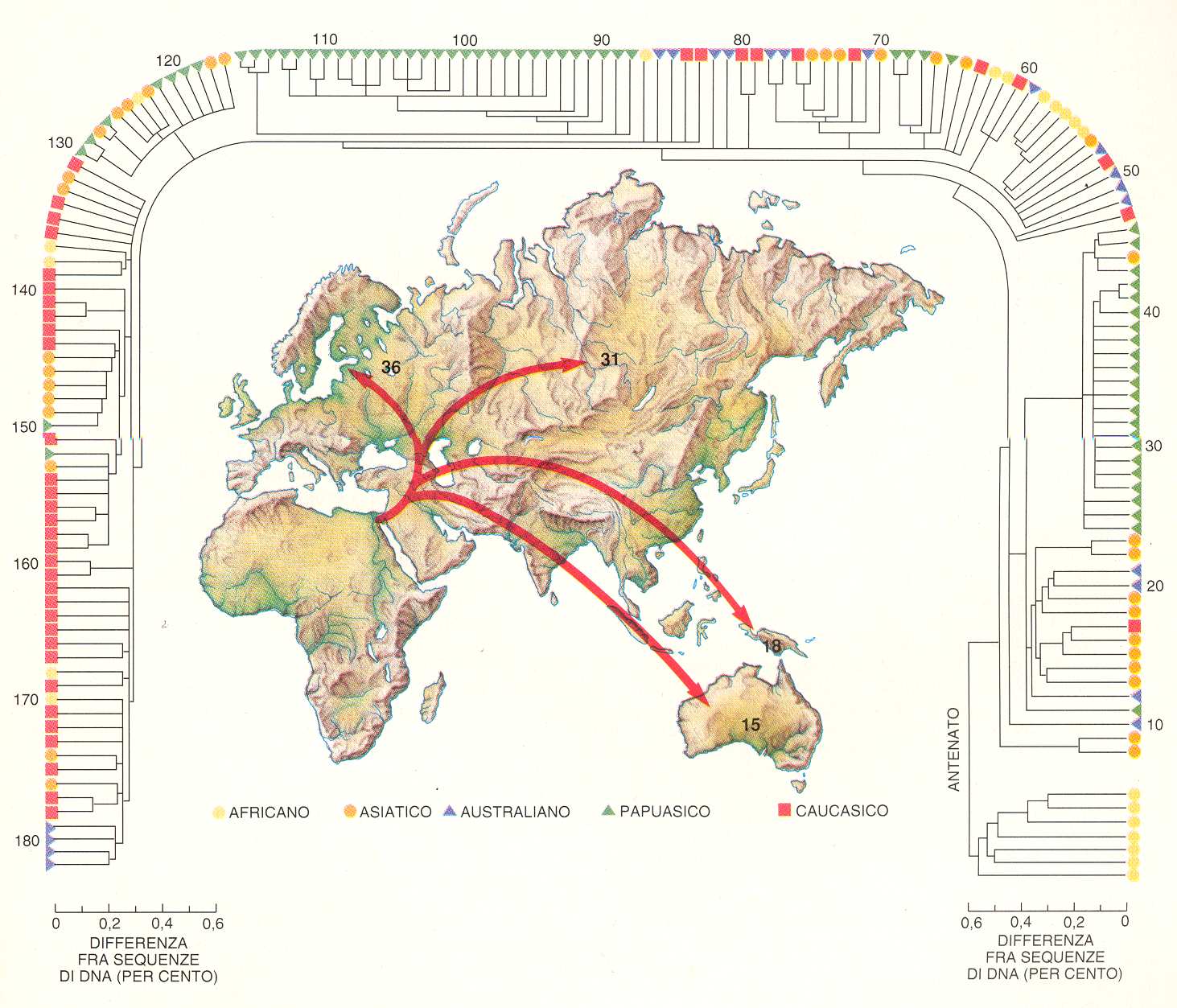 L’origine africana dell’uomo moderno desunta dalla studio del DNA mitocondriale attuale
The african origin of modern human evidencied by the study of actual mitochondrial DNA
Variabilità del mtDNA attuale

« Tutta la variabilità del mtDNA umano attuale e mondiale è anche presente in Africa (Africa dell’Est), quindi sarebbe il posto più probabile dell’origine della specie Homo sapiens. »
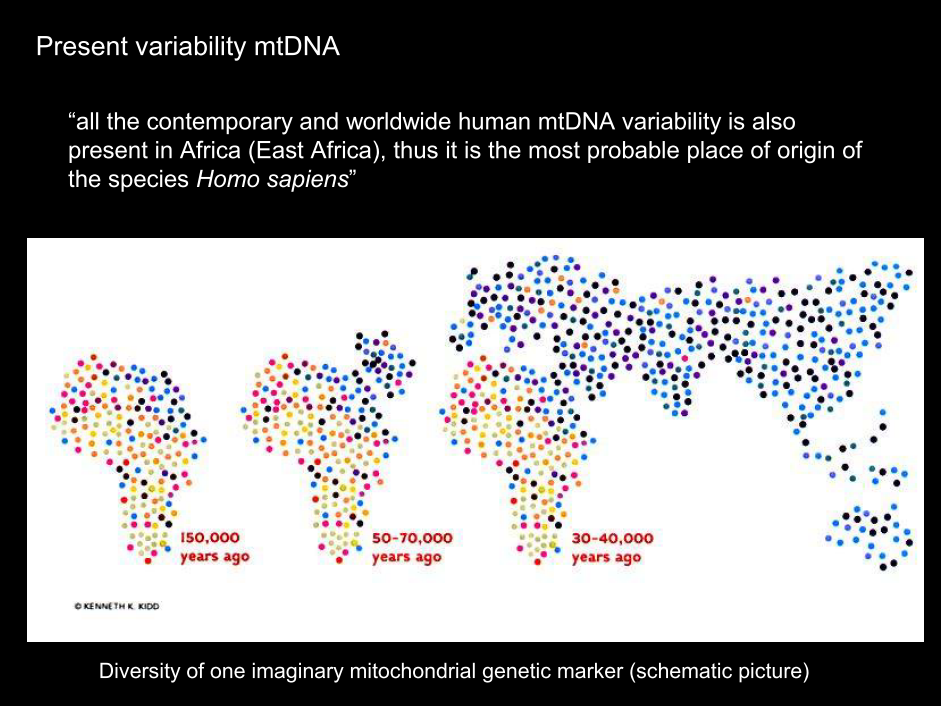 Diversità di un segnale genetico immaginario (schema)
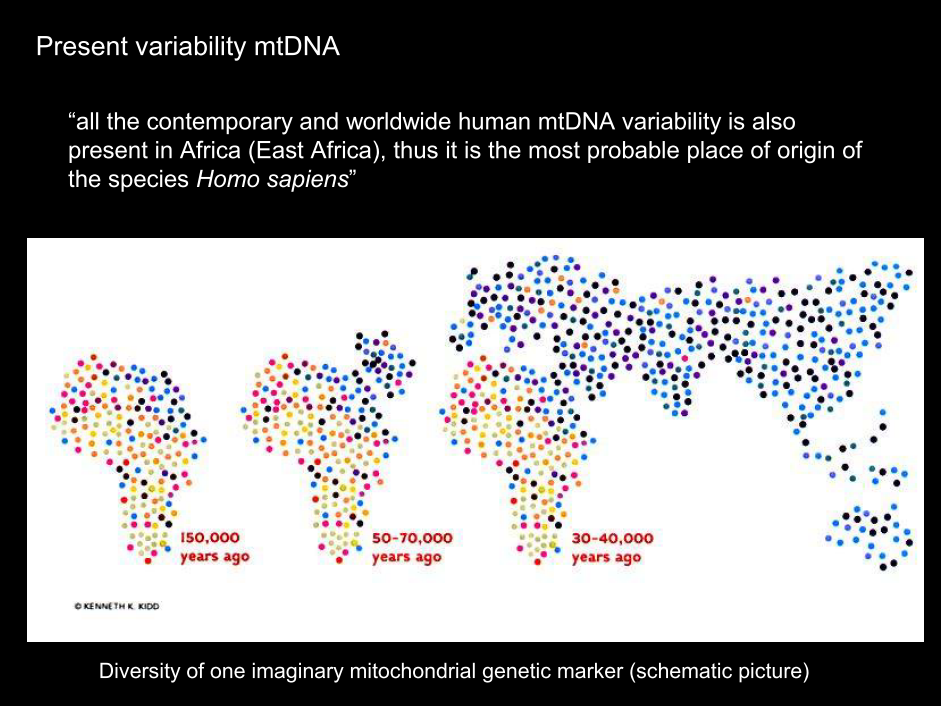 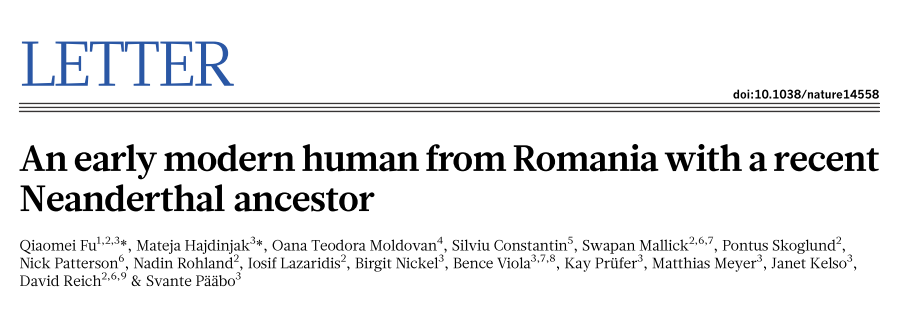 Putative recent Neanderthal ancestry
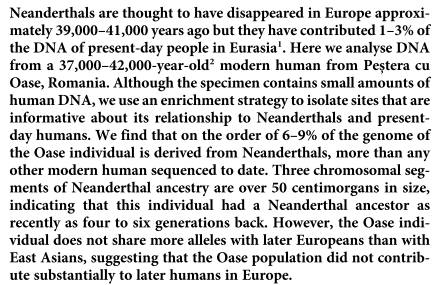 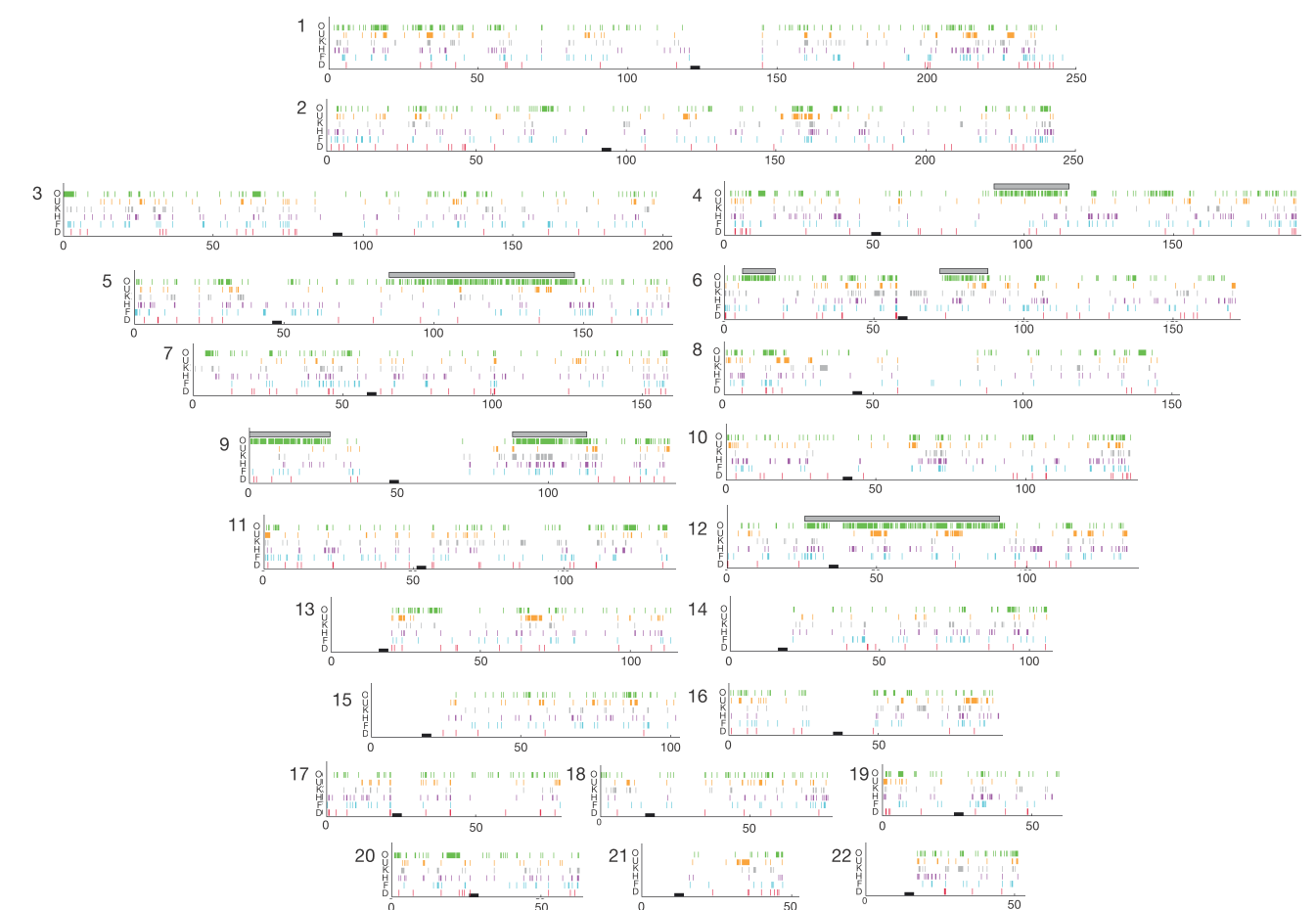 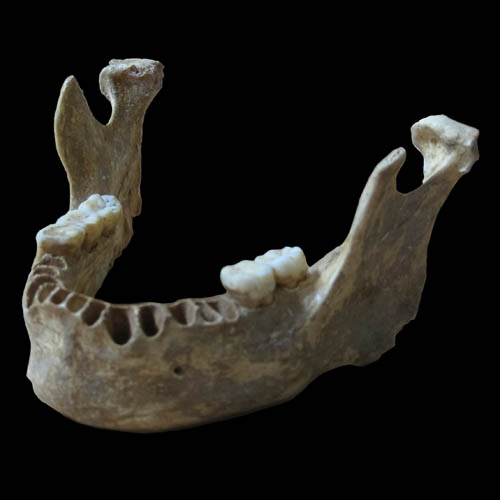 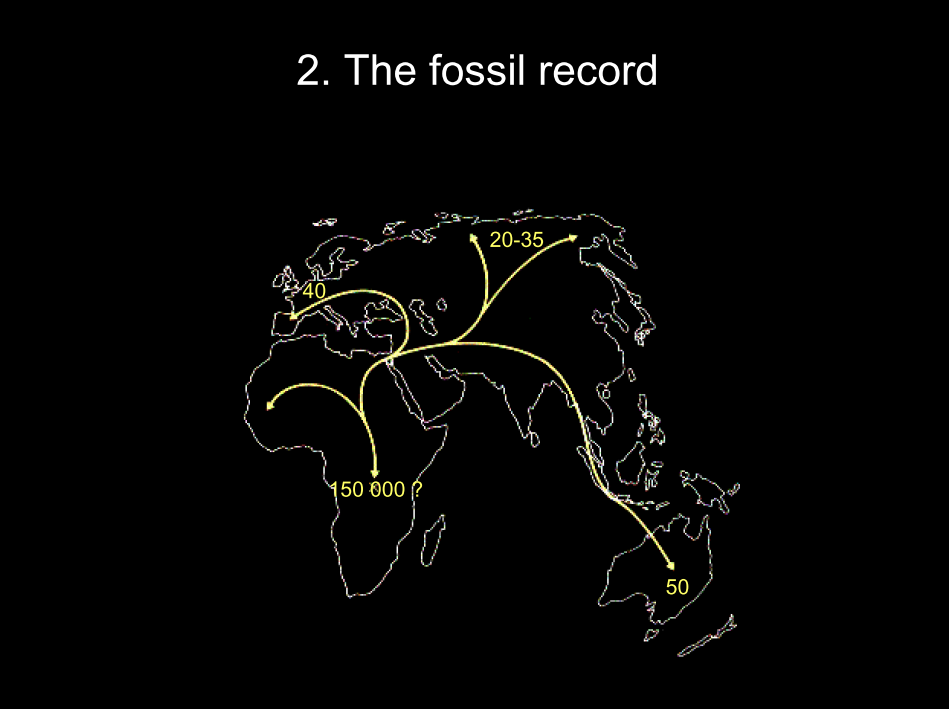 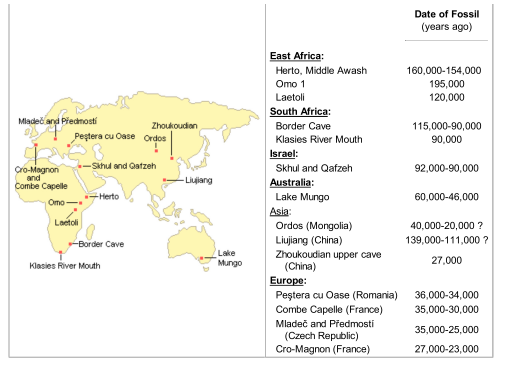 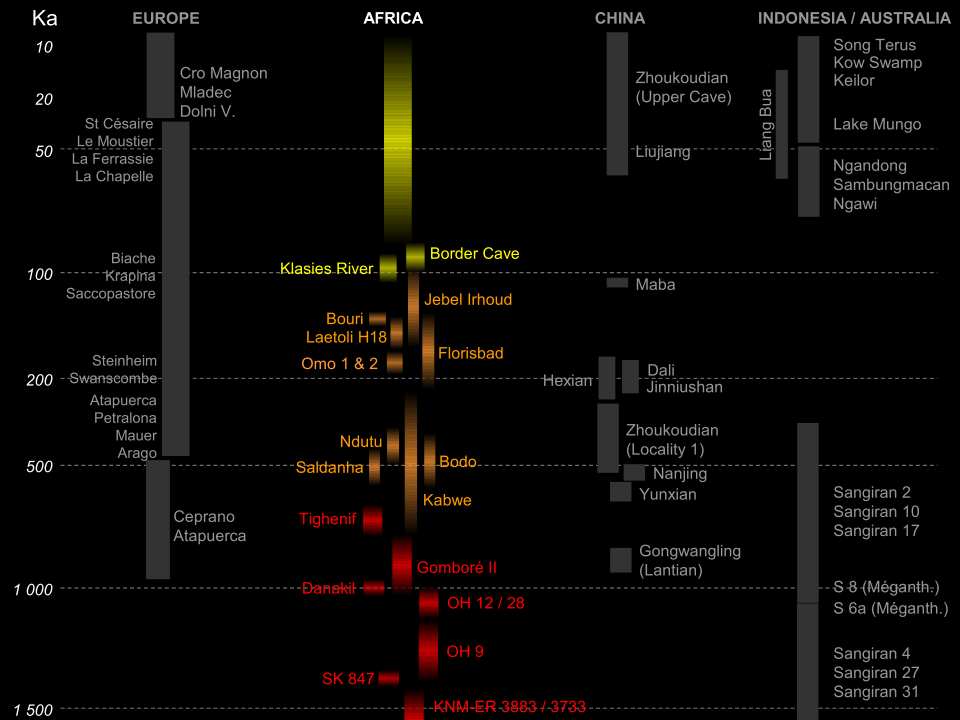 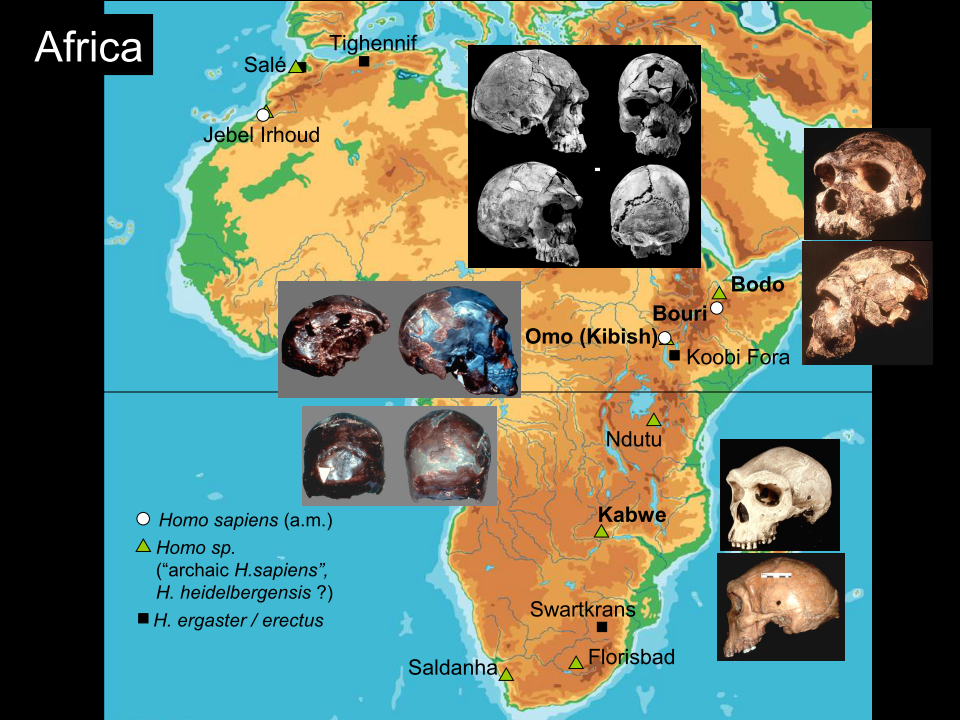 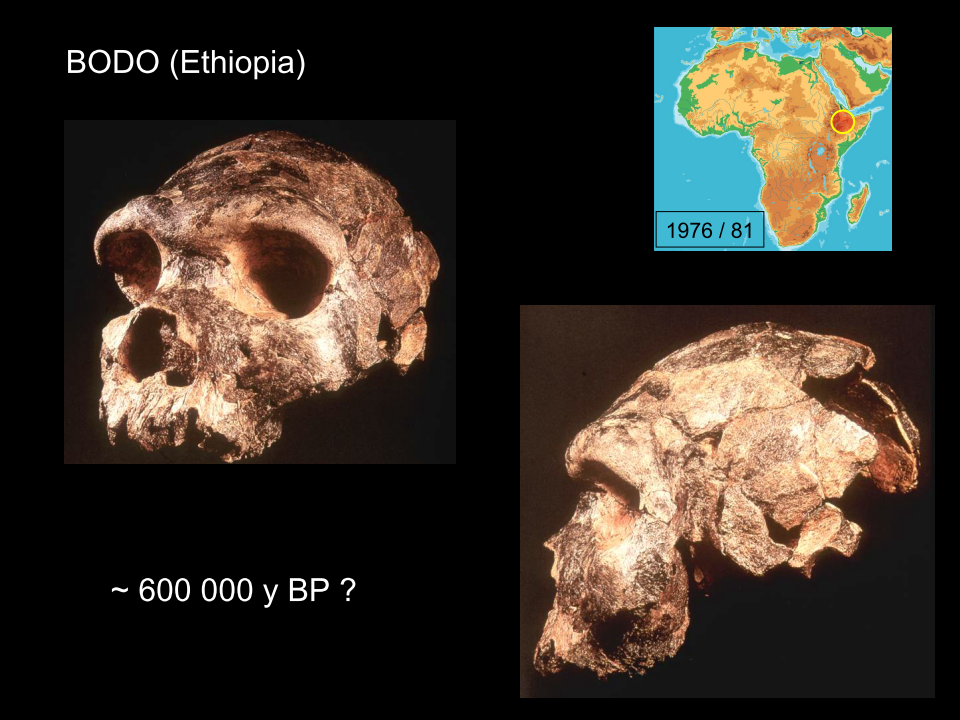 Bodo, Ethiopia and Kabwe (Broken Hill, Zambia)  600 000 y B.P.?
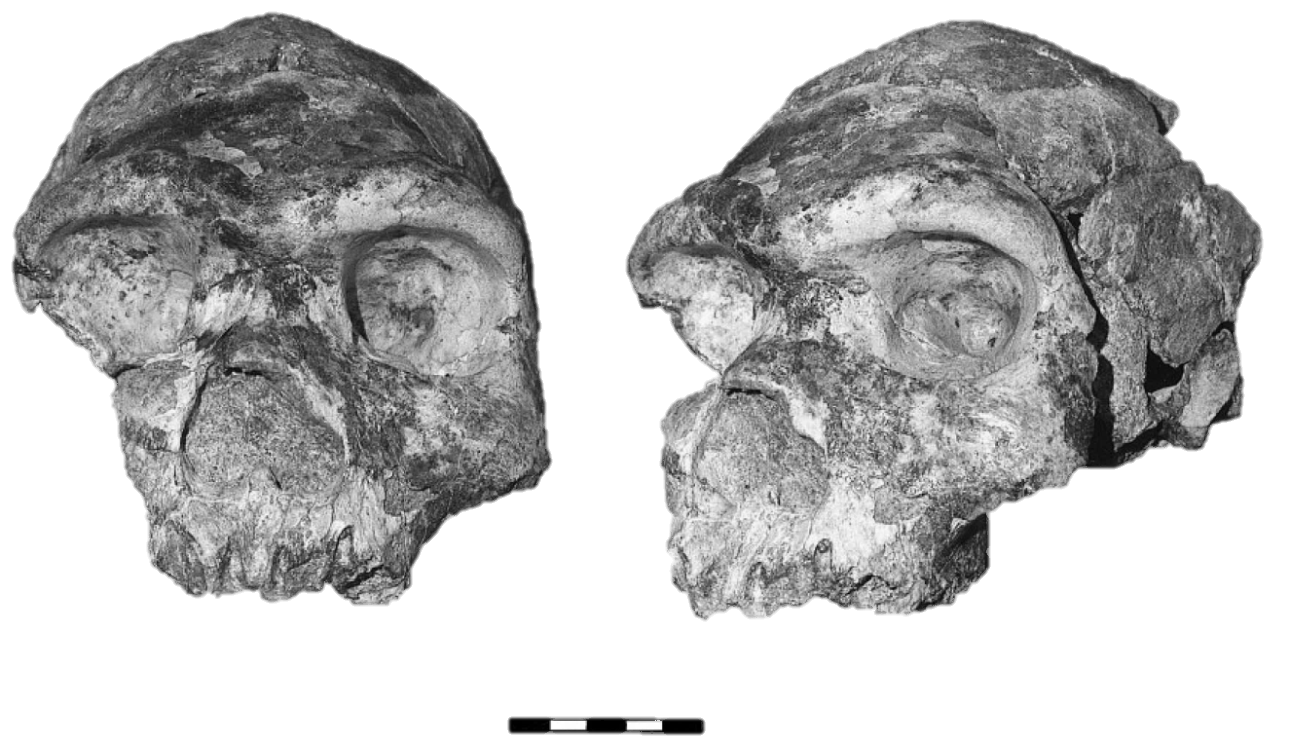 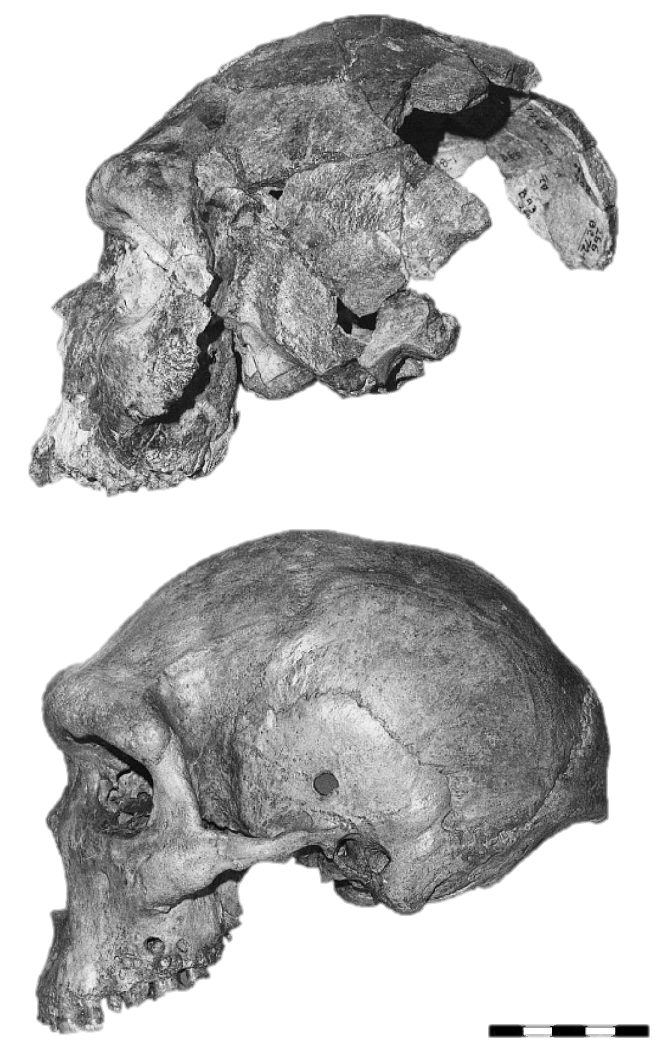 Bodo (Rightmire, 1995)
Bodo
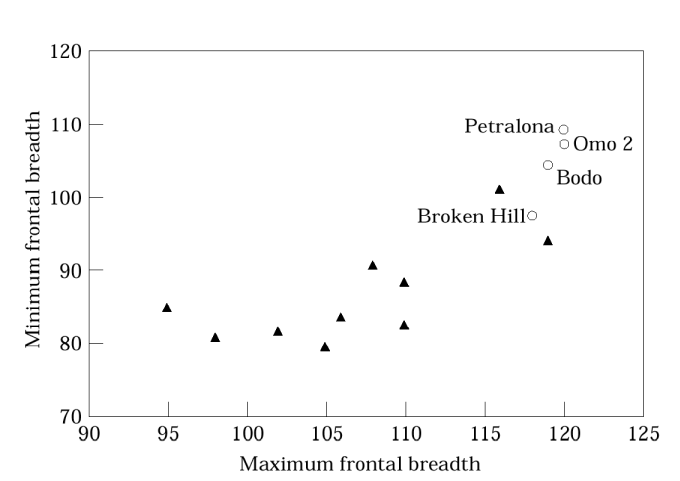 Kabwe
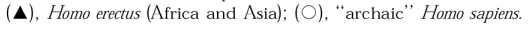 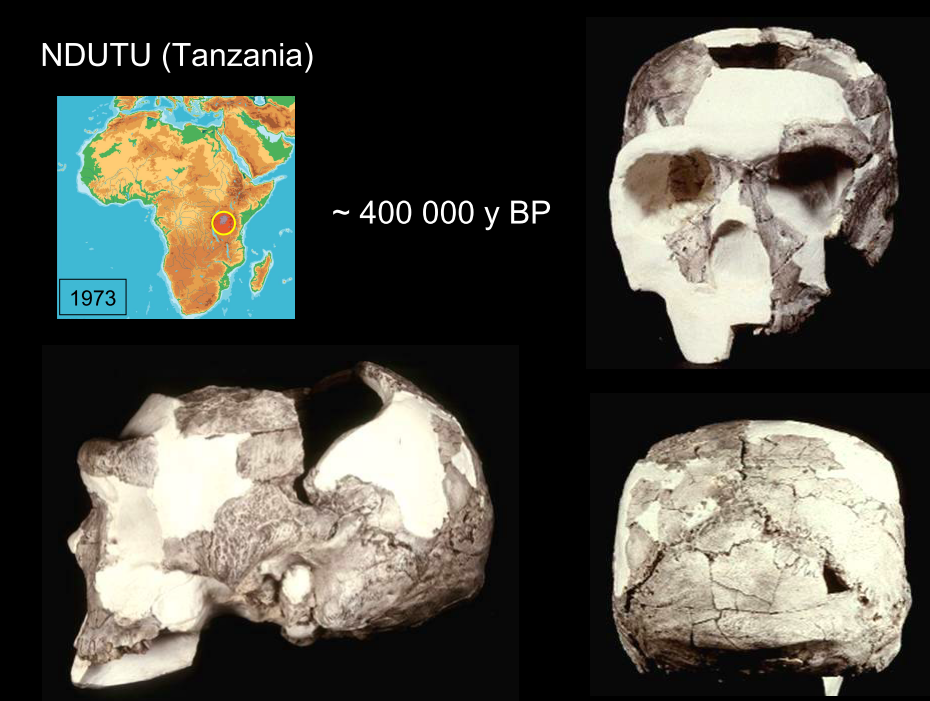 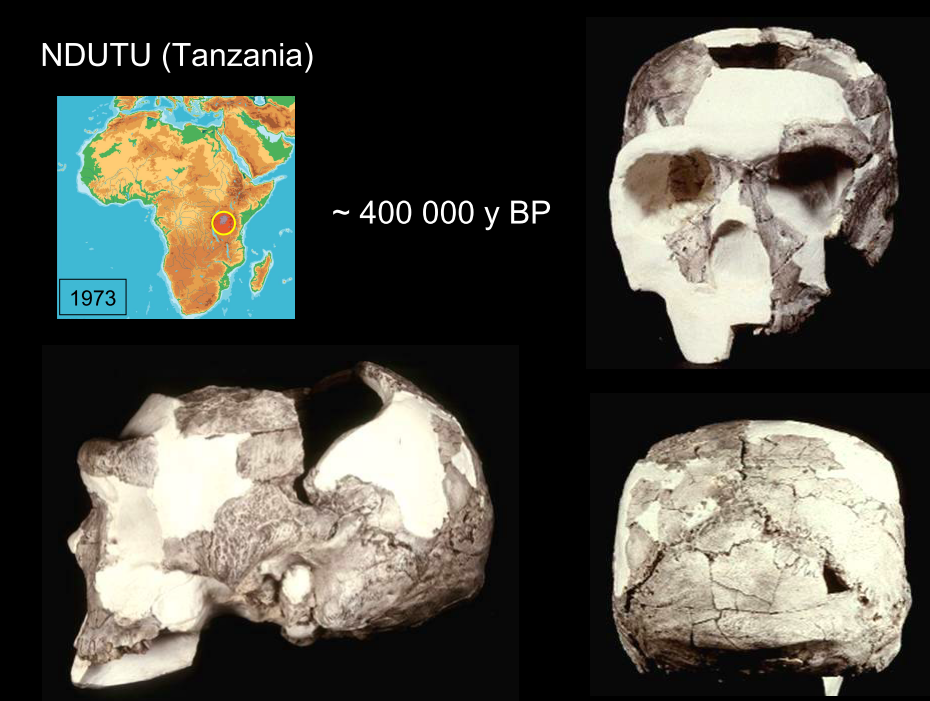 Ndutu, Tanzania
400 000 y BP

H. erectus: Dimensions of the cranium, thickness of the vault bones.
Archaic H. sapiens: Occipital and mastoid morphology
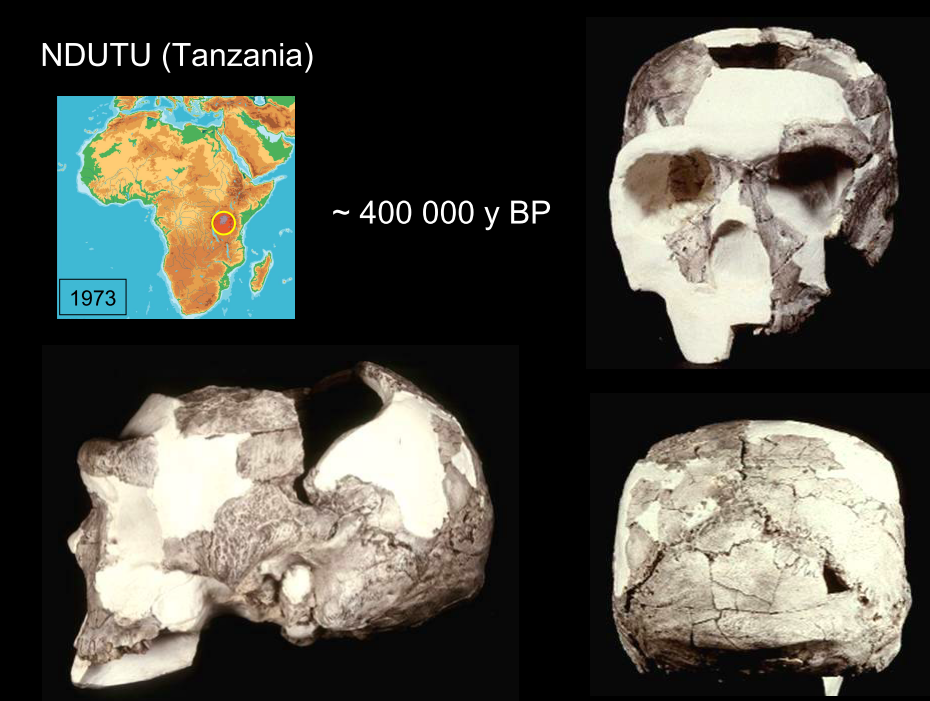 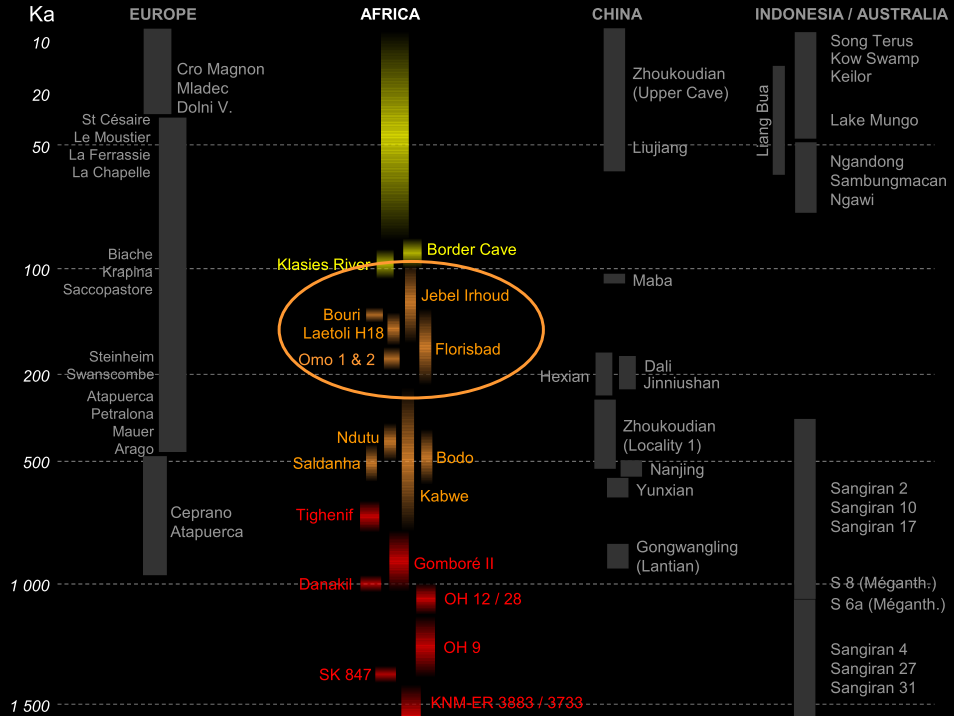 Homo rhodesiensis
(Woodward,1921)
La capacità cranica è stata calcolata in 1300 cm³, in linea con le dimensioni attese per la datazione di assegnazione. Il cranio, intermedio tra quello dell' Homo sapiens e quello dell' Homo neanderthalensis, presenta un viso largo con un grande naso e arcate sopracigliari imponenti, come l' H. neanderthalensis. L' H. rhodesiensis apparterebbe al gruppo dell' Homo heidelbergensis[ e sono state proposte classificazioni come "H. sapiens arcaico" o H. sapiens rhodesiensis. Tim White ritiene che l' Homo rhodesiensis sia l'antenato dell' Homo sapiens idaltu, a sua volta all' origine dell' Homo sapiens sapiens.

Cronologia 300-130 Mila BP
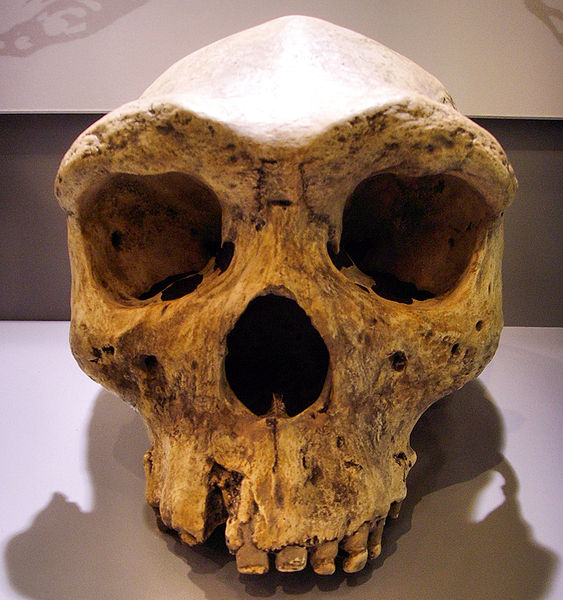 Broken Hill (Zambia)
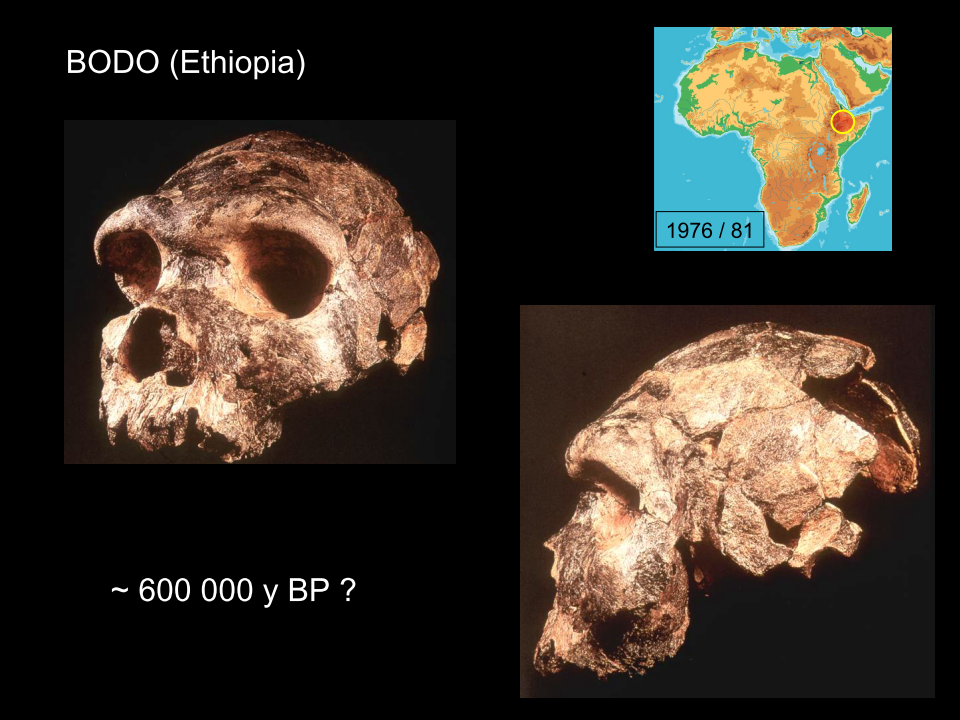 Omo Kibish, Ethiopia
195 000 - 130 000 y BP
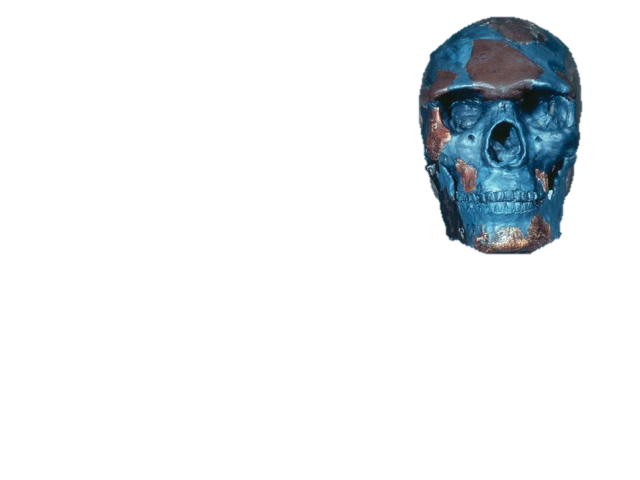 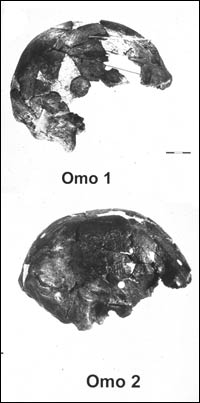 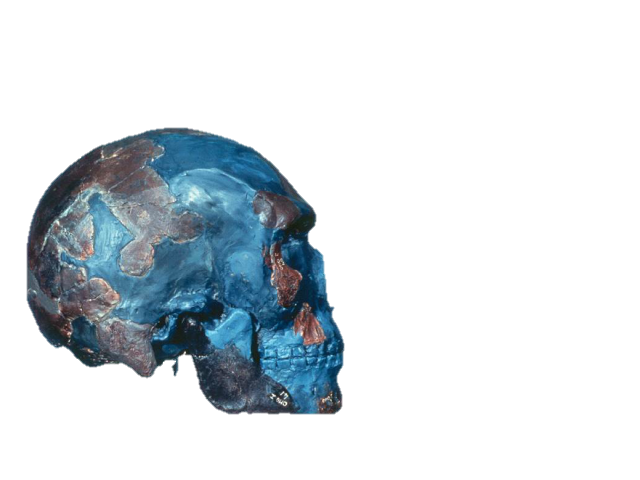 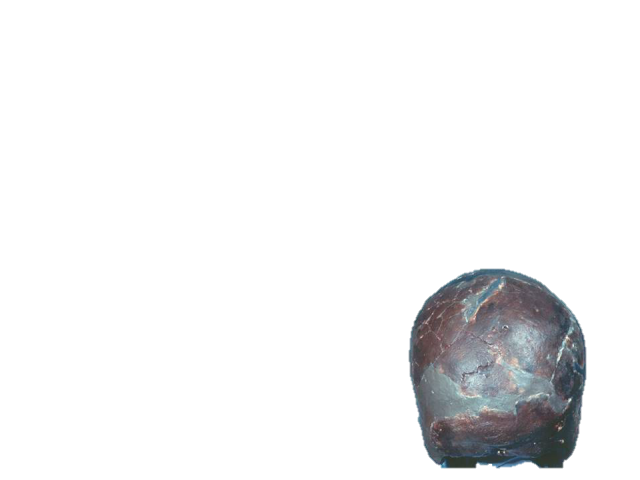 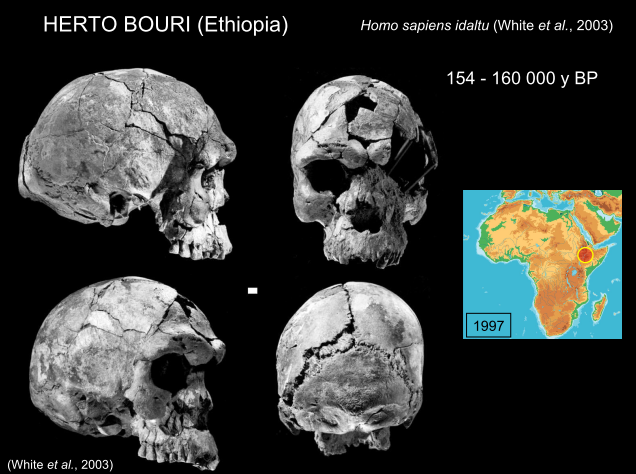 Herto Bouri, Middle Awash, Ethiopia
154-160 000 y BP
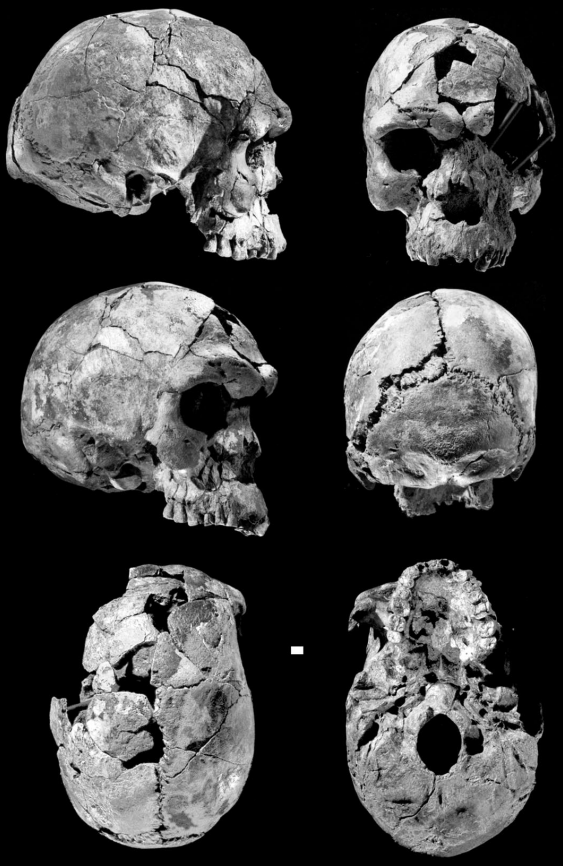 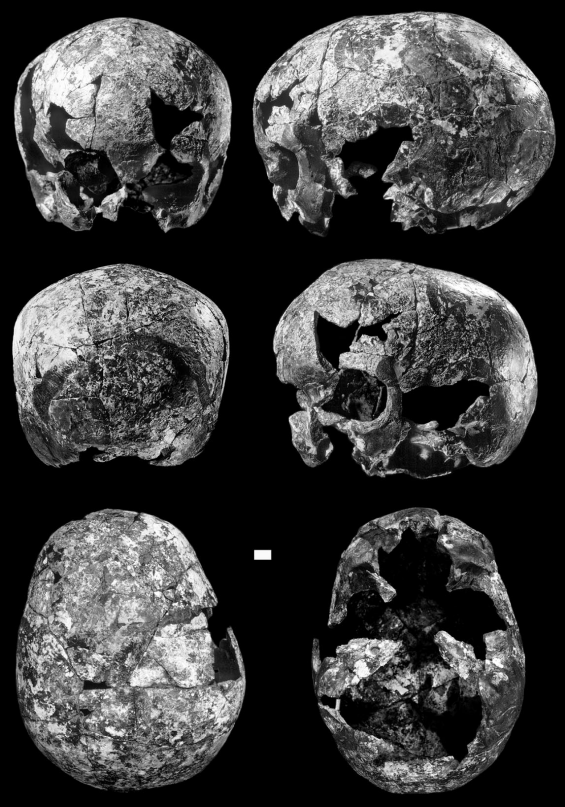 (White, 2003)
Homo sapiens idaltu
I resti sono stati scoperti per la prima volta nel sito di Herto Bouri (Etiopia) e sono datati a circa 160 ka anni BP.
The remains were discovered for the first time in the site of Herto Bouri (Ethiopia) and have been dated to 160 ka BP.
“Perché I ominidi di Herto sono morfologicamente appena sotto la variabilità dei AMHS [Anatomically Modern Homo sapiens] e perché sono differenti degli altri ominidi fossili conosciuti, le riconosciamo come Homo sapiens idaltu, una nuova paleosubspecie di Homo sapiens.”
 
"Because the Herto hominids are morphologically just beyond the range of variation seen in AMHS [anatomically modern Homo sapiens], and because they differ from all other known fossil hominids, we recognize them here as Homo sapiens idaltu, a new palaeosubspecies of Homo sapiens".
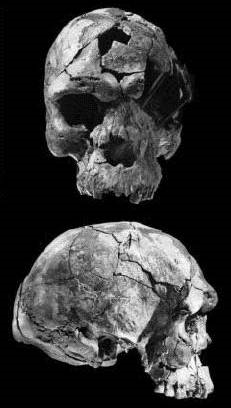 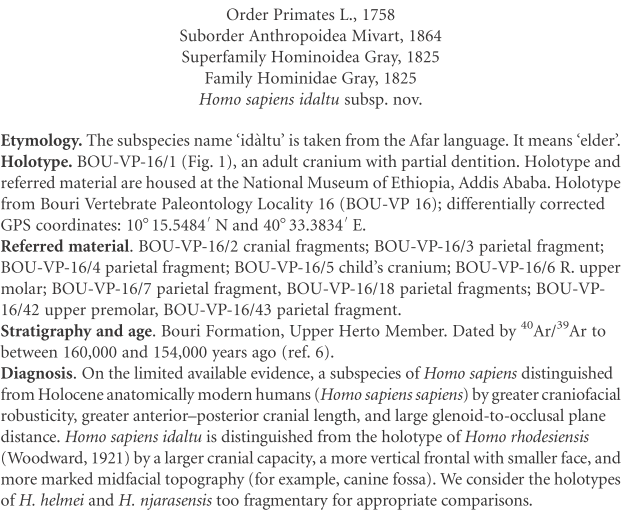 Herto (Afar, Etiopia), 
160.000 anni (White, 2003)
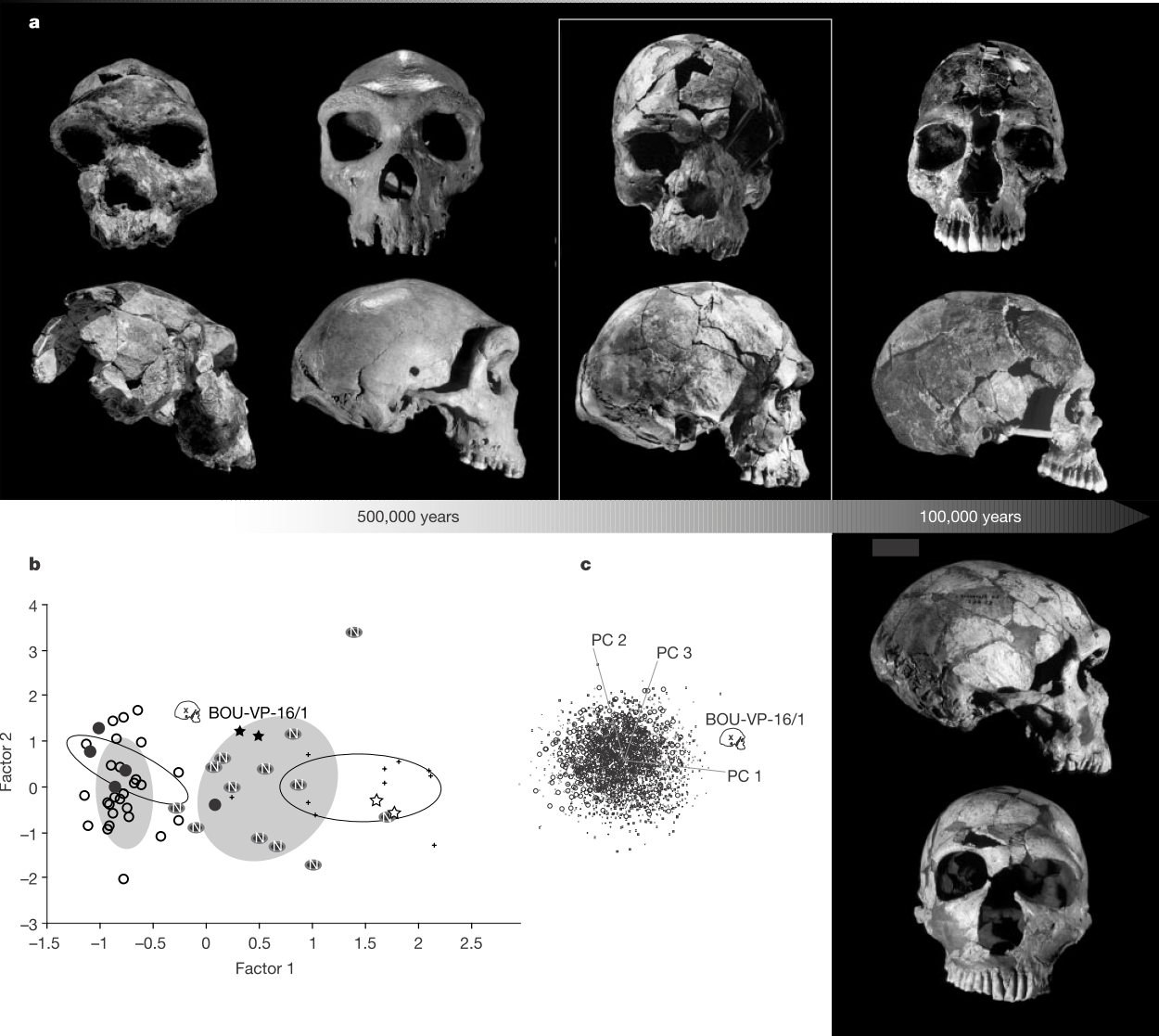 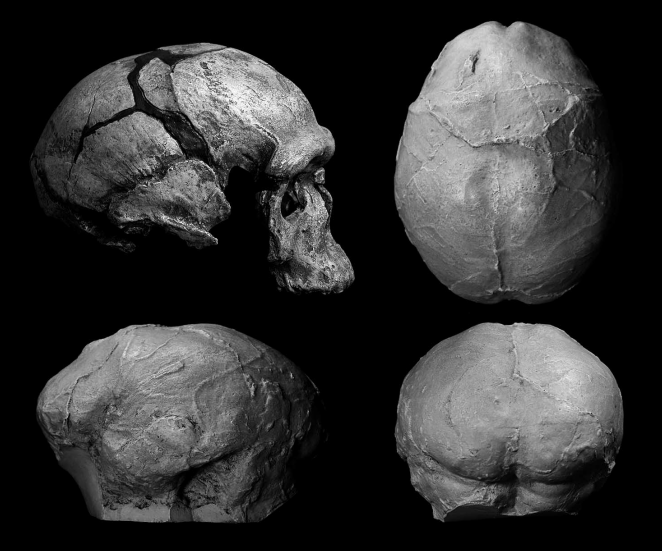 Jebel Irhoud 1, Morocco
130 – 190 000 y BP
Less encephalized human species show a depression of the upper parietal surface
Neanderthals display an enlargement of the lateral upper outline
Modern human display and enlargement of the whole parietal volume
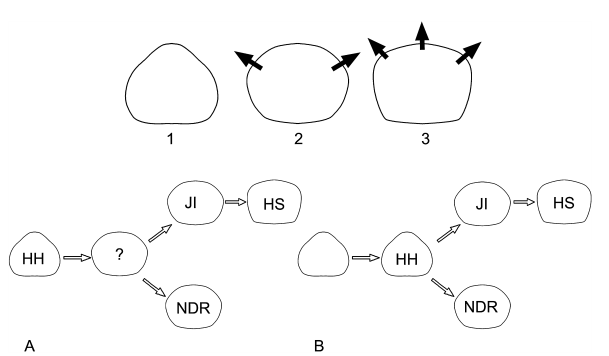 (Bruner, 2013)
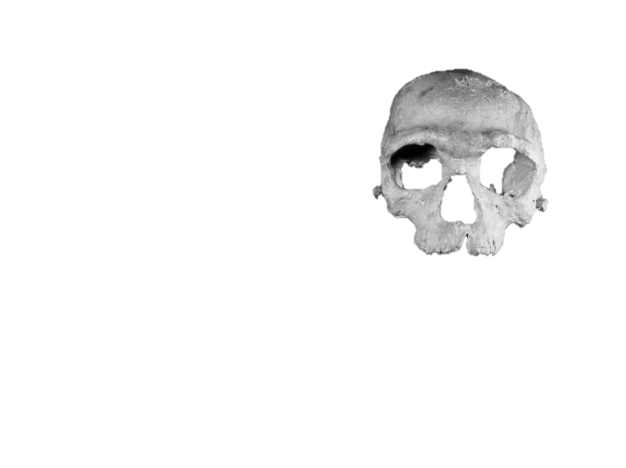 Jebel Irhoud 3, Morocco (7-7,5 years old)
130 – 190 000 y BP
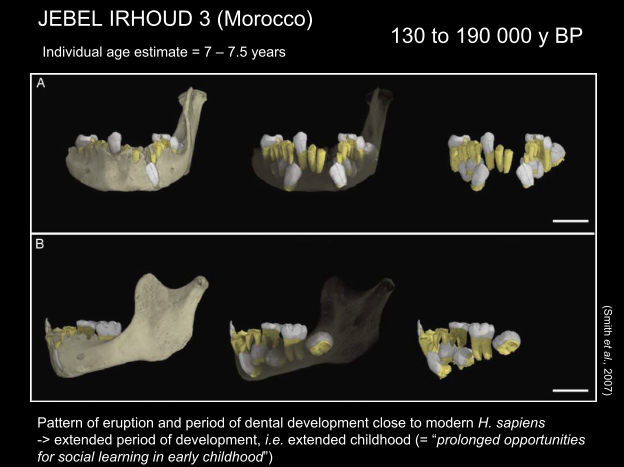 Il pattern di eruzione e i periodi di sviluppo dentale sono vicini di quelli dei H. sapiens 
-> periodo di sviluppo esteso, i.e. un infanzia allungata (=‘prolungamento delle opportunità per l’apprendimento sociale nella piccola infanzia’)
Jebel Irhoud 3, Morocco (7-7,5 years old)
130 – 190 000 y BP
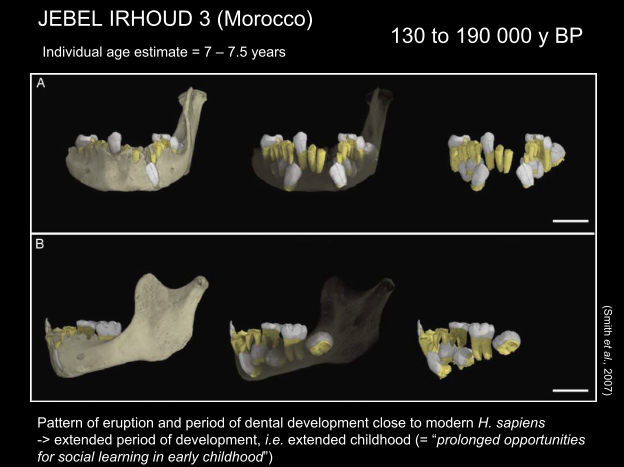 The african « evolutionary sequence » for Homo sapiens
Archaic Homo sapiens
Homo rhodesiensis?
Homo heidelbergensis?
Anat. modern 
Homo sapiens
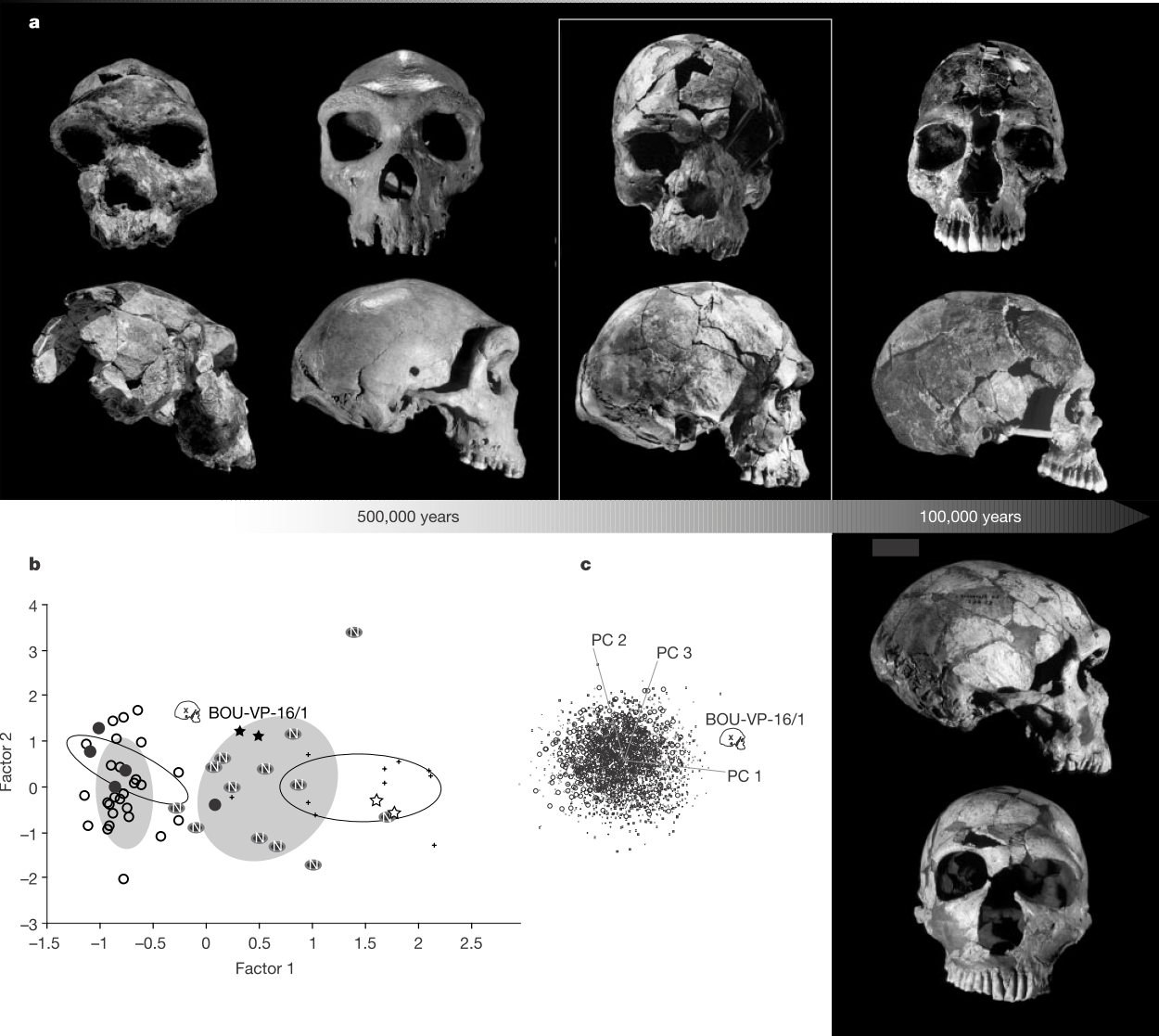 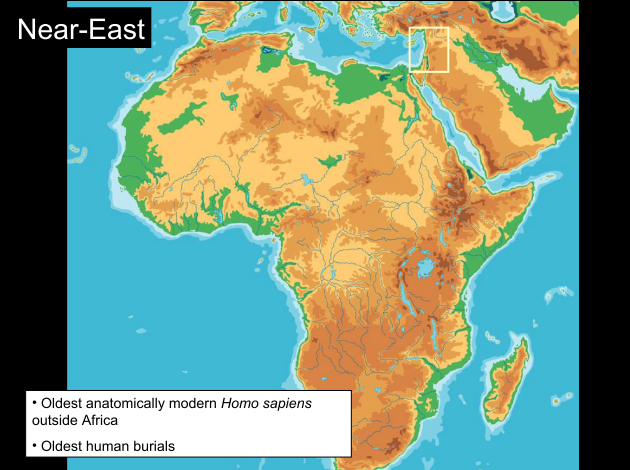 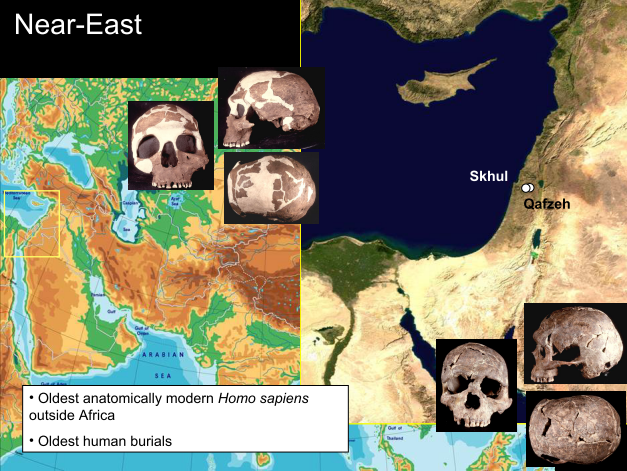 Qafzeh, Israel 
90-100 000 y BP
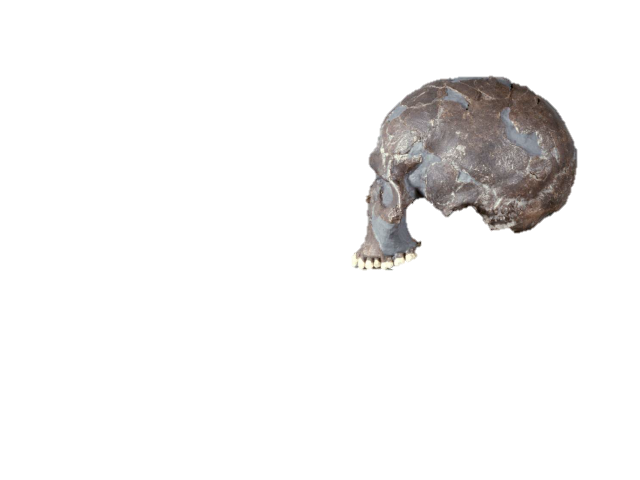 Qafzeh 9
Human remains (MNI 25 individuals)
Mousterian industries
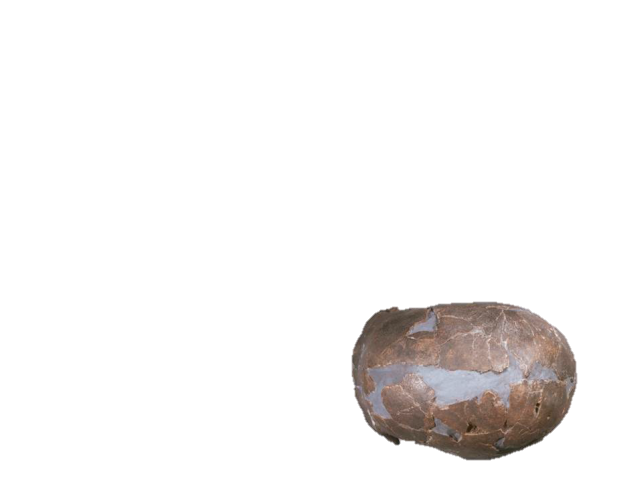 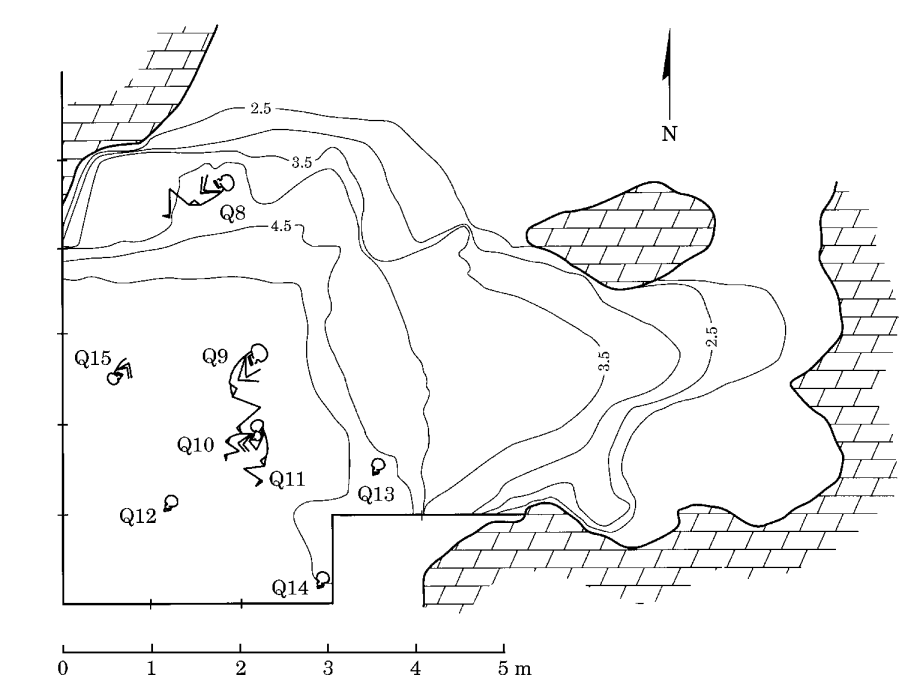 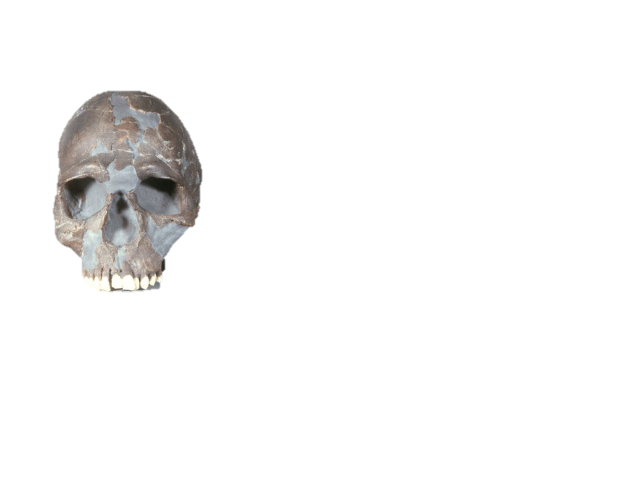 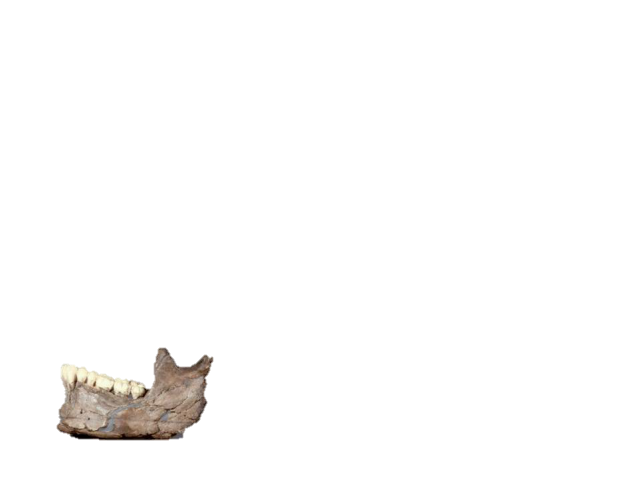 (Vandermeersch, 1981)
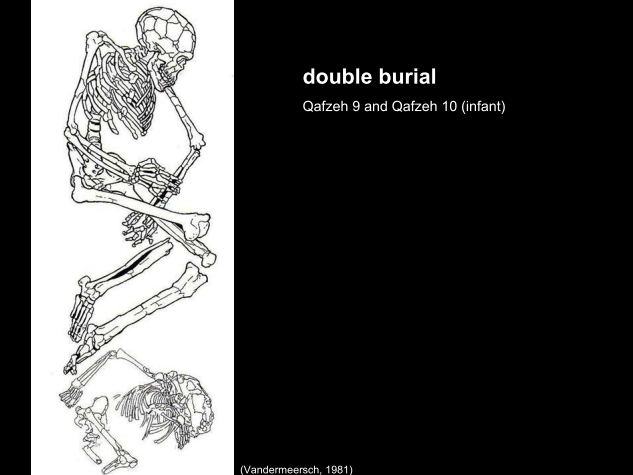 Qafzeh, Israel 
90-100 000 y BP
Double burial
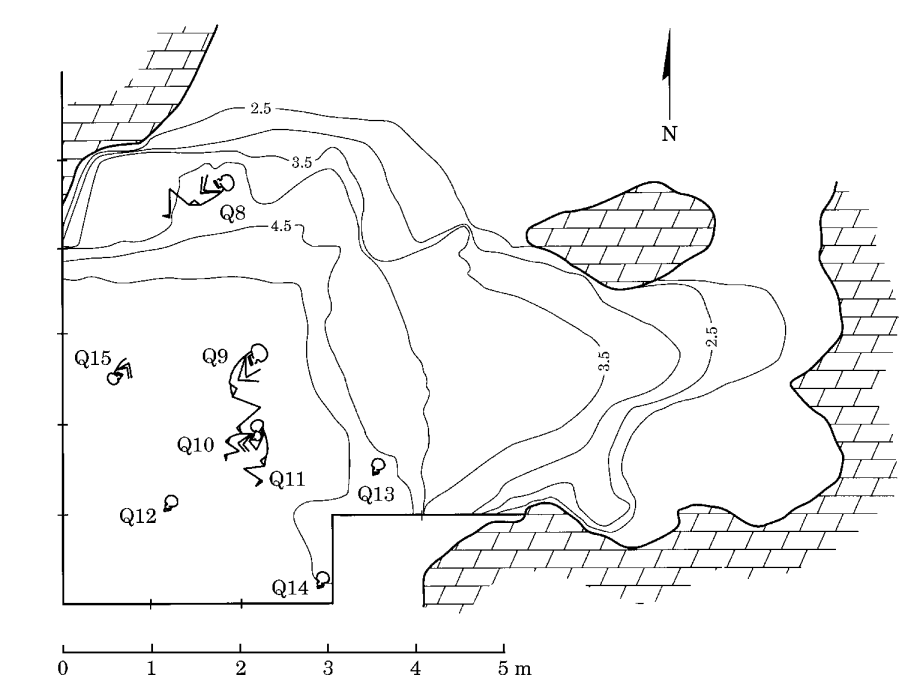 (Vandermeersch, 1981)
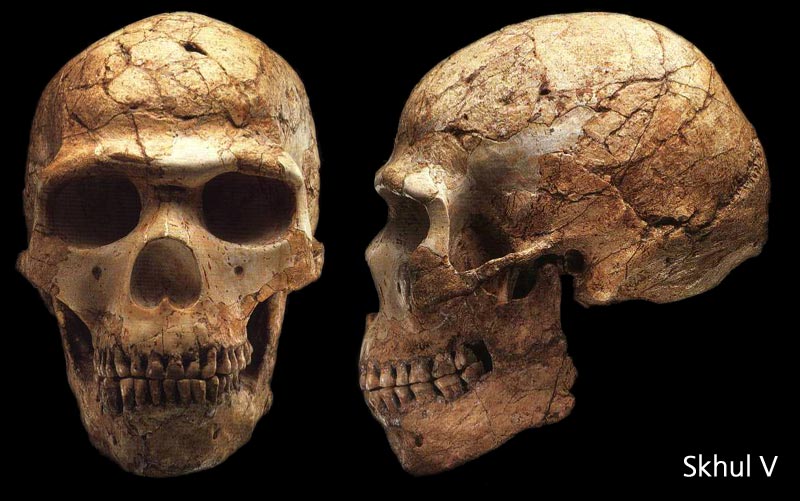 (Garod & Bate, 1937)
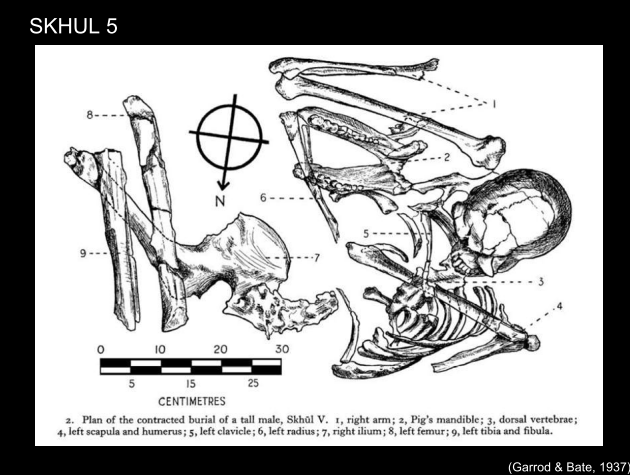 Skhul V, Israel 
100 000 y BP
I primi Homo sapiens nel Vicino Oriente
First Homo sapiens in the Near-East
Skhul - Israele (100.000 BP)
- Industria musteriana / Mousterian industries
10 scheletri completi / 10 complete skeletton
 morfologia arcaica (inizialmente attribuiti a Homo neanderthalensis) / Archaic morphology (attributed at the beginning to Homo neanderthalensis)
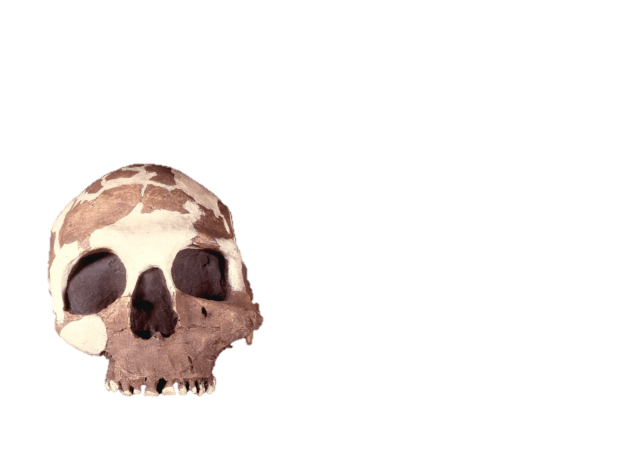 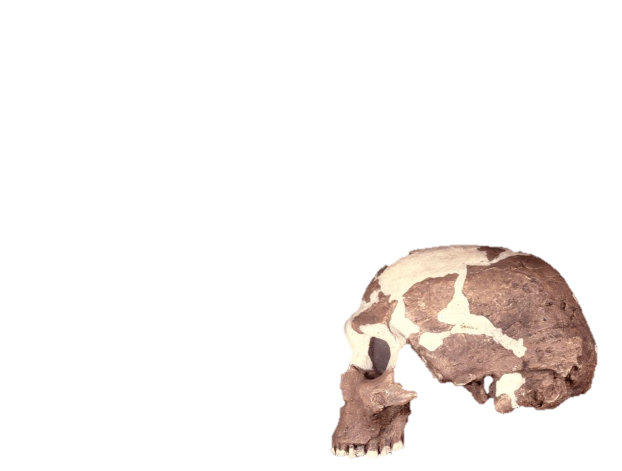 Skhul IV
I primi Homo sapiens nel Vicino Oriente
First Homo sapiens in the Near-East
Occipitale arrotondato / Rounded occipital
Fronte convessa / Convexe fronthead
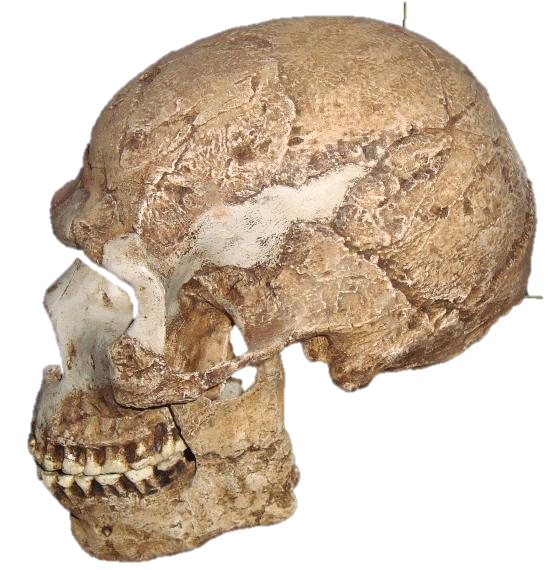 Assenza del toro sopra orbitario / 
Lack of supra-orbital torus
Mento / Chin
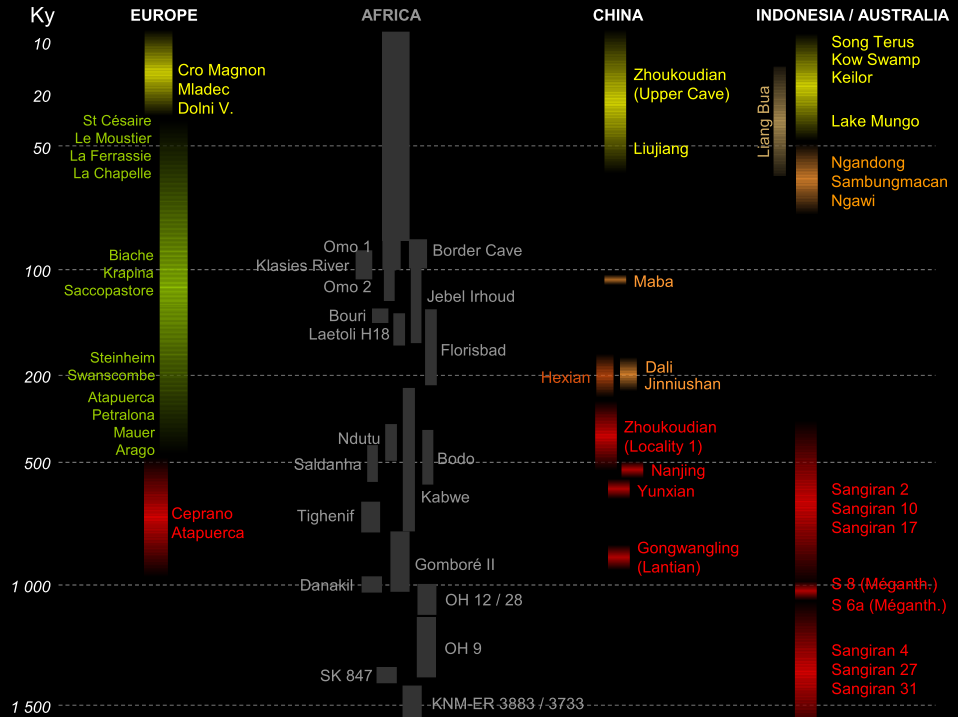 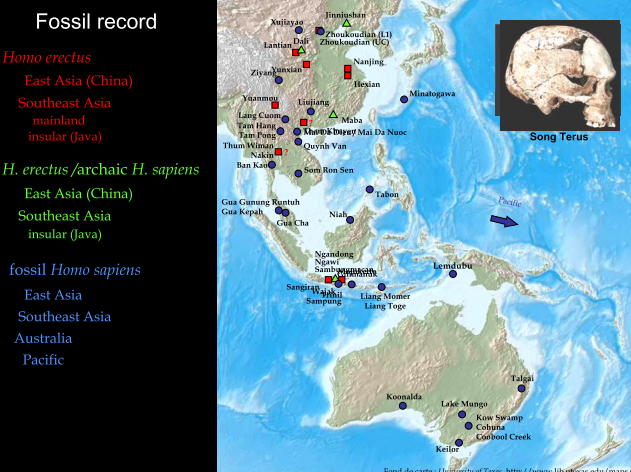 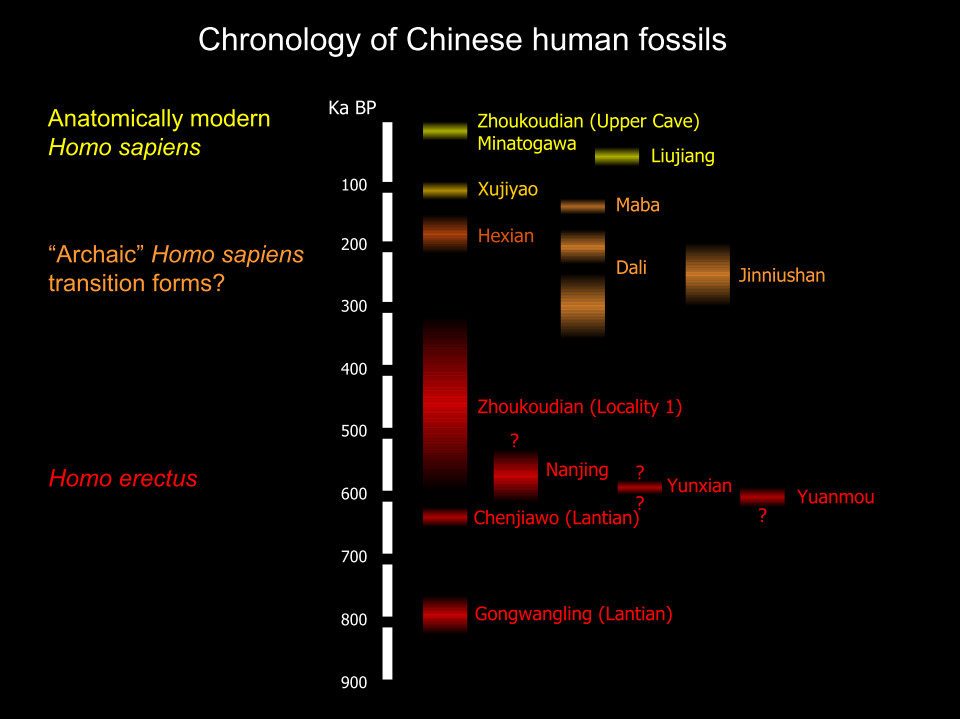 ~Homo heidelbergensis?
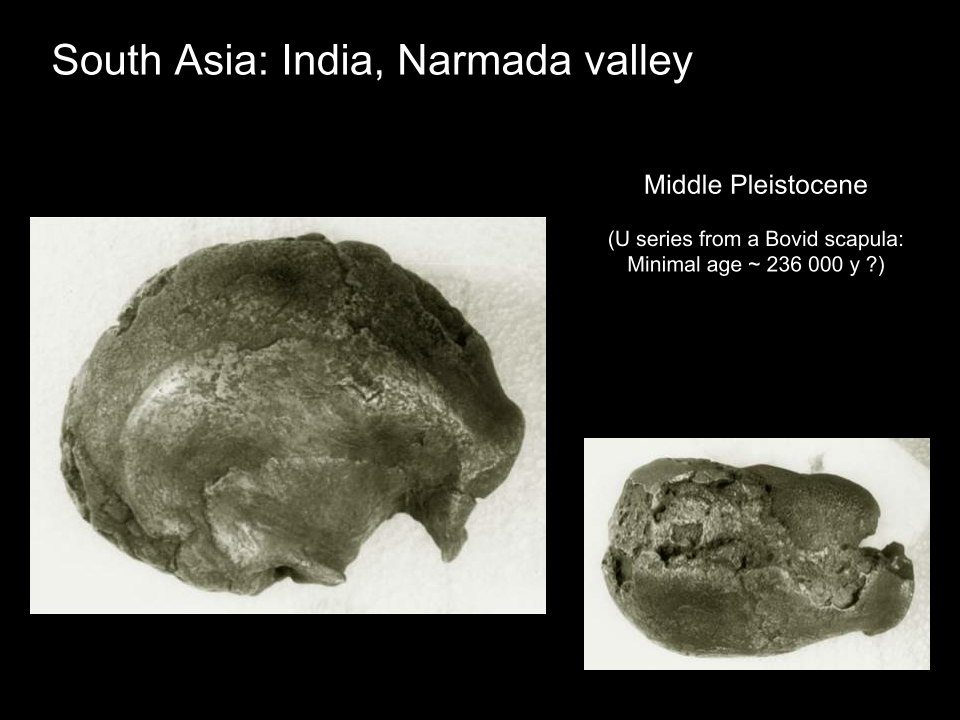 Dali, China
180 – 230 ky BP (U-Th on tooth)
250-350 ky BP (ESR – U-Th on tooth)
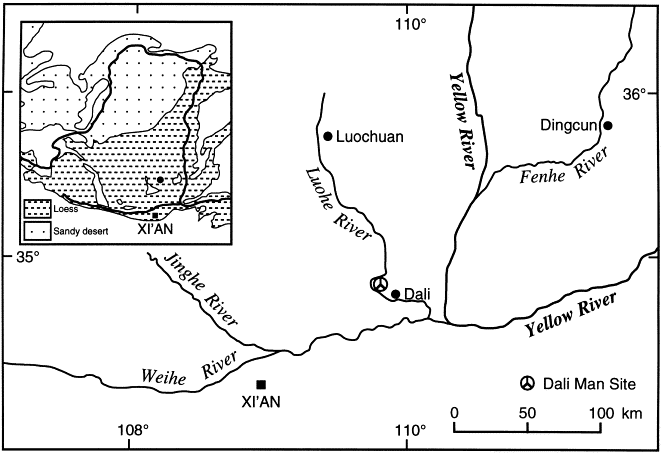 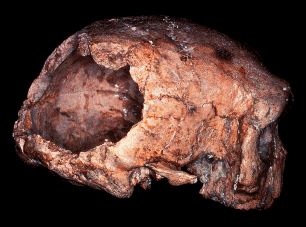 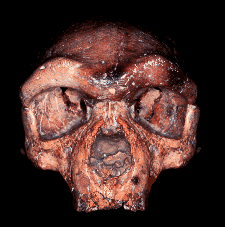 Mosaic of H. erectus and H. sapiens features
« archaic » H. sapiens = H. rhodesiensis, H. heidelbergensis?
Jinniushan, China
260 000 y B.P.
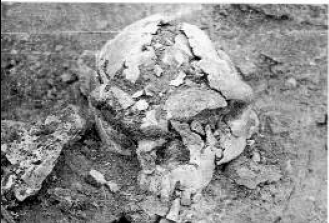 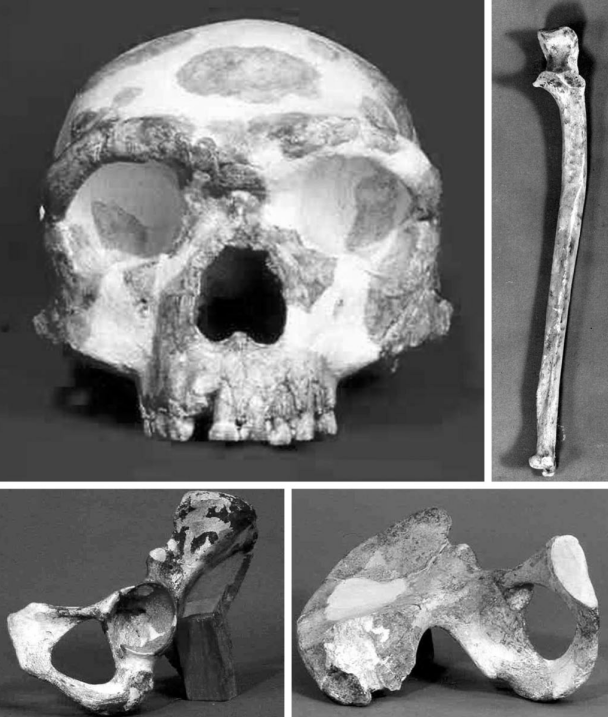 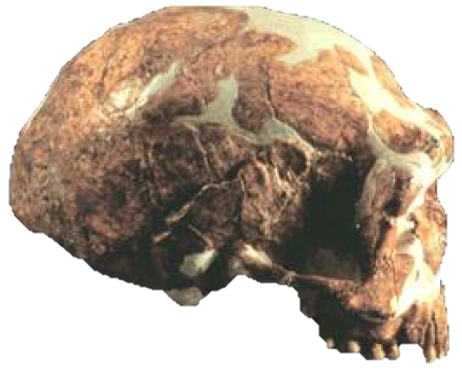 (Rosenberg et al., 2006)
« archaic » H. sapiens = Homo rhodesiensis / Homo heilderbengensis?
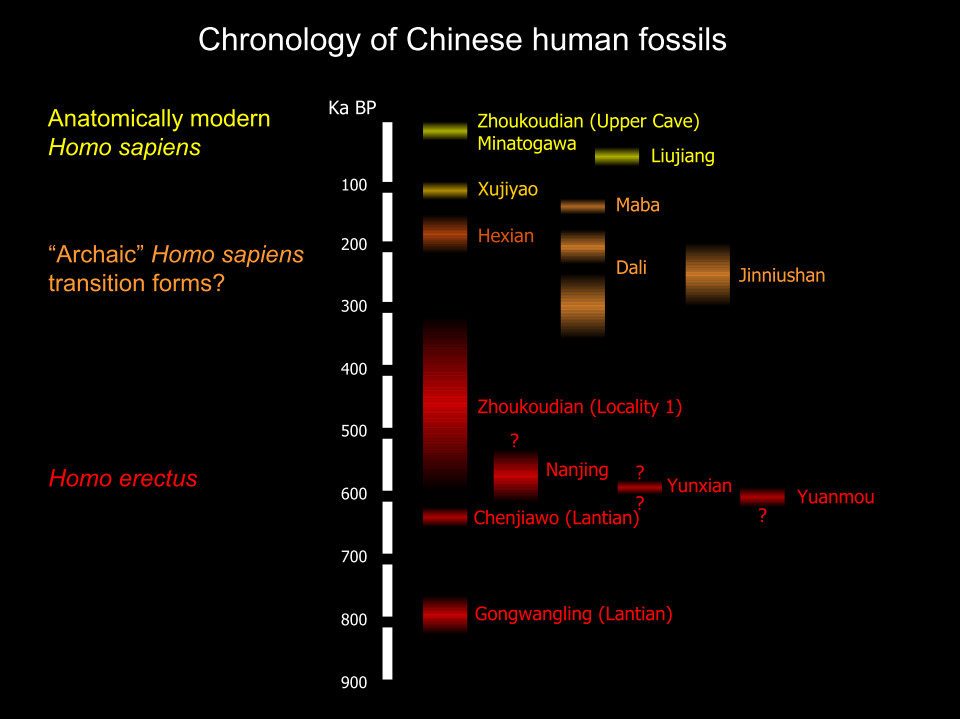 ~Homo heidelbergensis?
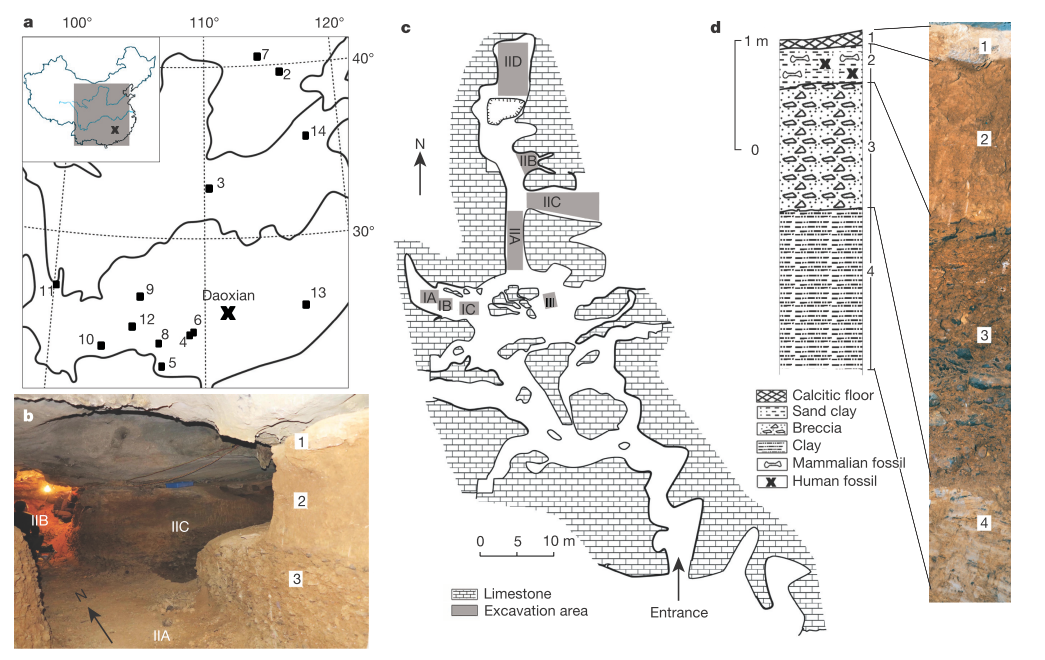 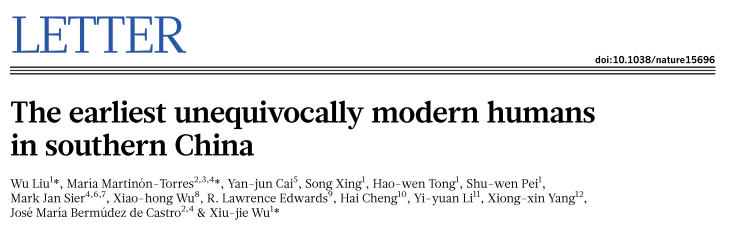 Fuyan Cave in Daoxian
47 denti umane
80 – 120 000 y BP
Più derivati che tutti i altri umani anatomicamente moderni, similarietà con il umani del Pleistocene medio, superiore e anche di tempi moderni.
 
“I risultati sono rilevanti per l’indagine sulle ragioni della relativamente tardiva entrata di H. sapiens in Europa. Degli umani moderni “completi” erano già presenti in Cina almeno 80.000 anni fa, non ci sono pero’ evidenze dell’entrata in Europa prima di 45.000 anni fa. Questo potrebbe indicare che H. neanderthalensis fosse stato un’ulteriore barriera ecologica per gli uomini moderni, che sono potuti entrare in Europa solo quando la scomparsa dei Neanderthals era già iniziata”.
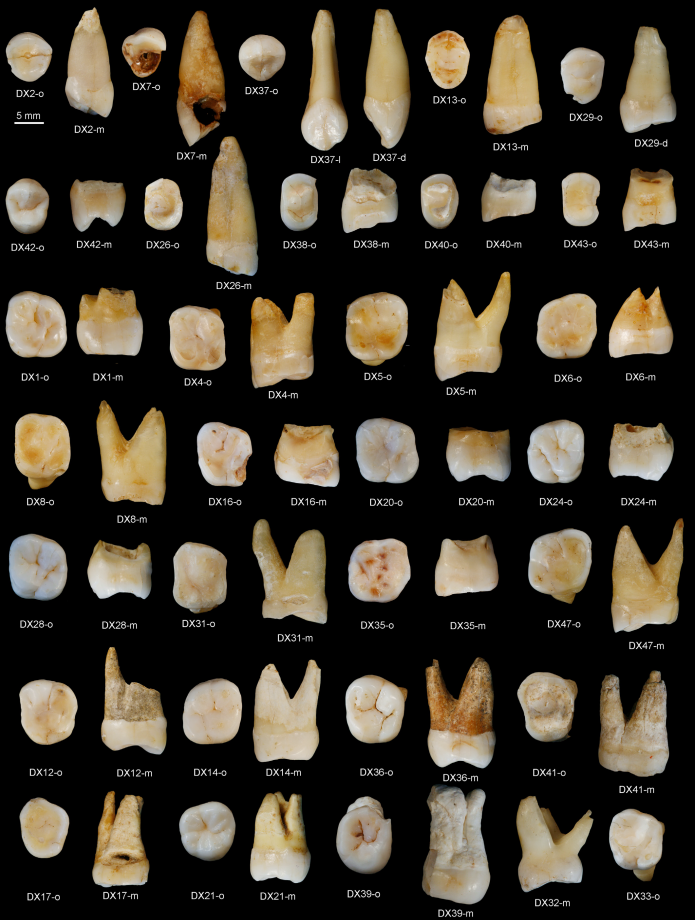 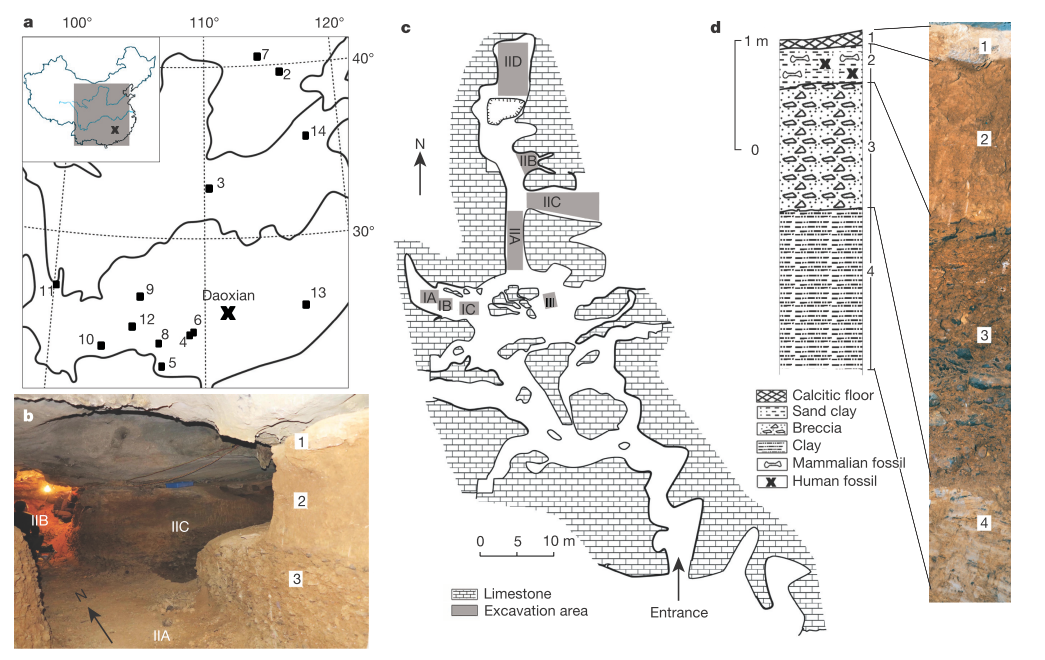 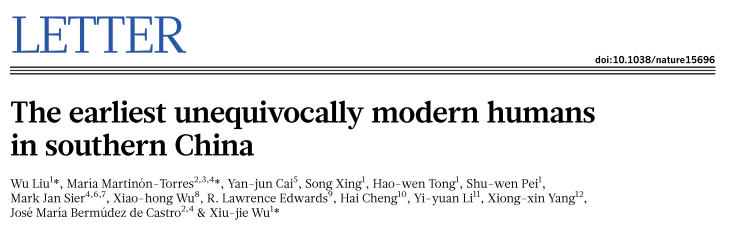 Fuyan Cave in Daoxian
47 human teeth
80 – 120 000 y BP
More derived than any other anatomically modern human, similarity with middle to late Late Pleistocene and contemporary humans.

“our results are relevant to exploring the reasons for the relatively late entry of H. sapiens
into Europe. Fully modern humans were already present in southern China at least as early as 80,000 years ago, there is no evidence that they entered Europe before 45,000 years ago. This could indicate that H. neanderthalensis was indeed an additional ecological barrier for modern humans, who could only enter Europe when the demise of Neanderthals had already started.”
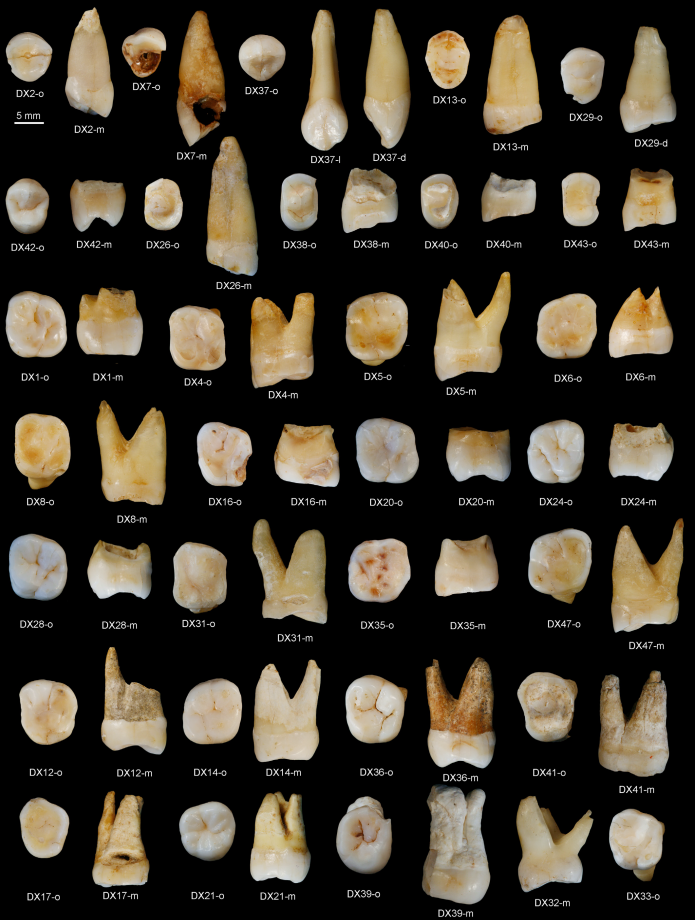 Liujiang, China
60 – 100 000 y BP?
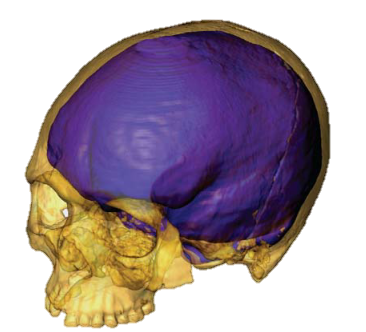 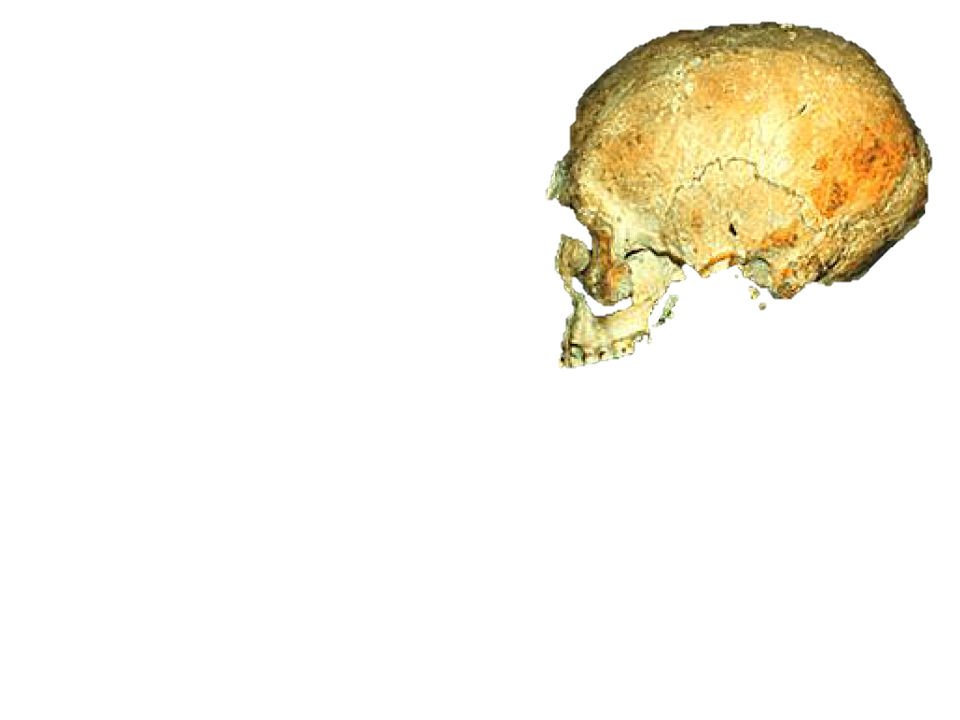 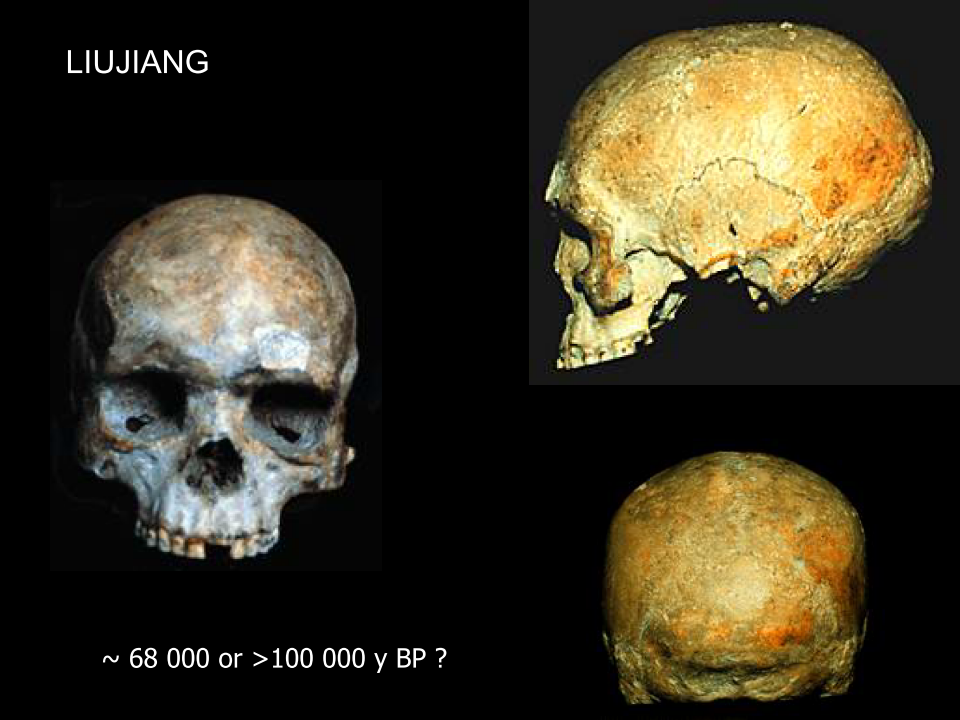 (Wu et al., 2008)
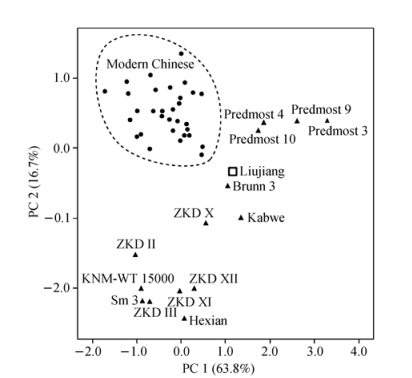 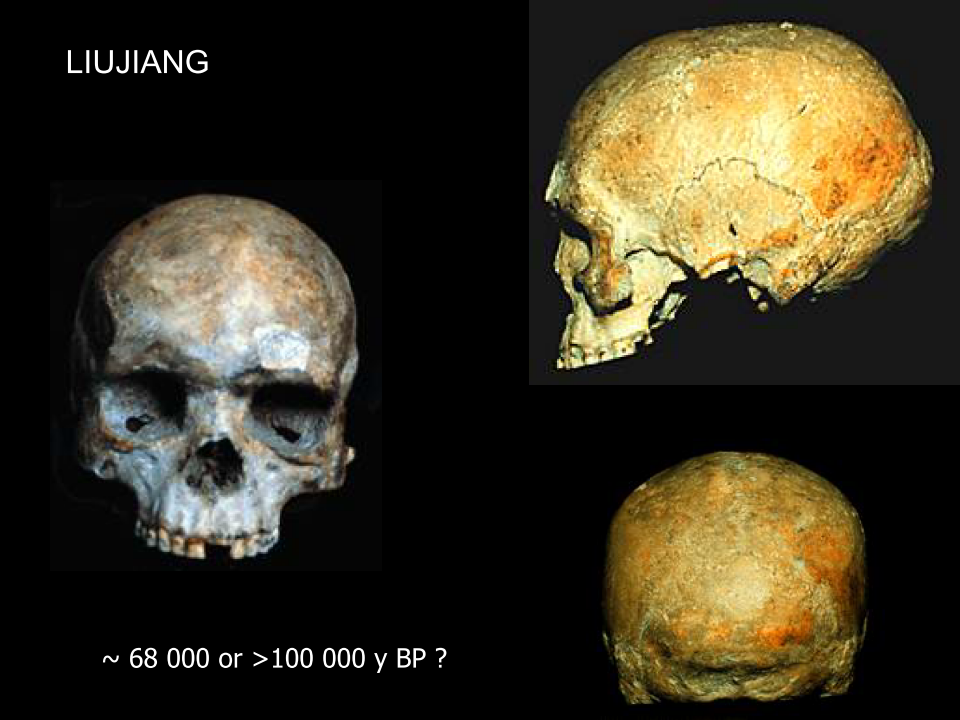 Zhoukoudian Upper Cave, China
20 – 30 000 y BP
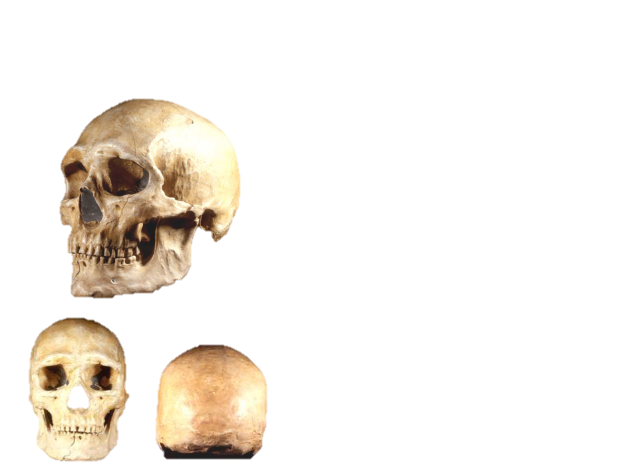 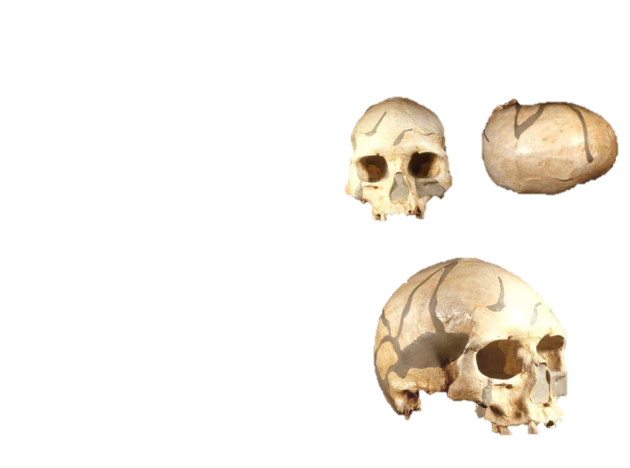 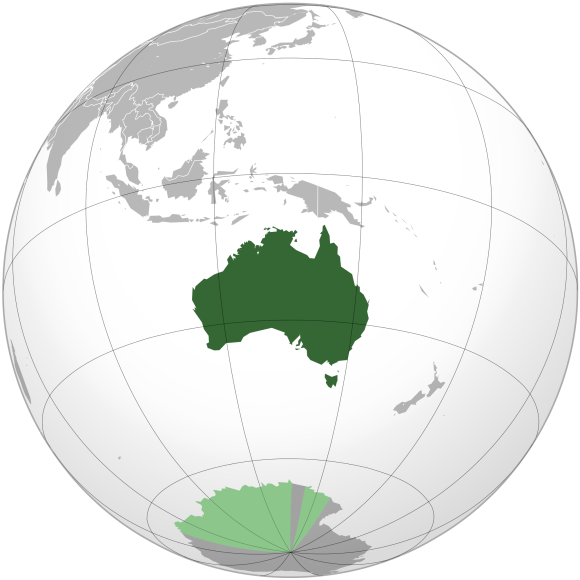 Toward Southeast Asia and Australia
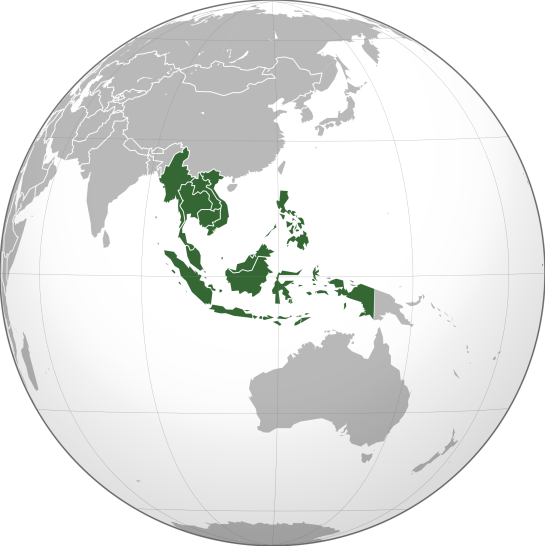 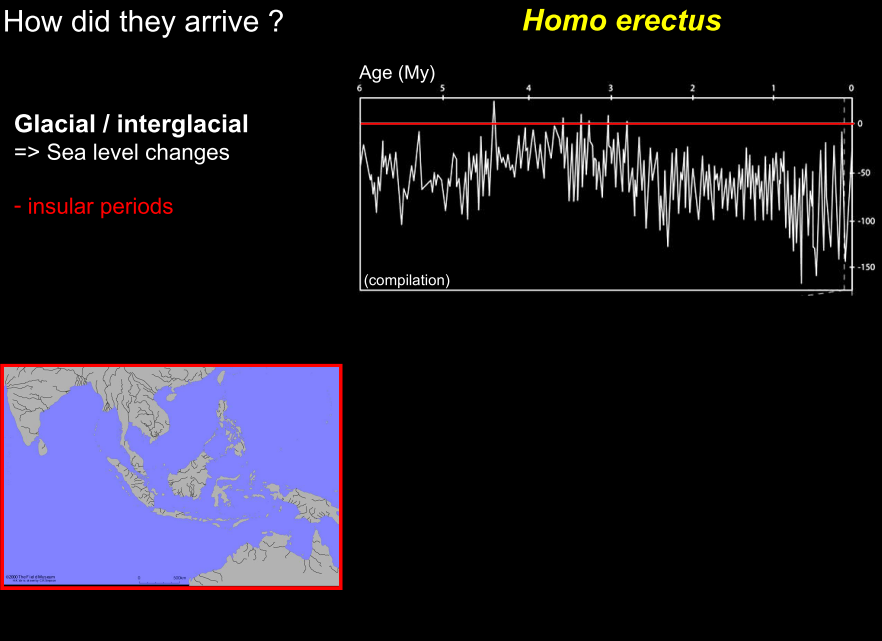 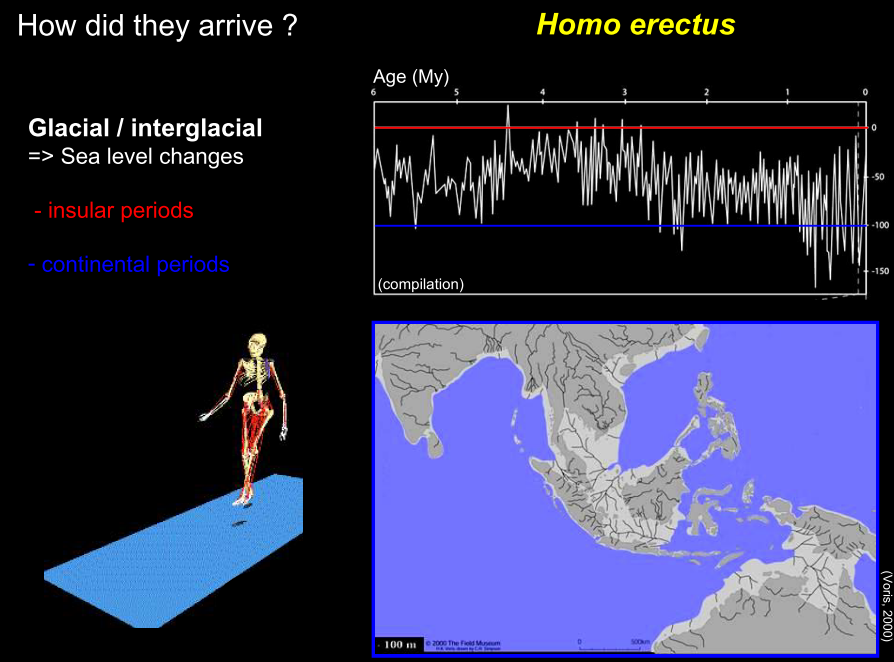 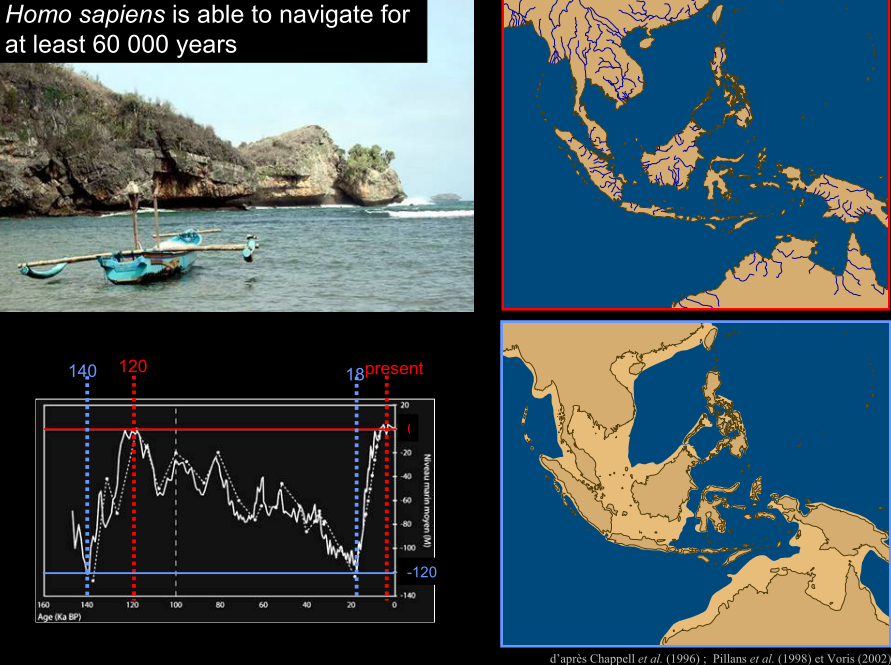 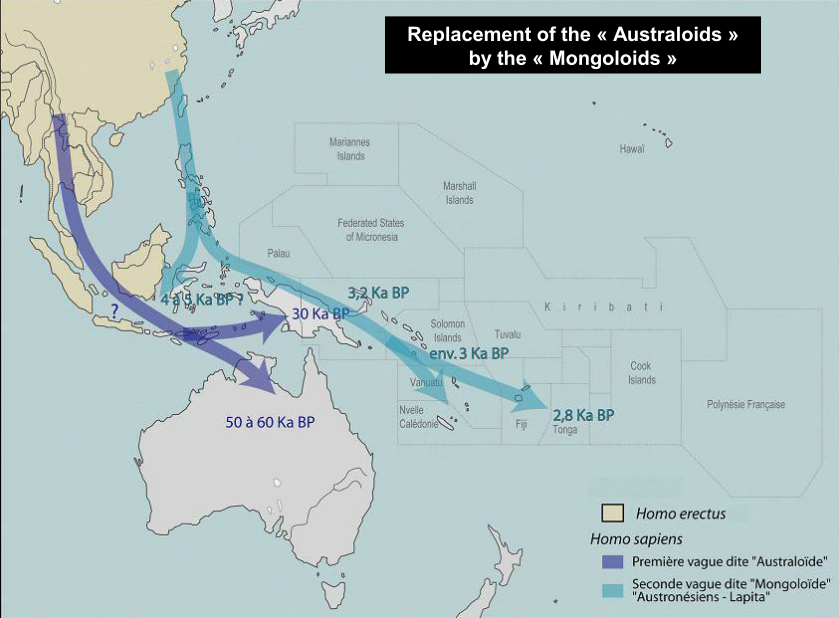 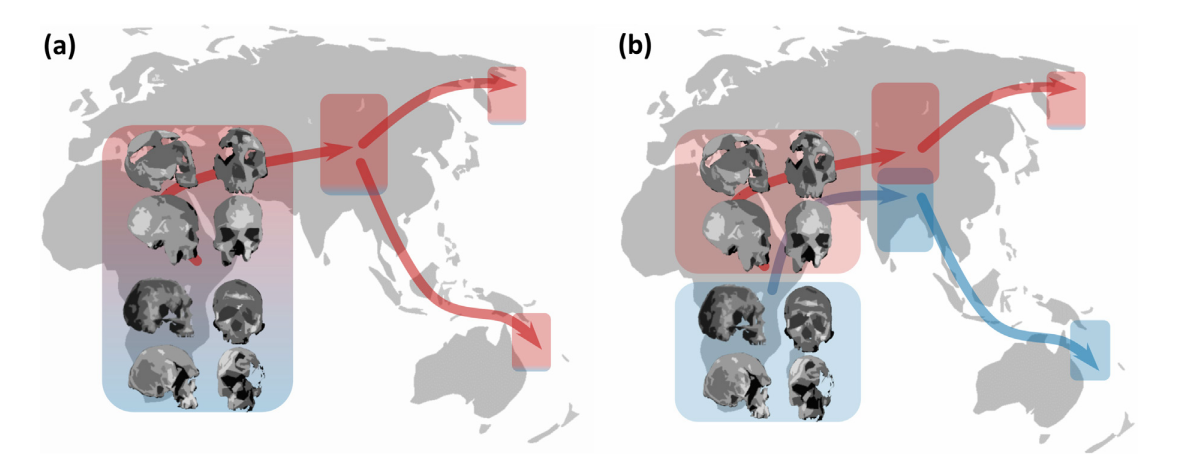 (Reyes-Centeno et al., 2014)
2 scenarios: 
Single dispersal
Multiple dispersal
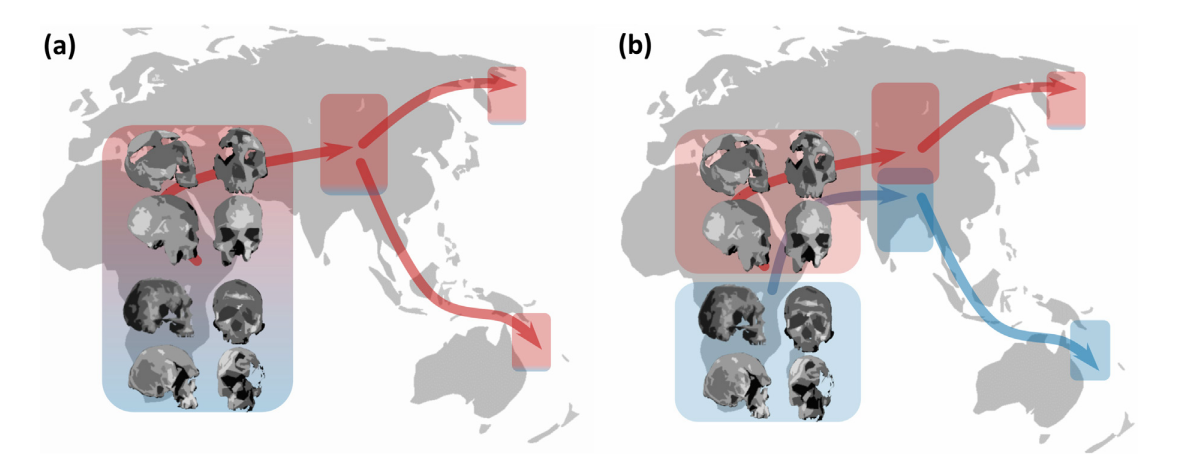 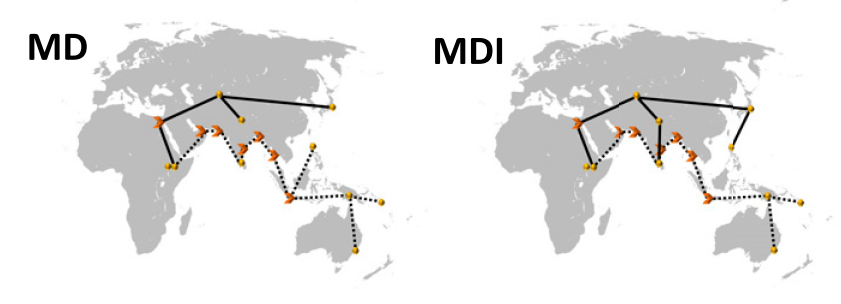 (Reyes-Centeno et al., 2014)
2 scenarios: 
Single dispersal
Multiple dispersal
Recent genetic studies and accumulating archaeological and paleontological evidence suggest a « southern route » dispersal into Asia in the late Middle Pleistocene, followed by a separate dispersal into northern Eurasia.
Australo-Melanesian populations are descendants of an early dispersal whereas other Asian populations are descended from, or highly admixed with, members of a subsequent migration event.
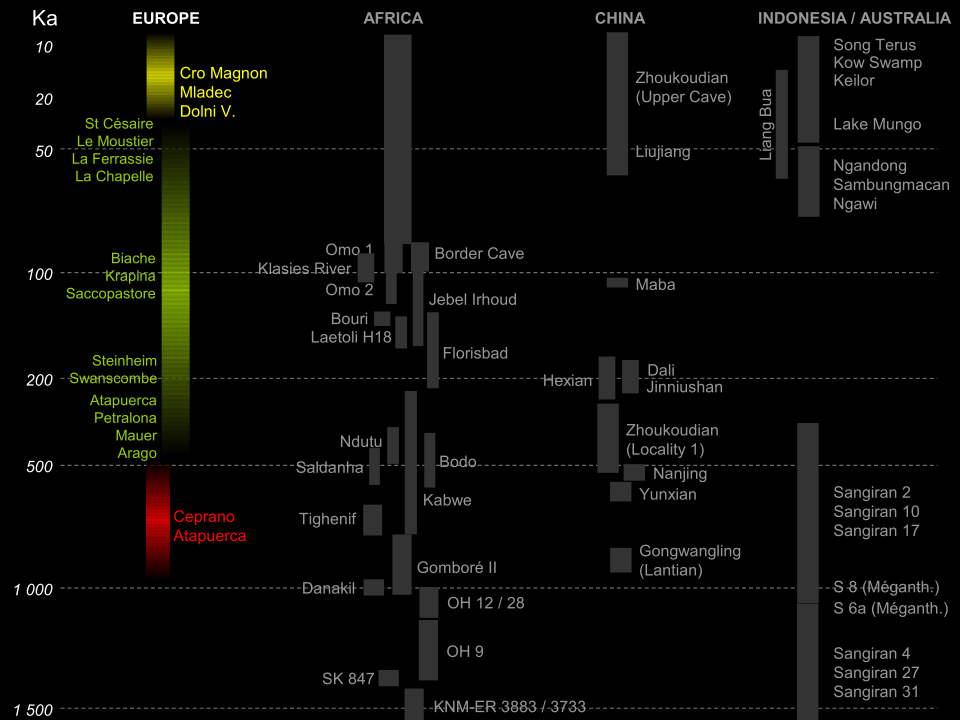 I primi uomini moderni in Europa
Distribuzione geografica dei insieme litici tra 50 e 45 ka BP
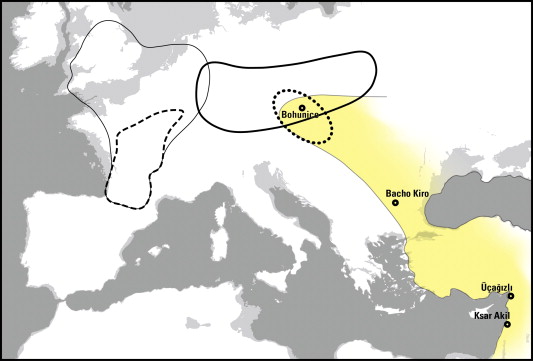 Bacho Kiro (Bulgaria) (Aurignaziano antico), 43.000 anni

Grotta del Cavallo (Italia) (Uluzziano), 45.000-43.000 anni

El Castillo (Spagna) (Aurignaziano antico) 37.000- 34.000 anni

Mladec (Repubblica Ceca) (32.000 anni)

Dolni Vestonice, Pavlov (Repubblica Ceca) (25.000 anni)

Cro Magnon (Francia) (30.000 anni)

Pestera cu Oase (Grotta degli orsi, Romania) 34-36.000 anni
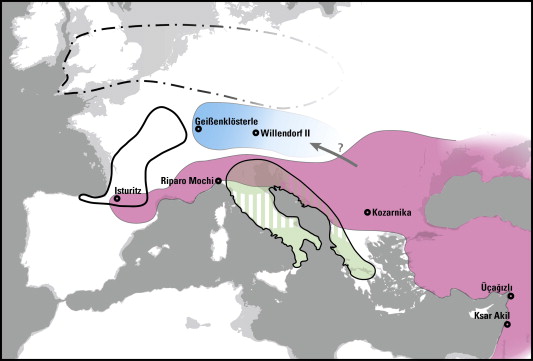 Distribuzione geografica dei principali insieme litici di transizione
(Hublin, 2014)
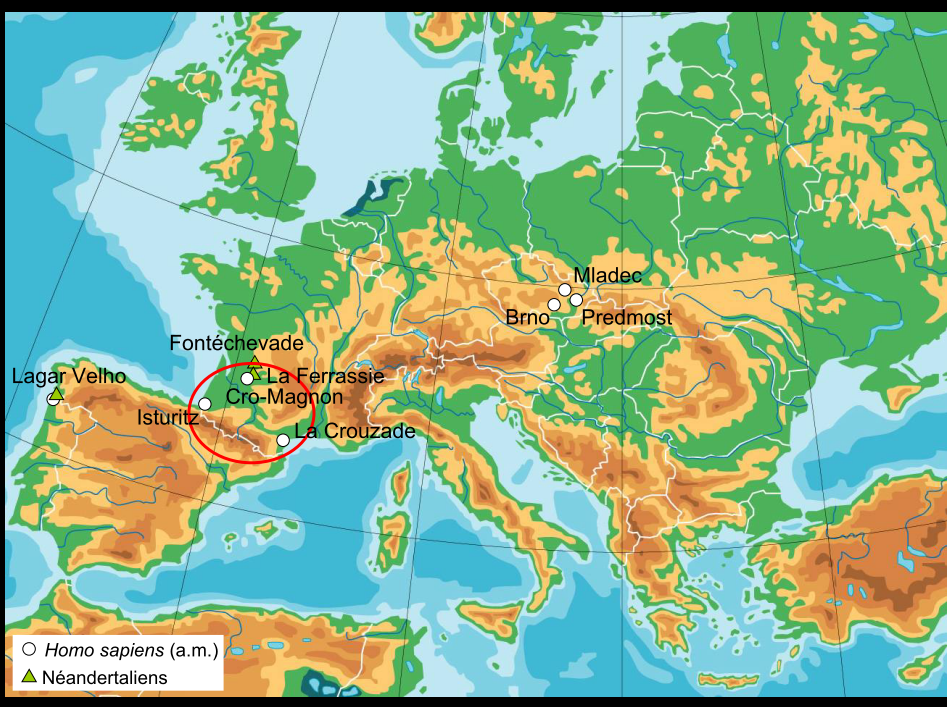 Grotta del Cavallo, Italia (45 000 – 43 000 y BP)
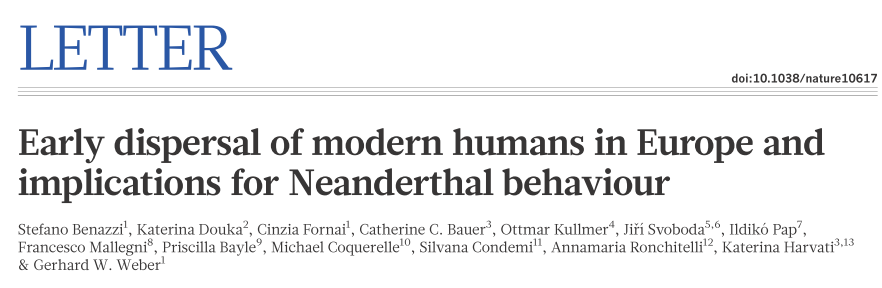 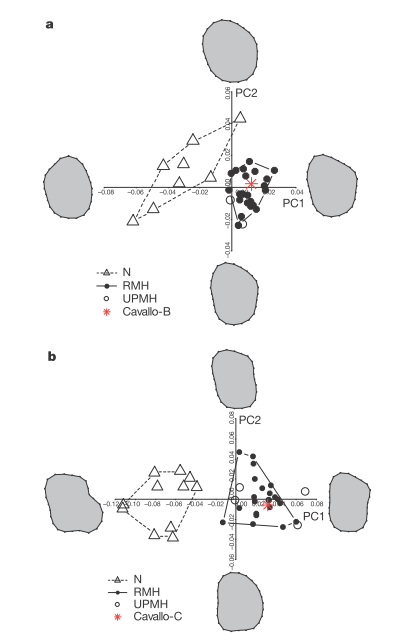 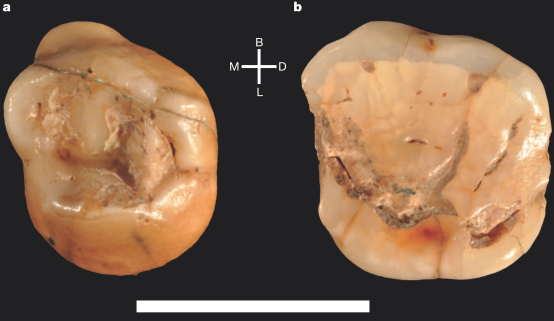 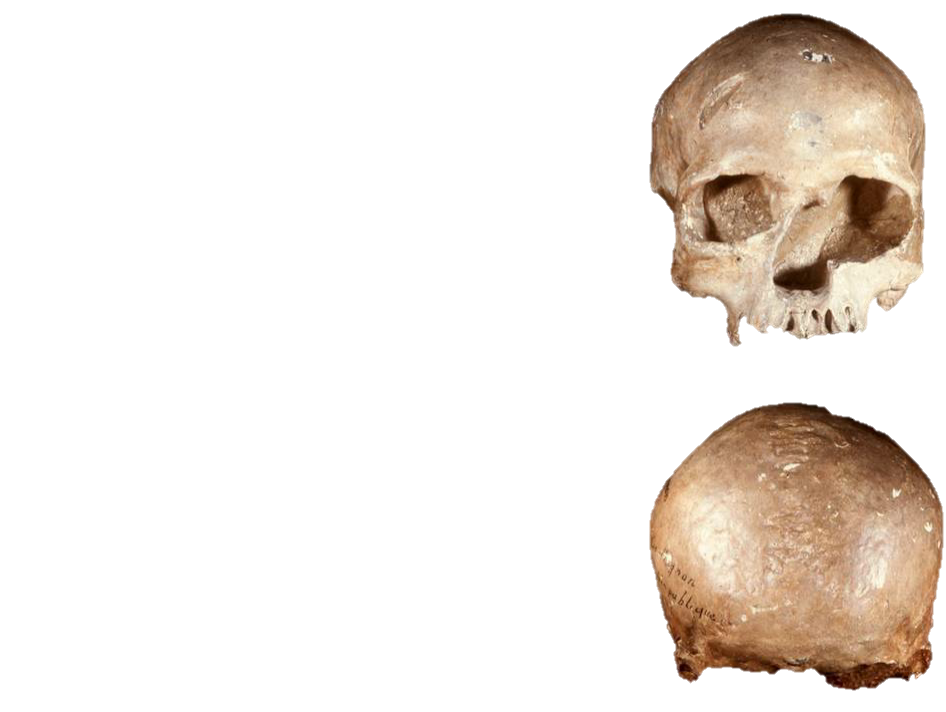 Cro-Magnon, Francia
27 680 +/- 270 BP (Henry-Gambier et al, 2002)
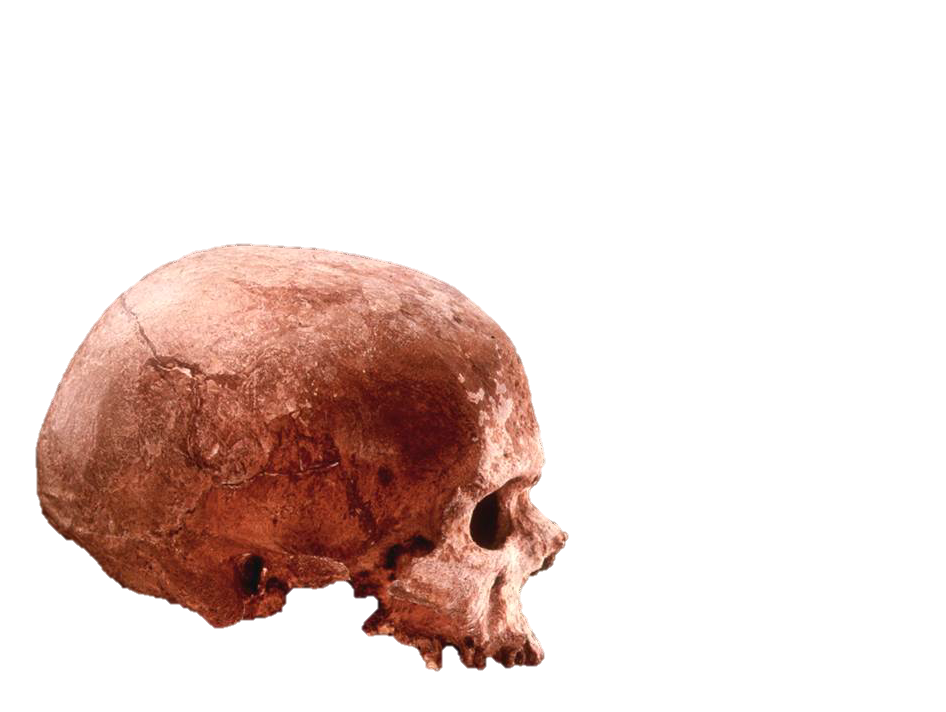 Cro-Magnon 2
Cro-Magnon 1
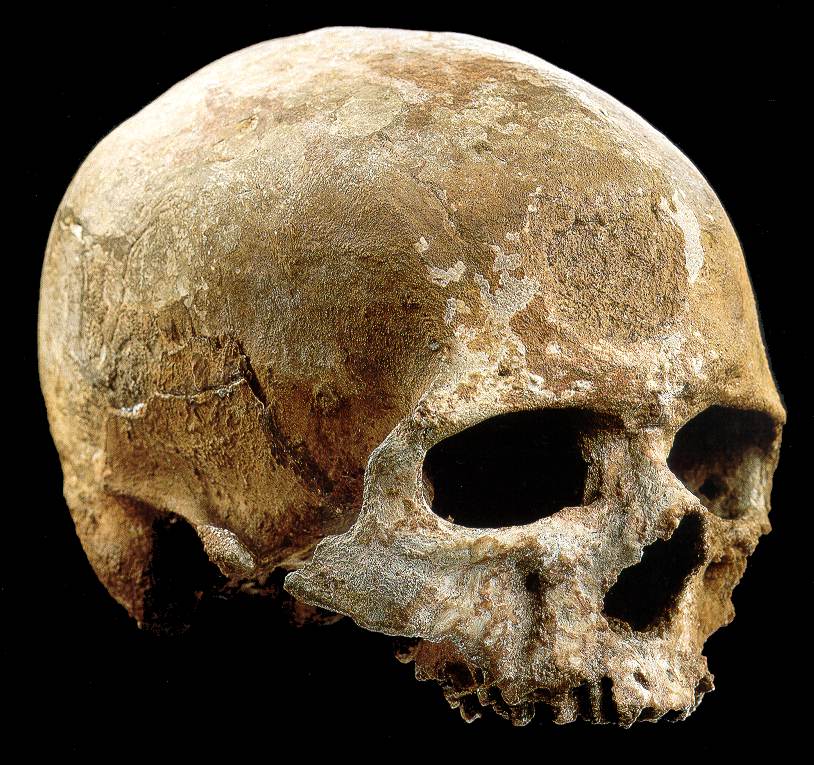 Parietali espansi e occipitale arrotondato / Parietals expanded and rounded occipitals
Fronte verticale / Vertical frontal bone
Faccia piccola e piatta / Short and flat face
Fossa canina evidente / 
Evident canine fossa
H. sapiens, Cro-Magnon
[Speaker Notes: Homo sapiens Cro-Magnon Abri Cro-Magnon Francia  30-32.000]
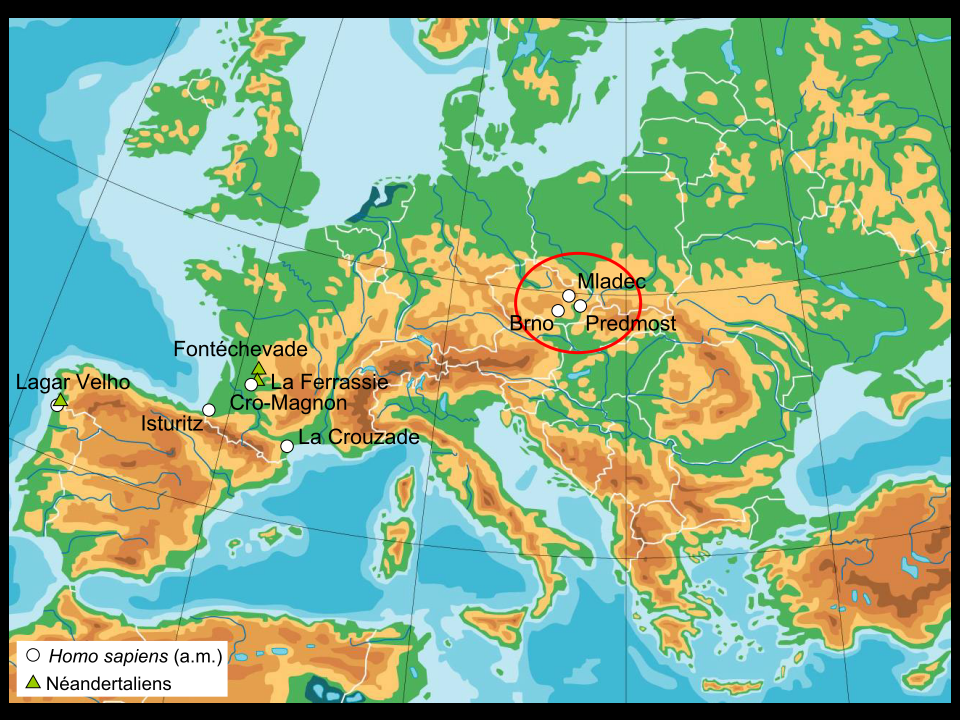 Mladec V, Czech Republic
34-35 000 y BP?
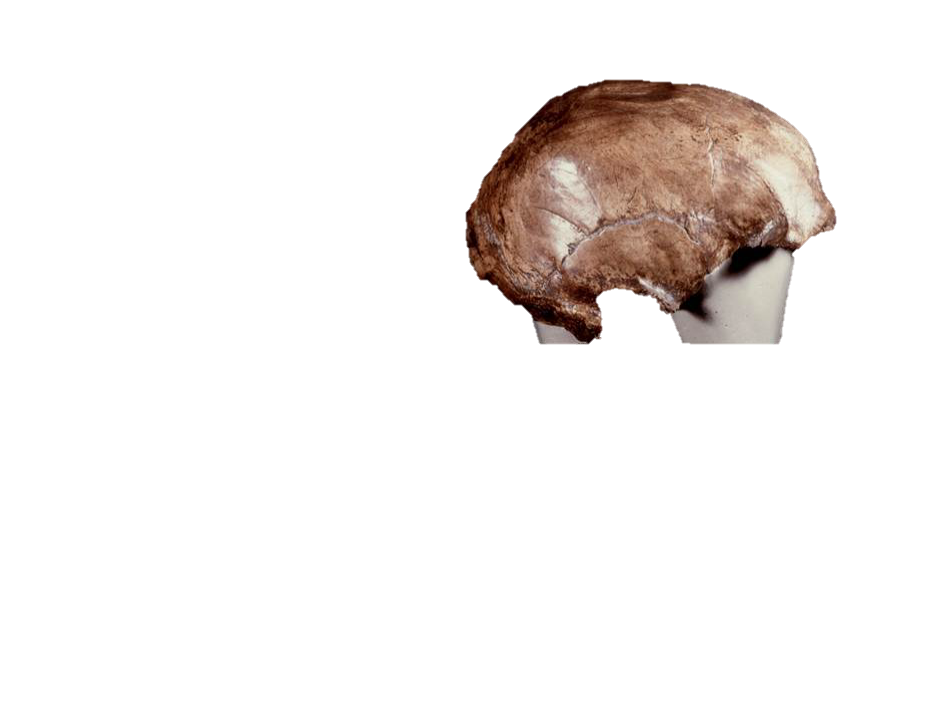 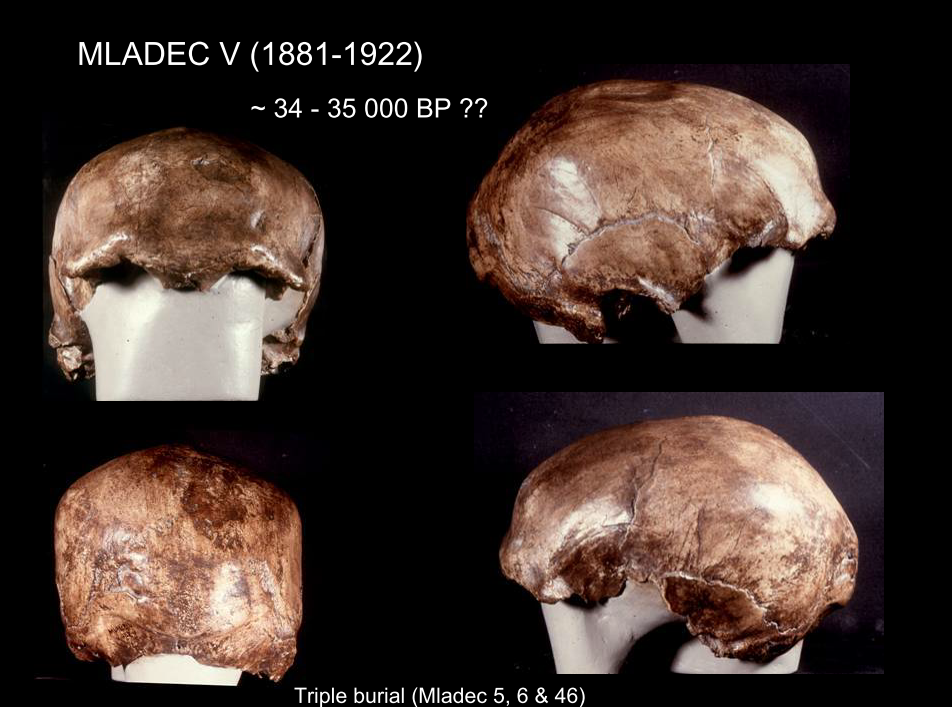 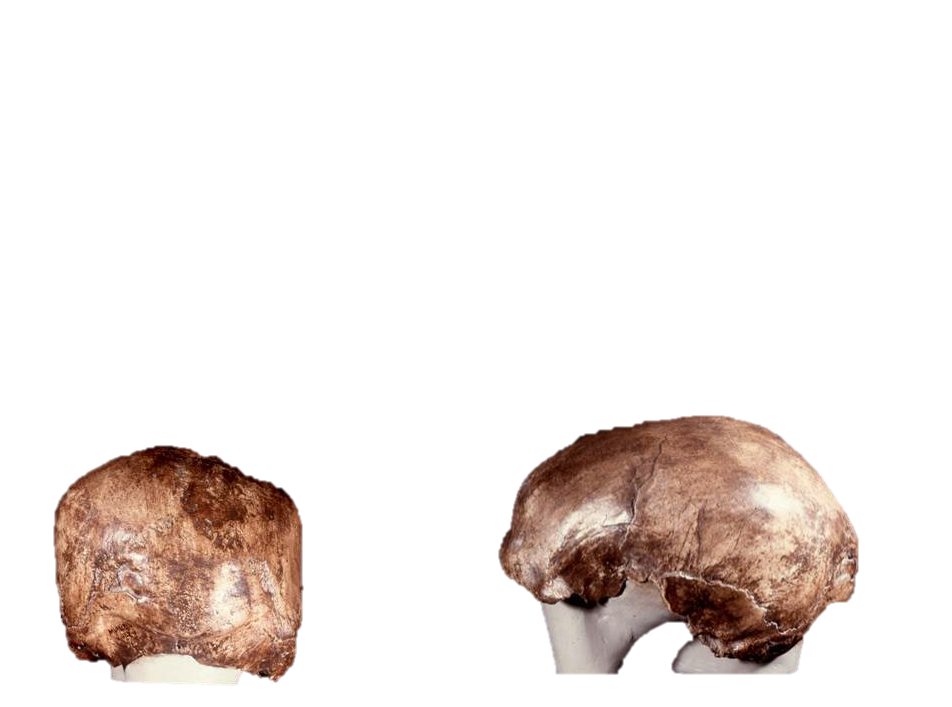 Triple burial (Mladec 5, 6 and 46)
Predmost III, Czech Republic 
28 – 20 000 y BP
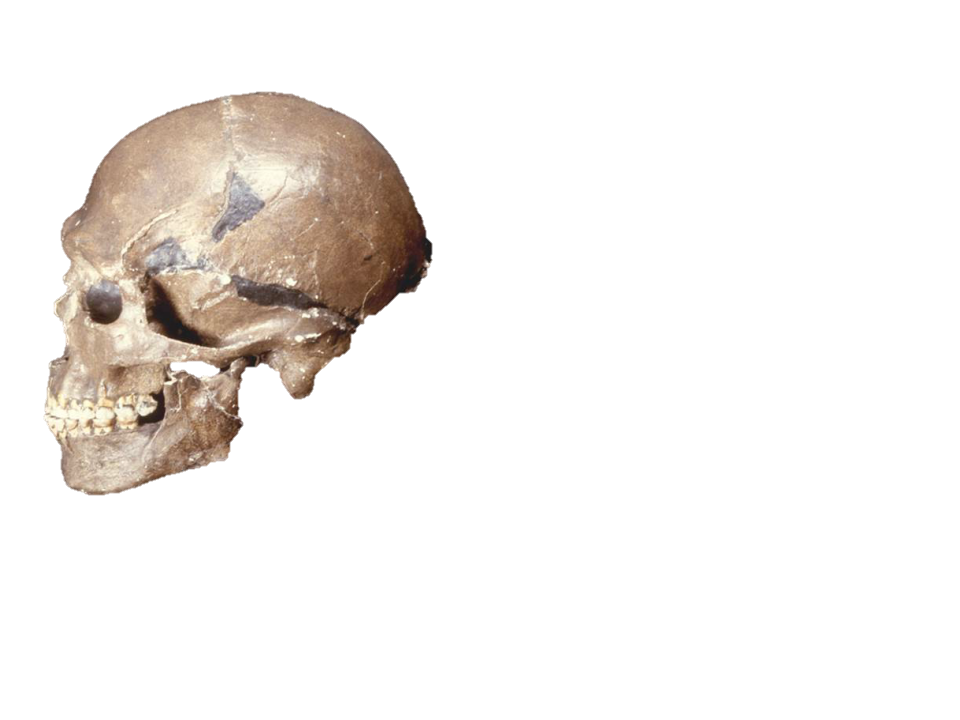 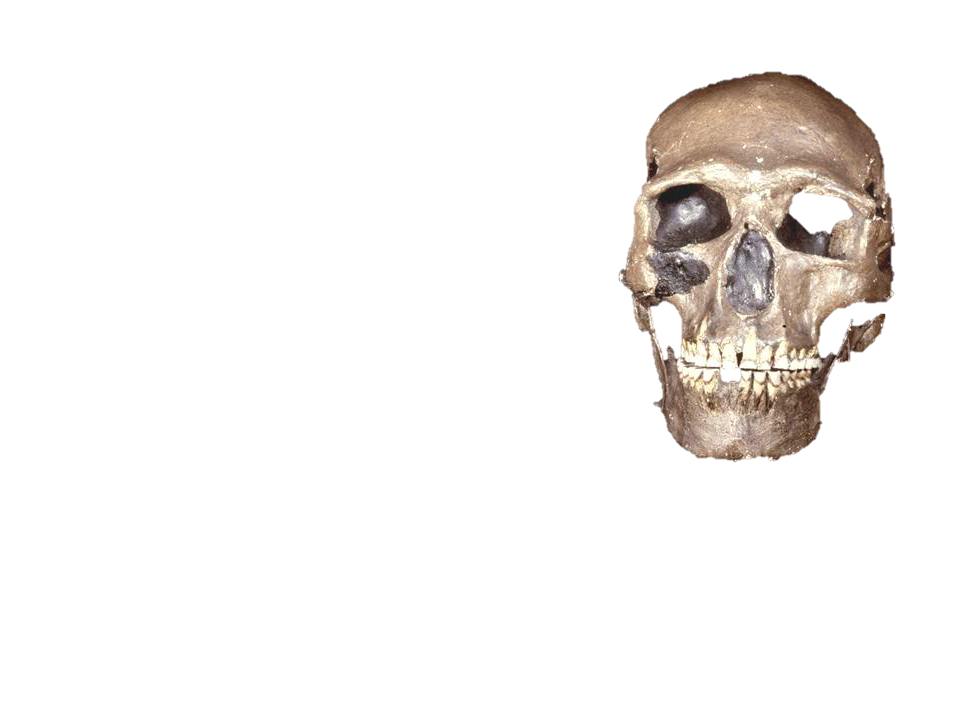 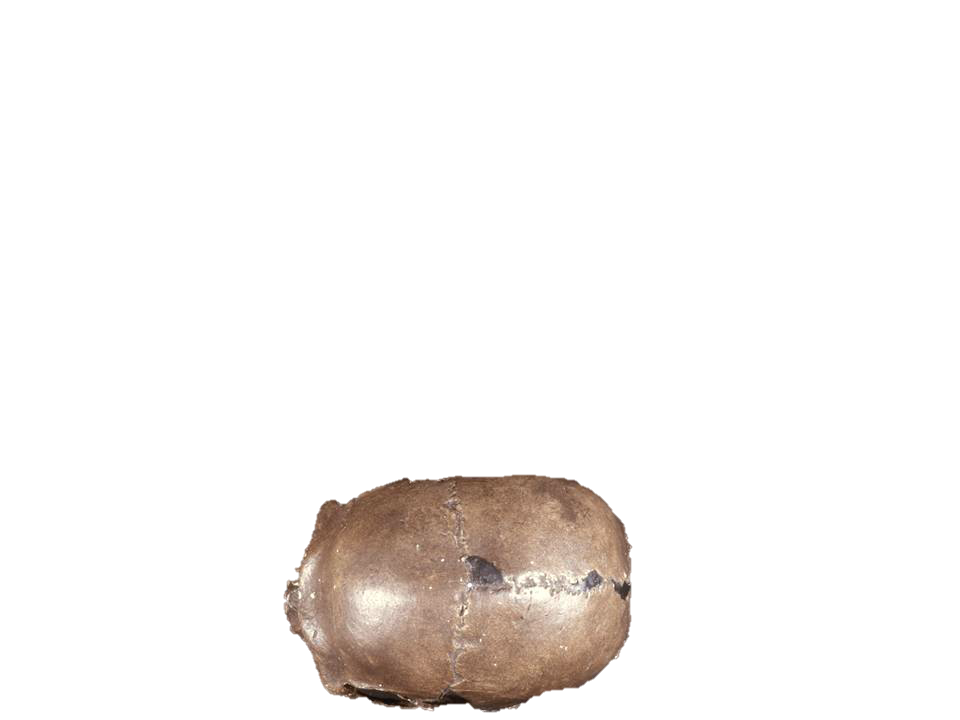 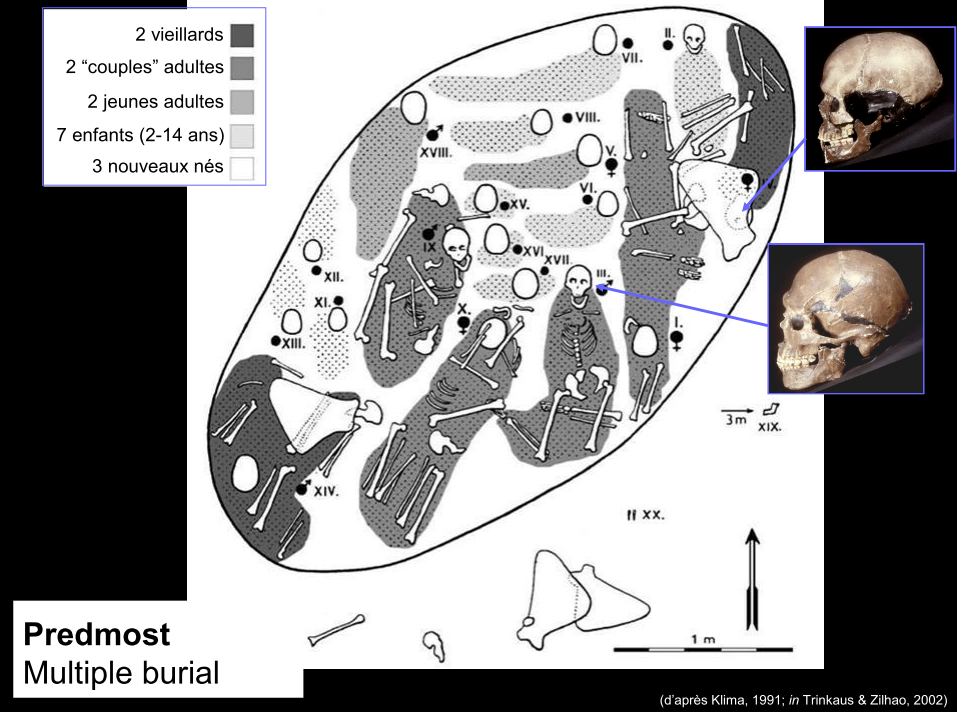 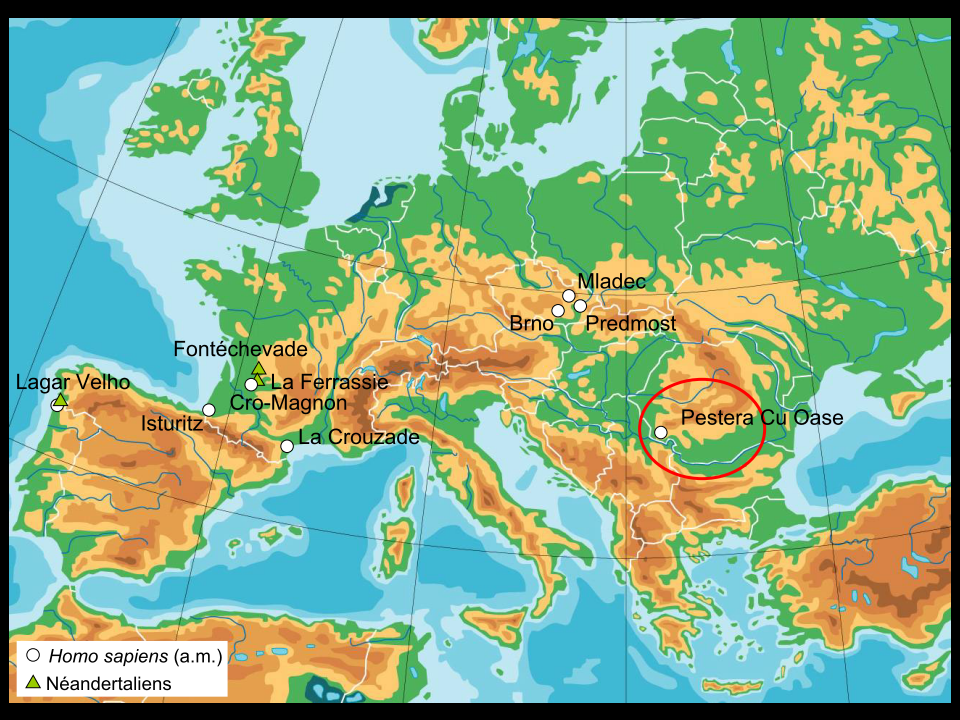 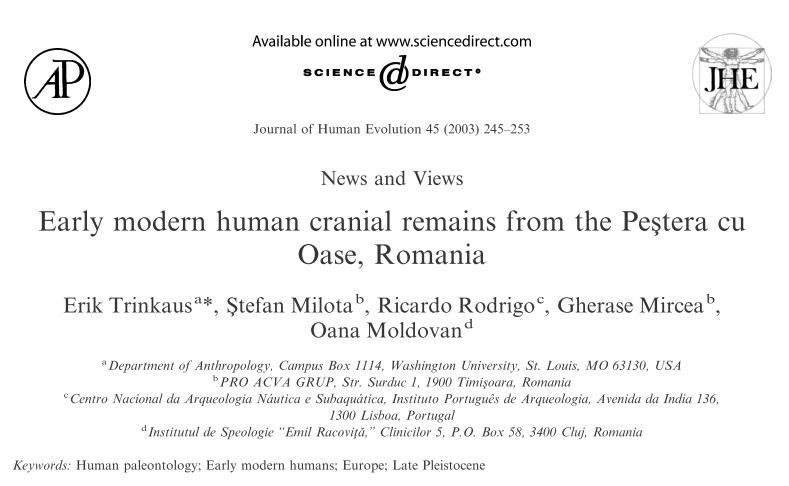 Pestera cu Oase, Romania
34 290 +/- 900 BP
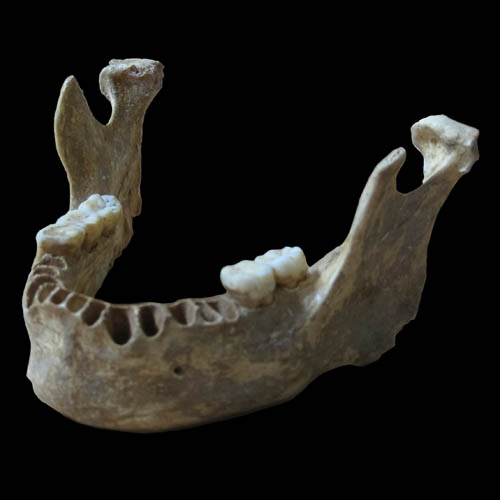 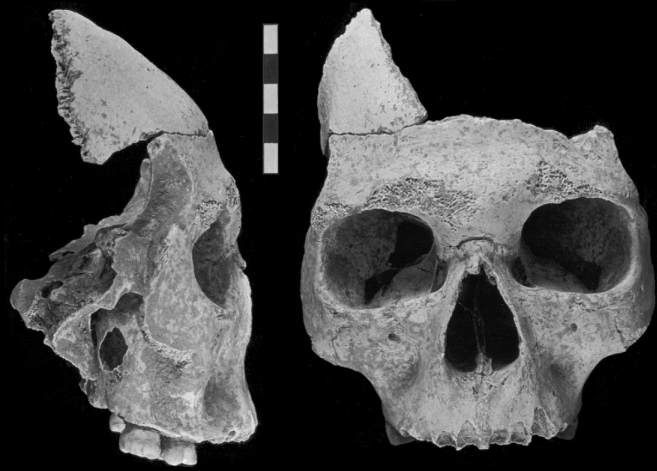 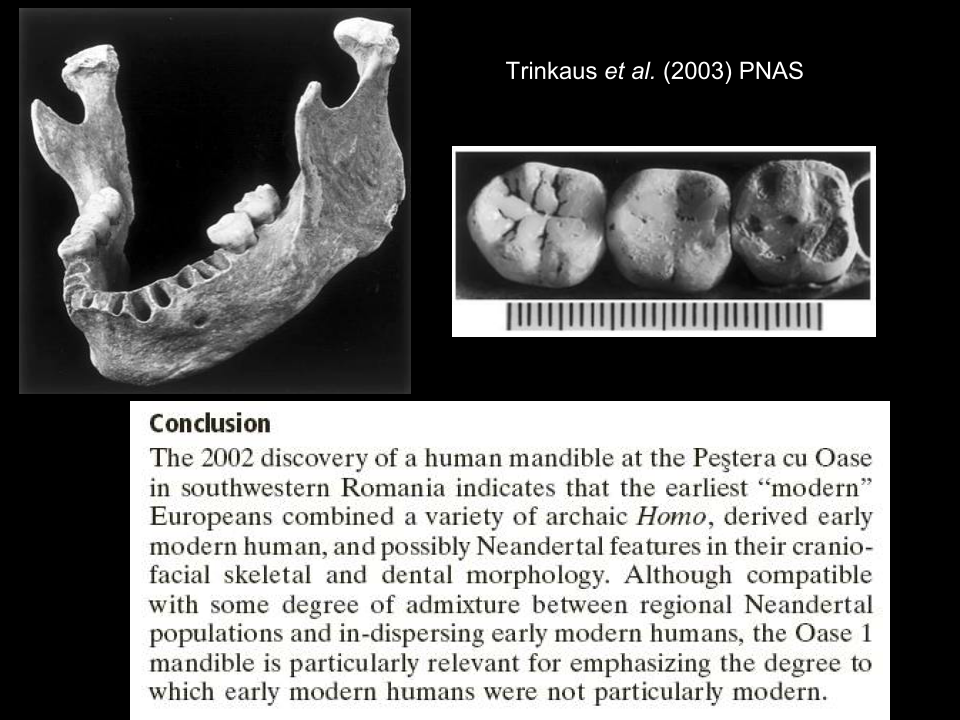 (Trinkaus, 2003)
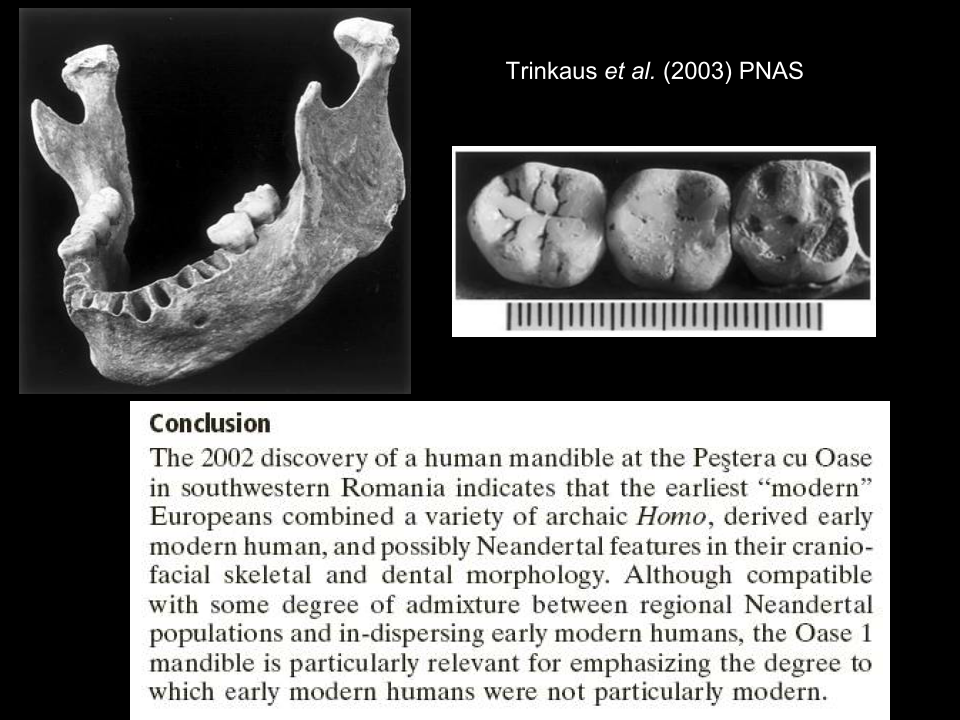 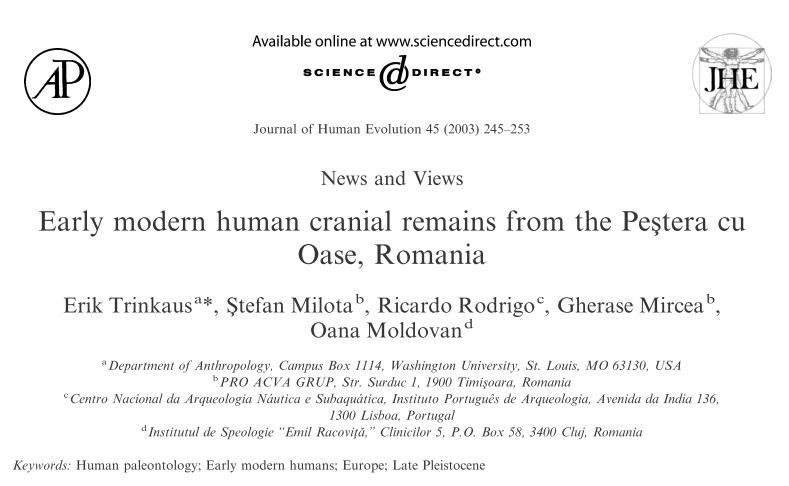 Pestera cu Oase, Romania
34 290 +/- 900 BP
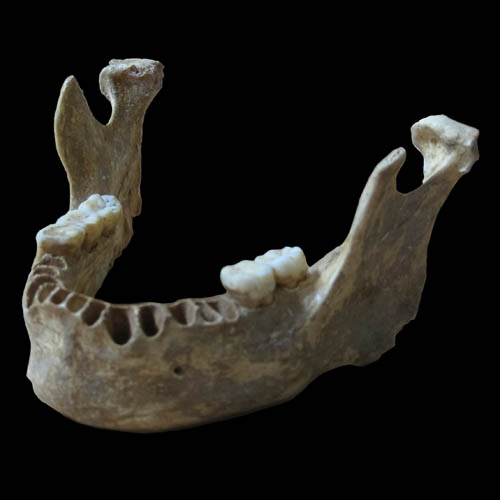 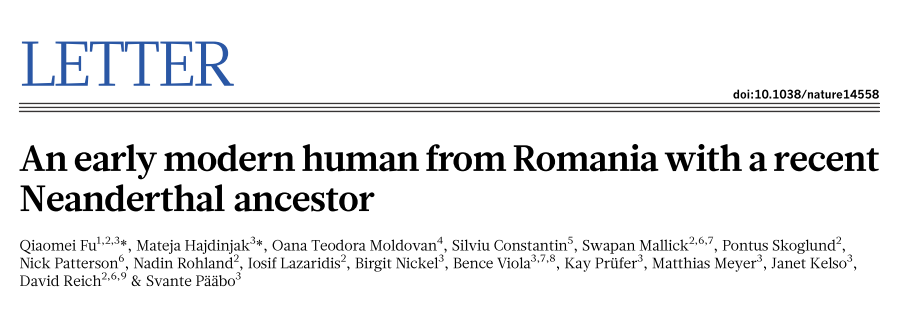 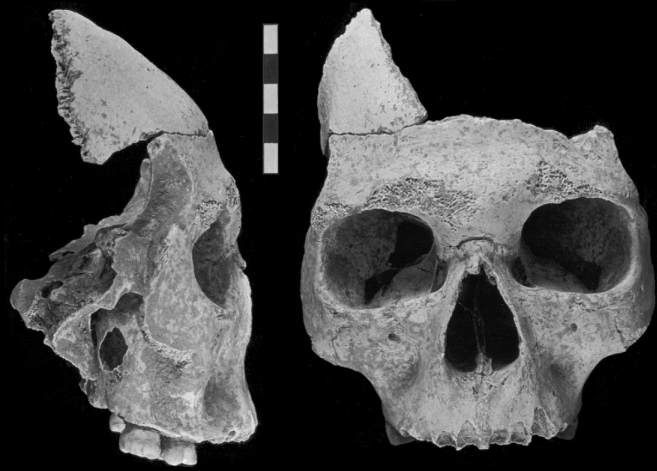 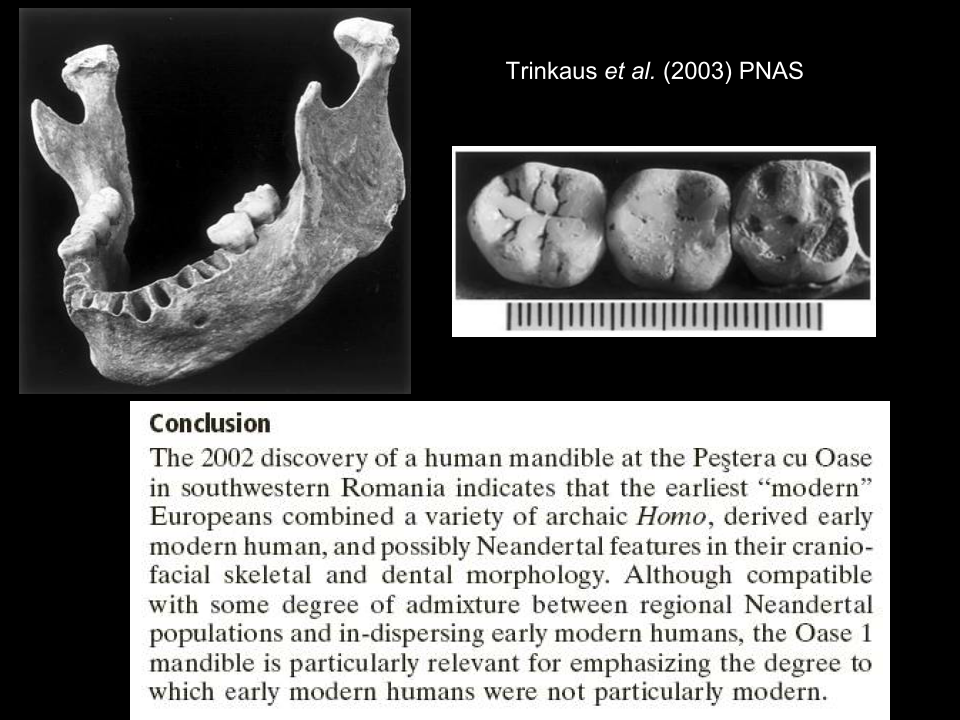 (Trinkaus, 2003)
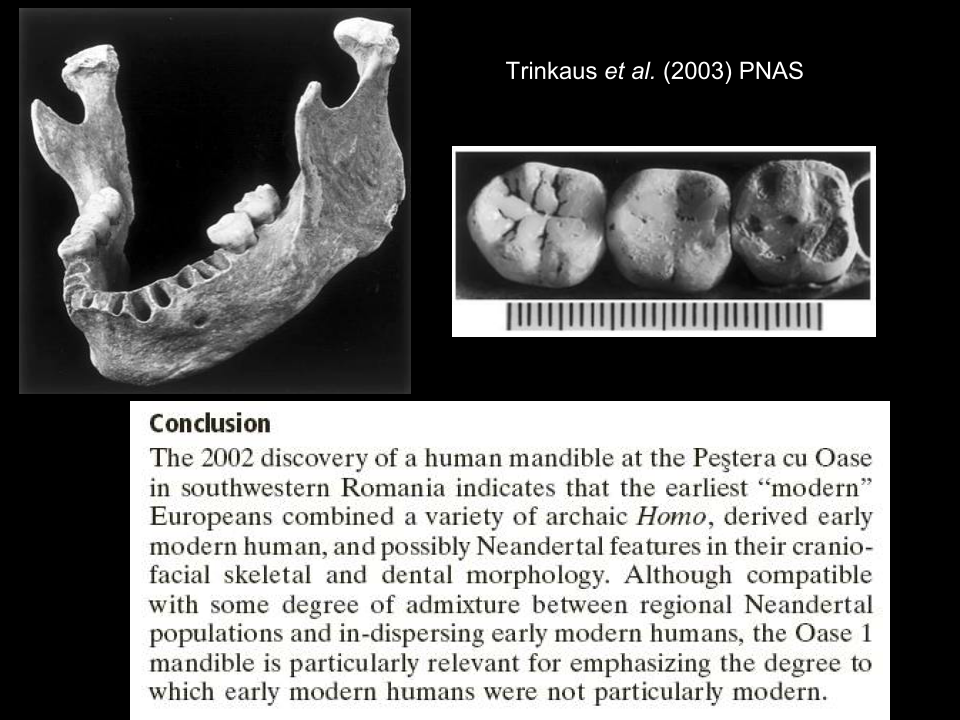 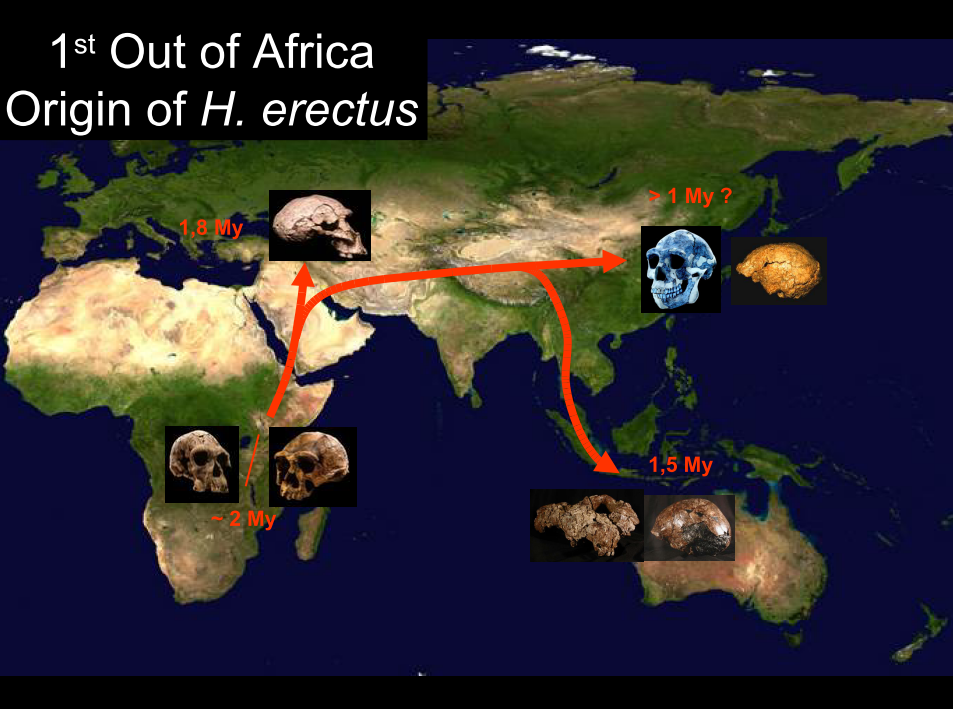 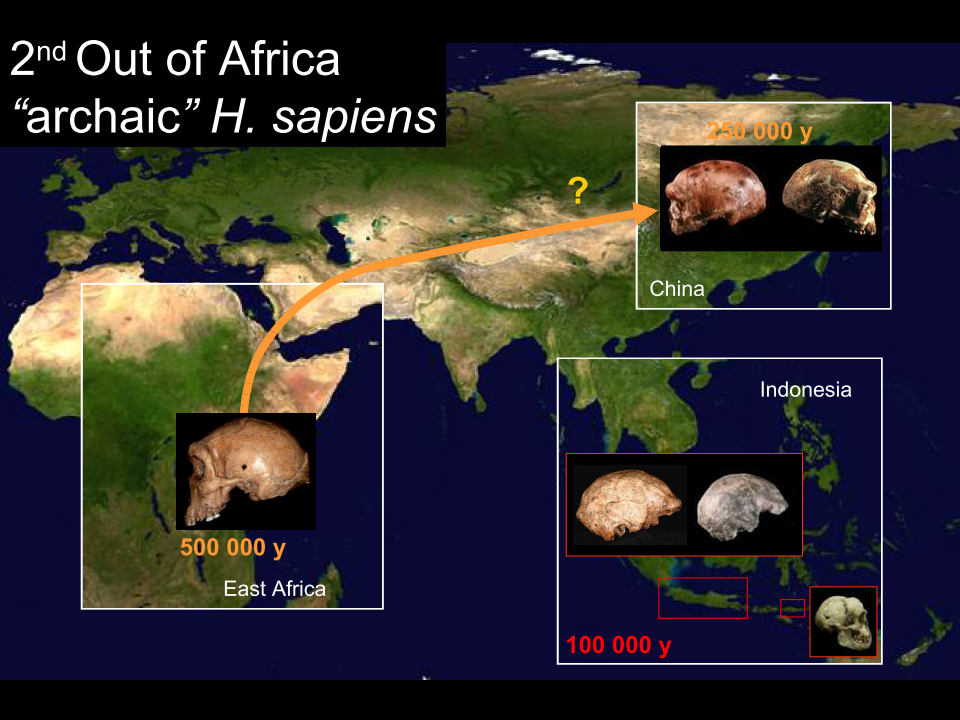 H. heidelbergensis?
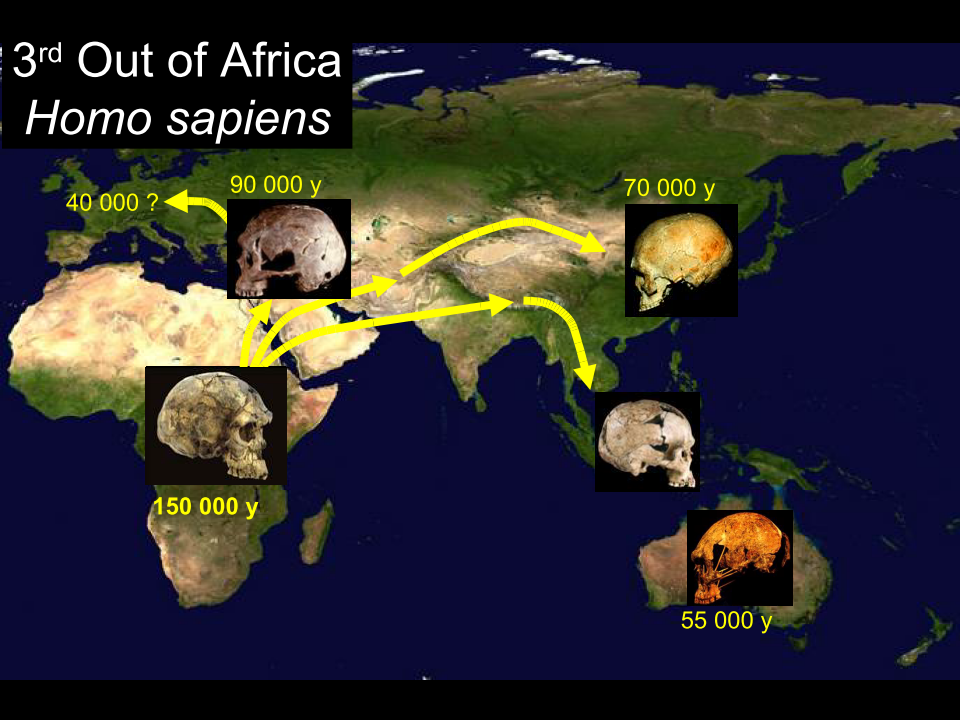